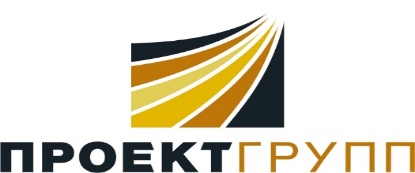 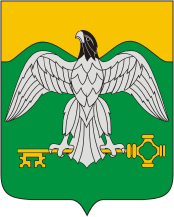 Комплексная схема организации дорожного движения Карабашского городского округа
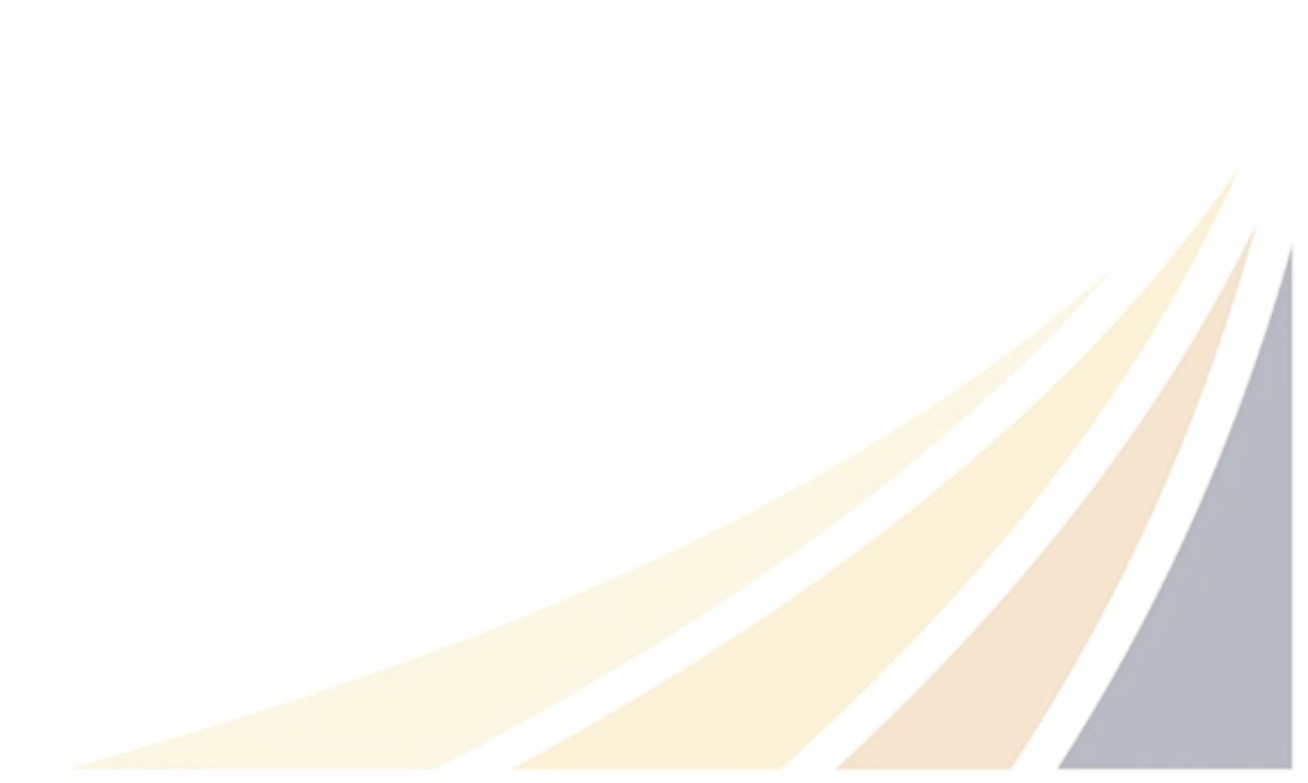 Кемерово 2018 г.
Снижение экономических потерь при осуществлении дорожного движения
Организация пропуска прогнозируемого потока
Обеспечение безопасности дорожного движения
Упорядочение и улучшение условий дорожного движения
Повышение пропускной способности дорог
Организация транспортного обслуживания новых или реконструируемых объектов капитального строительства
Снижение негативного воздействия от автомобильного транспорта на окружающую среду
Размещение парковок, в том числе и для грузового транспорта
Основные цели и 
задачи разработки 
КСОДД
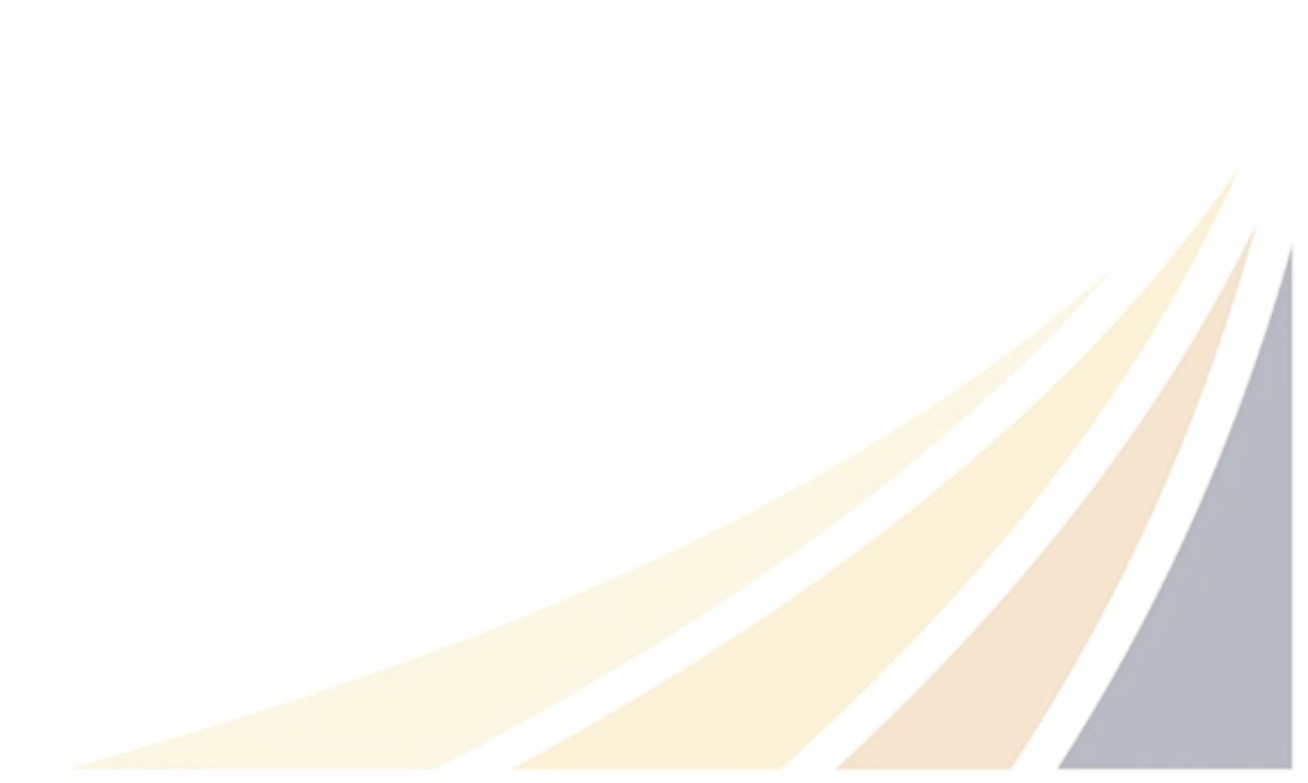 2
Содержание
Сбор и анализ исходных данных
Разработка транспортной модели КГО
Разработка моделей ключевых транспортных узлов
Разработка мероприятий в рамках Комплексной схемы организации дорожного движения на территории Карабашского городского округа на прогнозные периоды
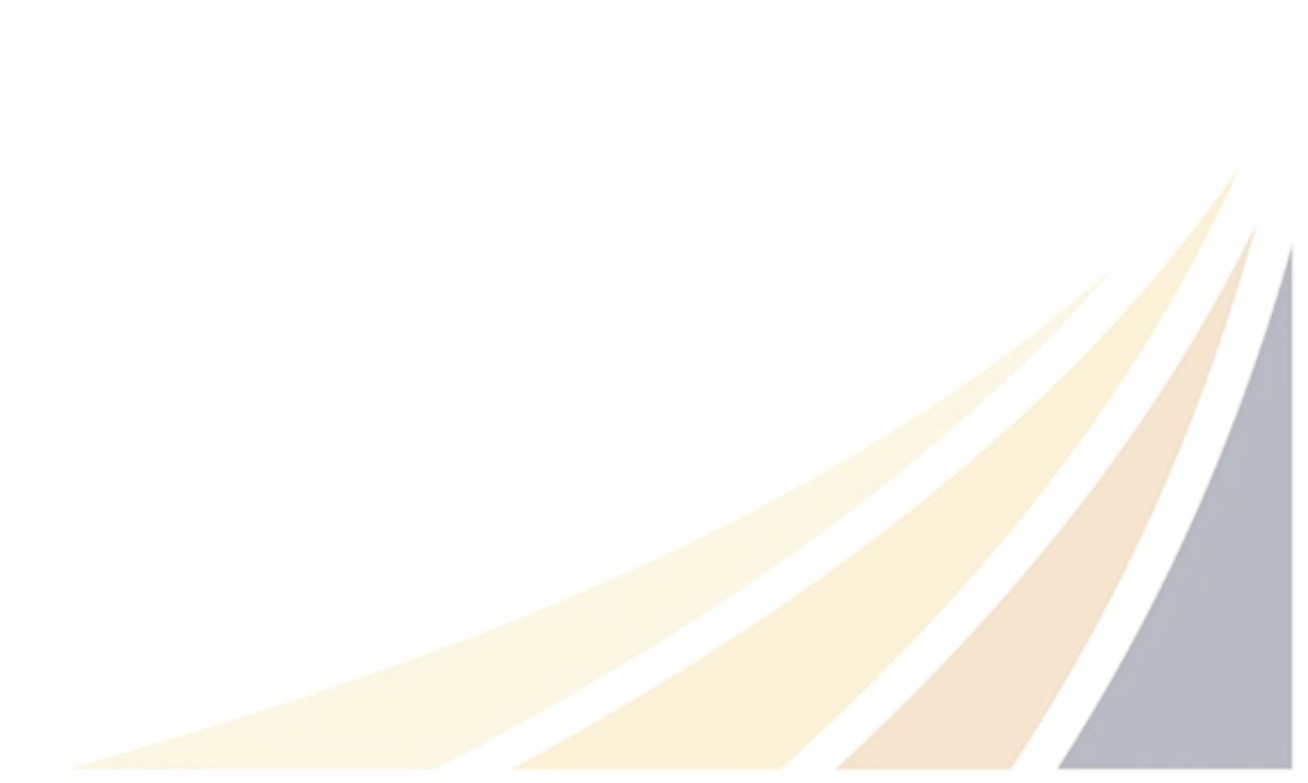 3
Этап №1 Сбор и анализ исходных данных
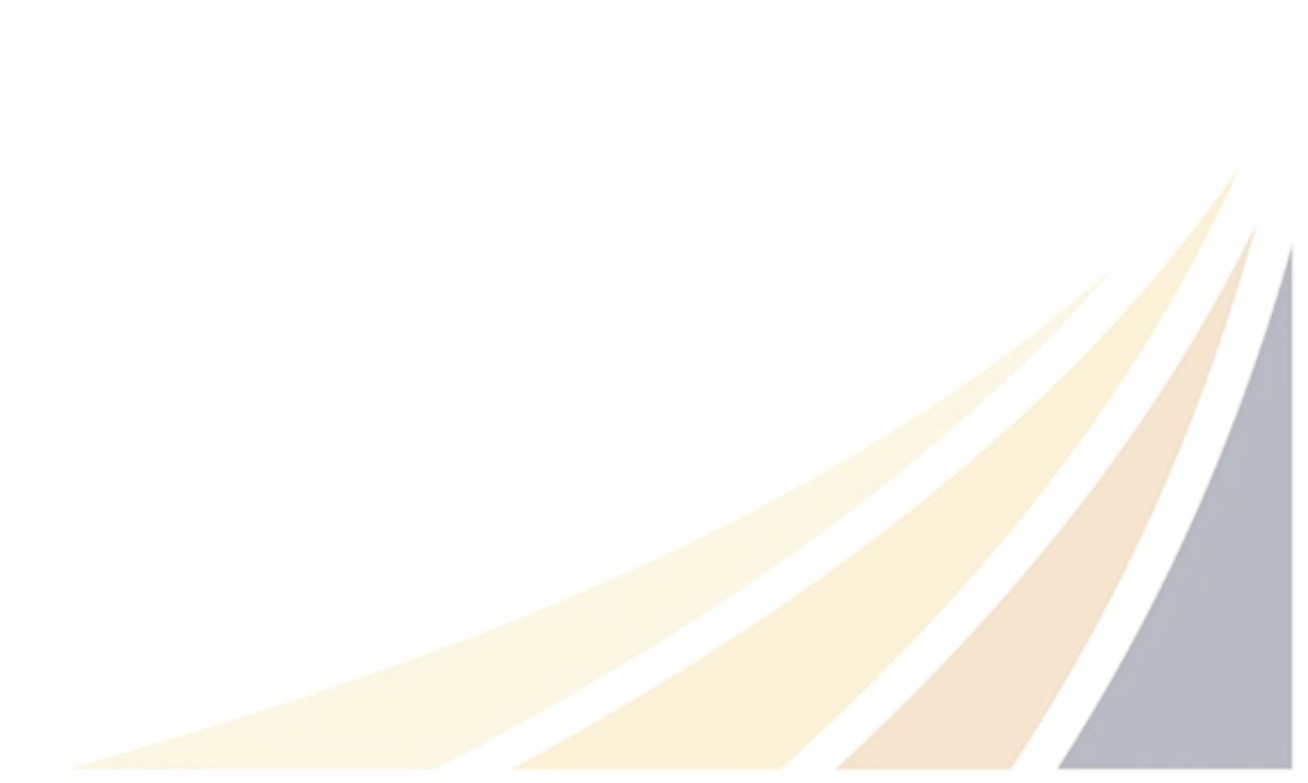 4
Анализ исходных данных
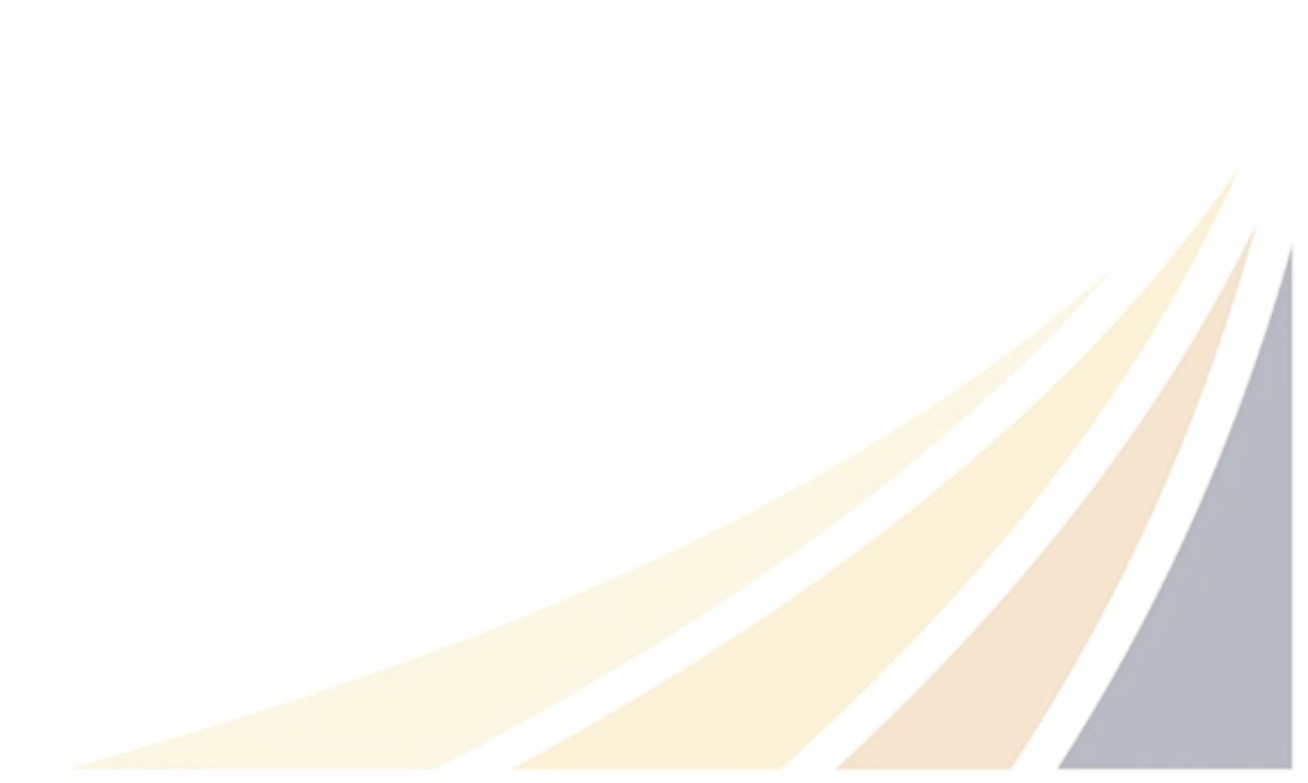 Карабашский городской округ расположен на северо-западе Челябинской области, в 135 км. к западу от                       г. Челябинска. Протяженность планируемой территории в направлении с севера на юг составляет около 35 км., с запада на восток около 28 км. Климат – умеренно-континентальный, относится к 1B климатическому району.
Площадь - 682,4 км²
Население - 11206 чел. (на 01.01.2018 г.)
5
Демографические показатели КГО
6
Возрастная структура населения в трудоспособном возрасте за последние 5 лет значительно сокращается.
Демографическая ситуация Карабашского городского округа с 2013 – 2017 гг. характеризуется, как сокращение численности населения, вследствие его естественной и миграционной убыли. По данному показателю численности населения г. Карабаш относится к категории малых городов.
На основе Генерального плана Карабашского городского округа прогнозируемая численность населения городского округа к 2025-2030 гг. составит 16,4 тыс. чел.
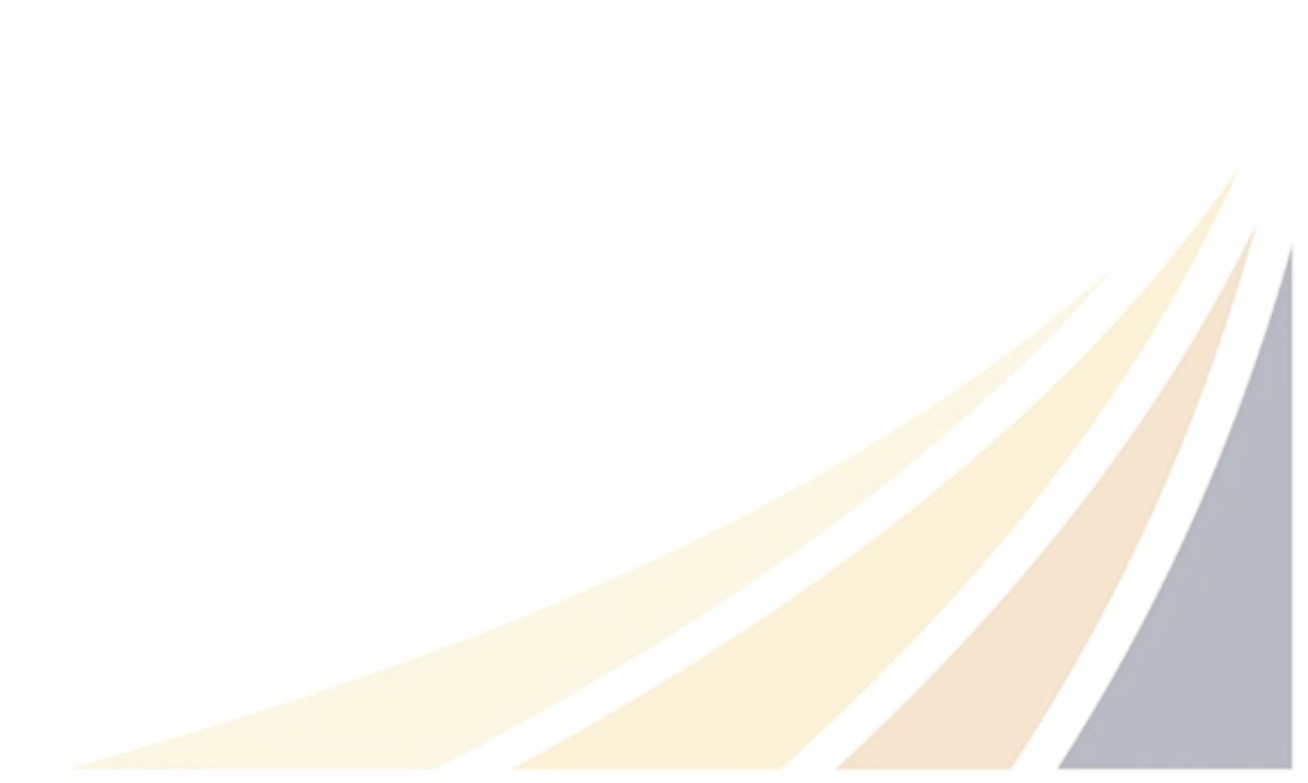 7
Характеристика транспортной инфраструктуры
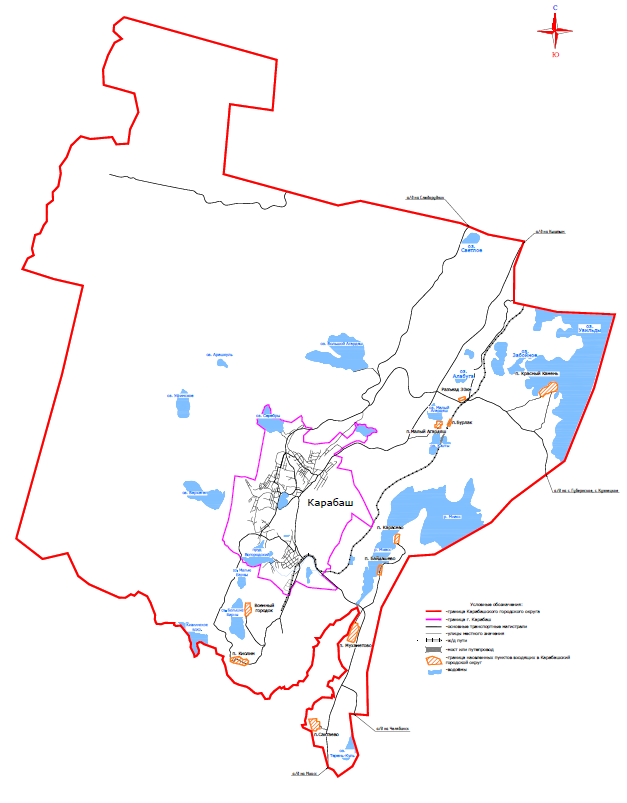 Общая протяженность автомобильных дорог по г. Карабашу составляет 106 км. 
Протяженность автомобильных дорог по сельским населенным пунктам – 28,52 км. (в том числе протяженность подъездных дорог).
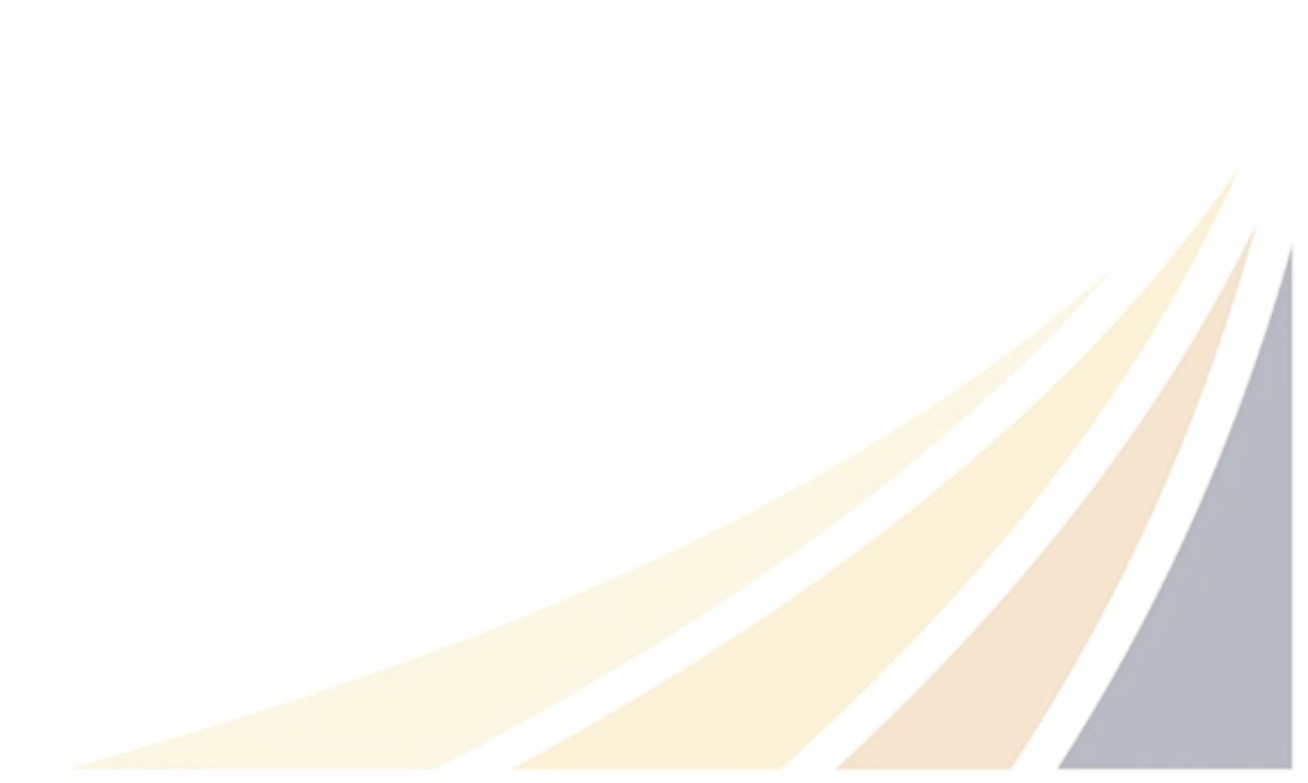 8
Состояние существующей УДС
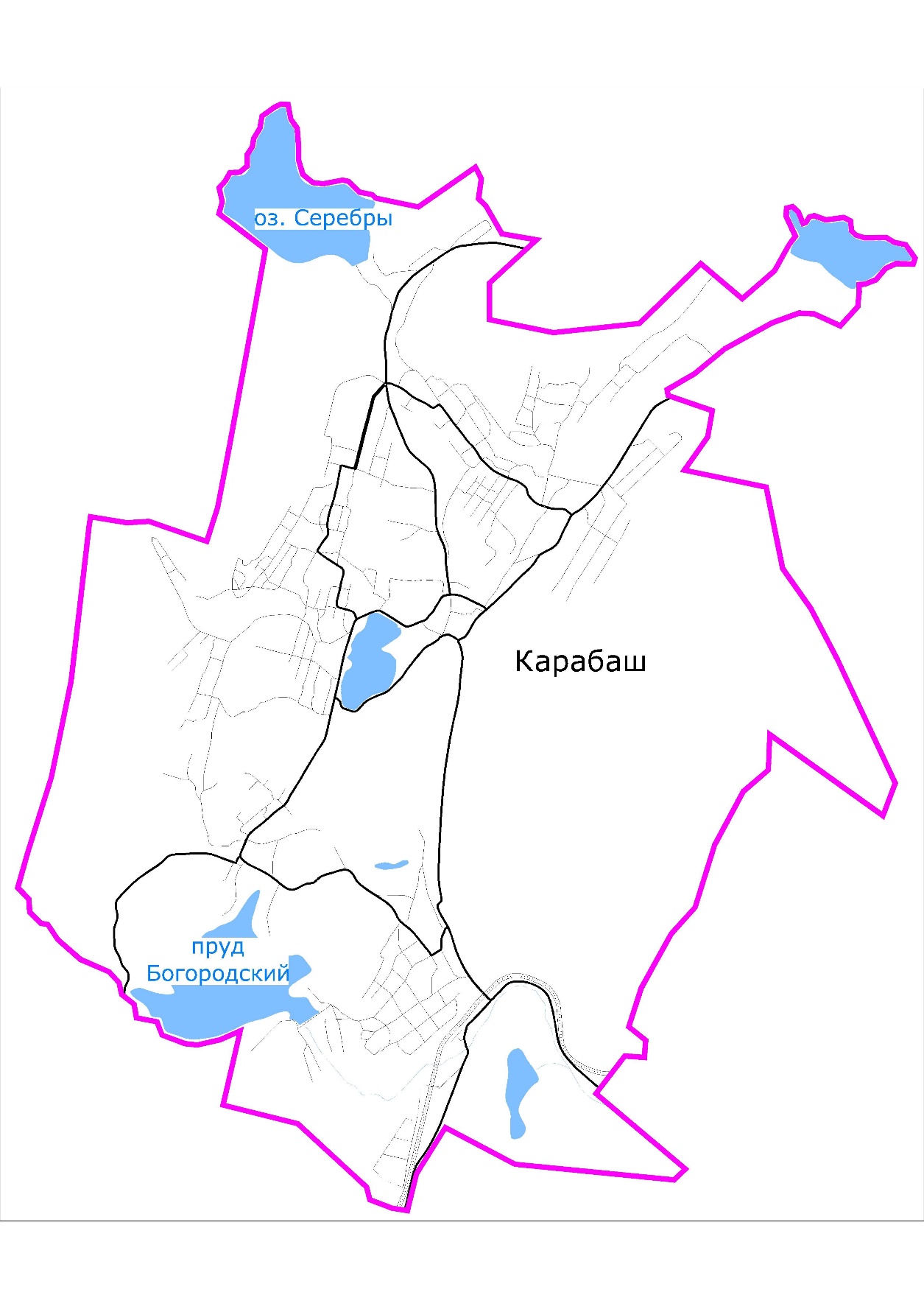 Совокупность улиц, проездов и транспортных узлов Карабашского городского округа представляет собой планировочную смешанную (радиальная, радиально-кольцевая, прямоугольные, прямоугольно-диагональная) схему улично-дорожной сети с наиболее приближенной к радиально-кольцевой. 
Общее состояние УДС Карабашского городского округа оценивается, как недостаточное с недостатками: в виде большого количества дорог и улиц не имеющих твердого покрытия; наблюдается износ дорожной одежды проезжей части; наличие дефектов искусственных сооружений.
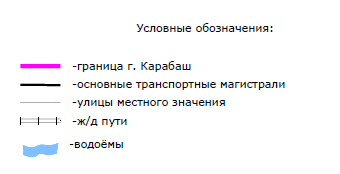 9
Подготовка и проведение транспортных обследований
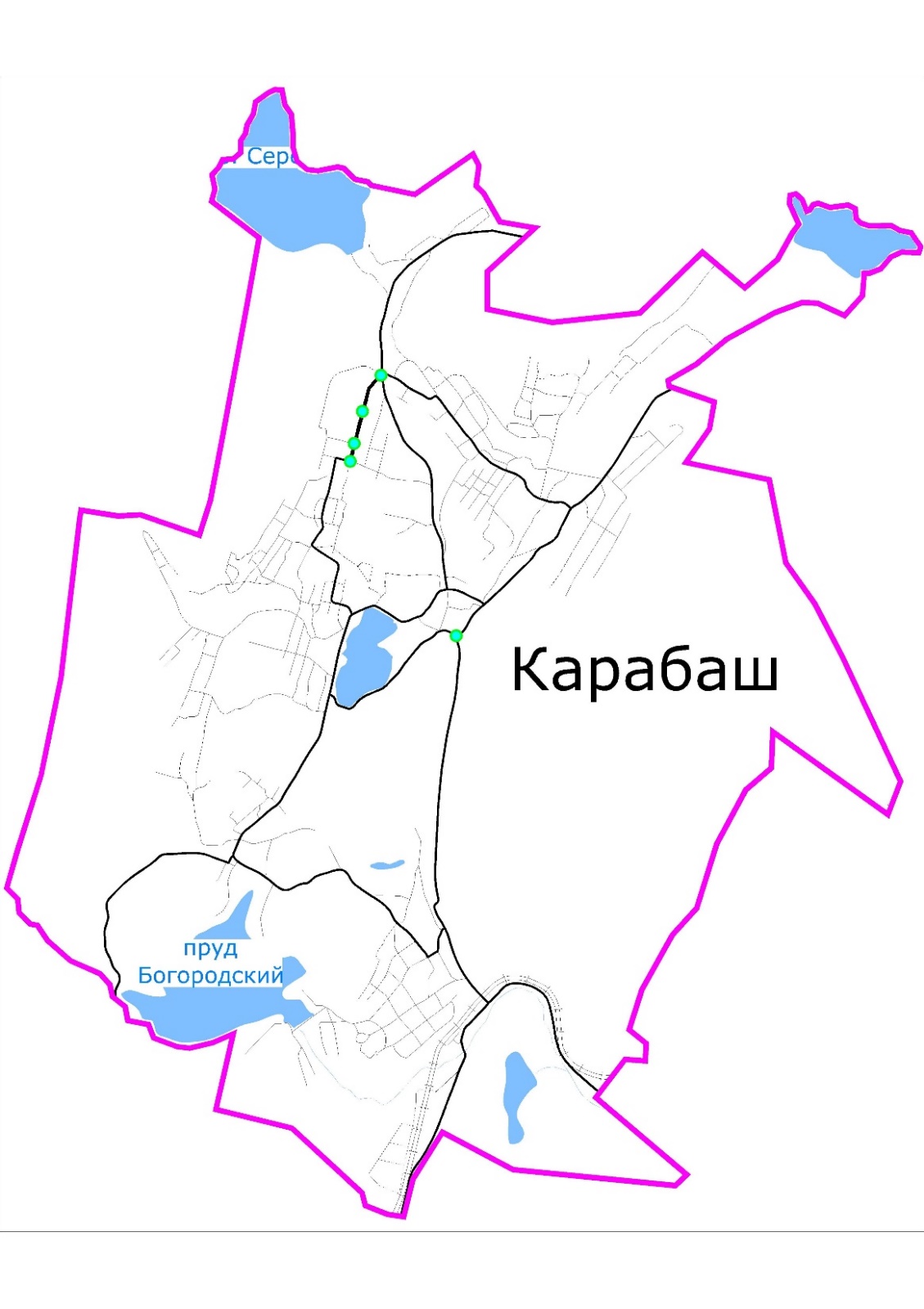 Сбор и оценка исходных данных проводились при помощи натурных исследований.
Целями натурных исследований, является получение информации о текущем состоянии дорожного движения:
- состав транспортных потоков (доля легкового, грузового, пассажирского транспорта);
- измерение интенсивности транспортных потоков (ТП) в сечении и транспортных узлах;
- загруженность улично–дорожной сети;
- информационное обеспечение участников дорожного движения в сечениях и транспортных узлах;
- изменение интенсивности движения транспортных потоков в течение суток (утренний и вечерний час «пик»).
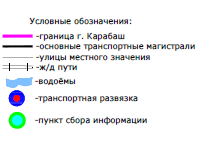 10
Оценка параметров УДС
Основные «ключевые» улицы Карабашского городского округа
Протяженность автомобильных дорог по территории Карабашского городского округа составляет 134,52 км. Плотность УДС КГО составляет 0,2 км/км2.
11
Анализ полученных данных и результатов обследований транспортных потоков
Утренний час «пик»
Вечерний час «пик»
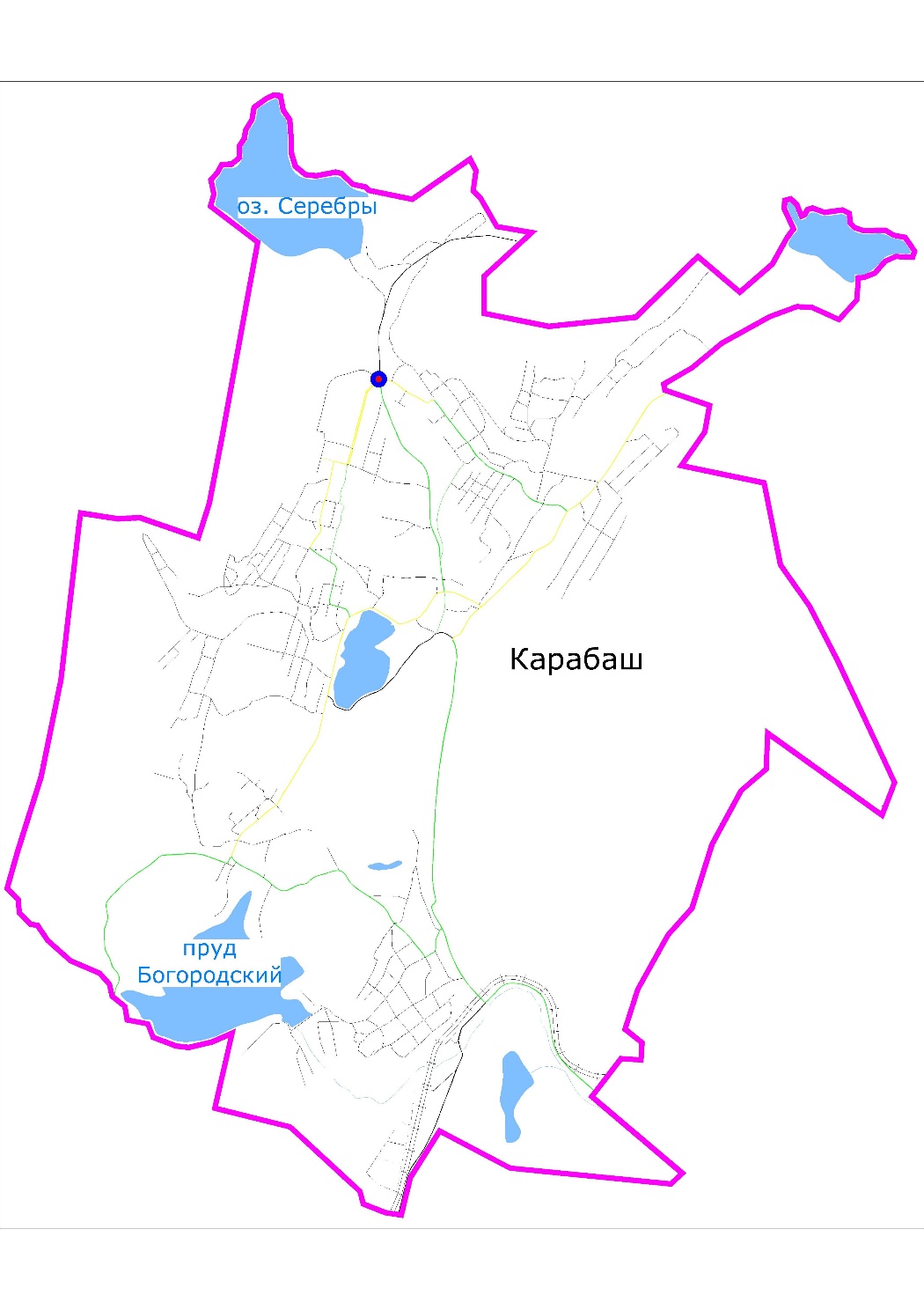 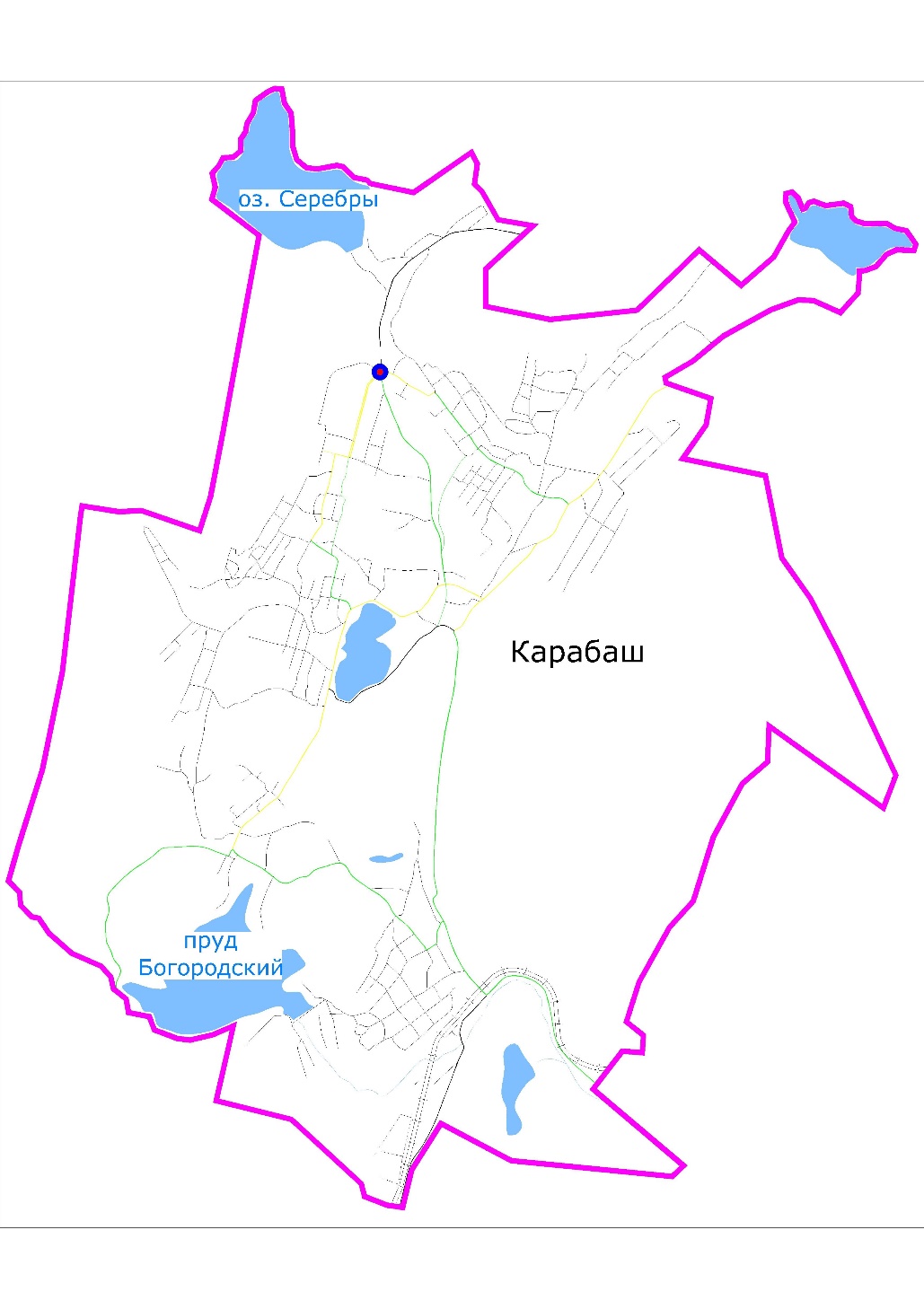 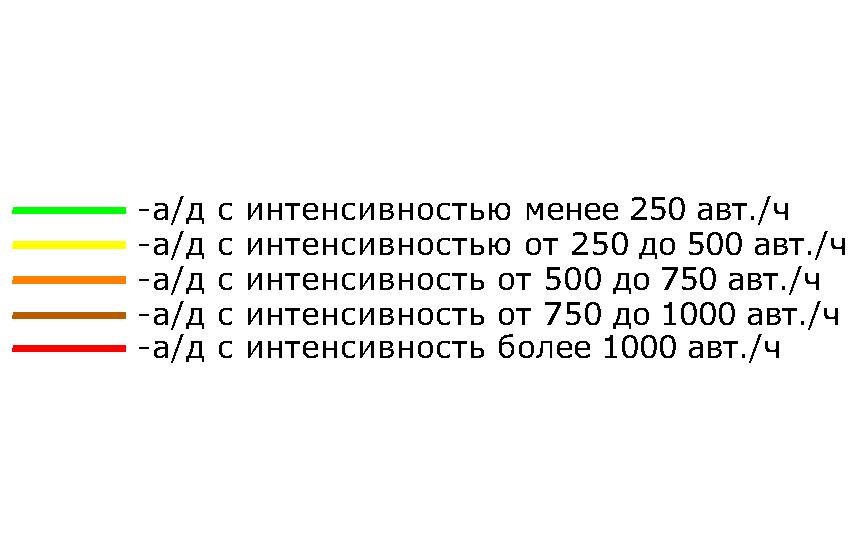 12
Анализ параметров и условий дорожного движения
Уровень обслуживания А соответствует условиям, при которых отсутствует взаимодействие между автомобилями.
При уровне обслуживания В проявляется взаимодействие между автомобилями, возникают отдельные группы автомобилей, увеличивается число обгонов.
При уровне обслуживания С происходит дальнейший рост интенсивности движения, что приводит к появлению колонн автомобилей.
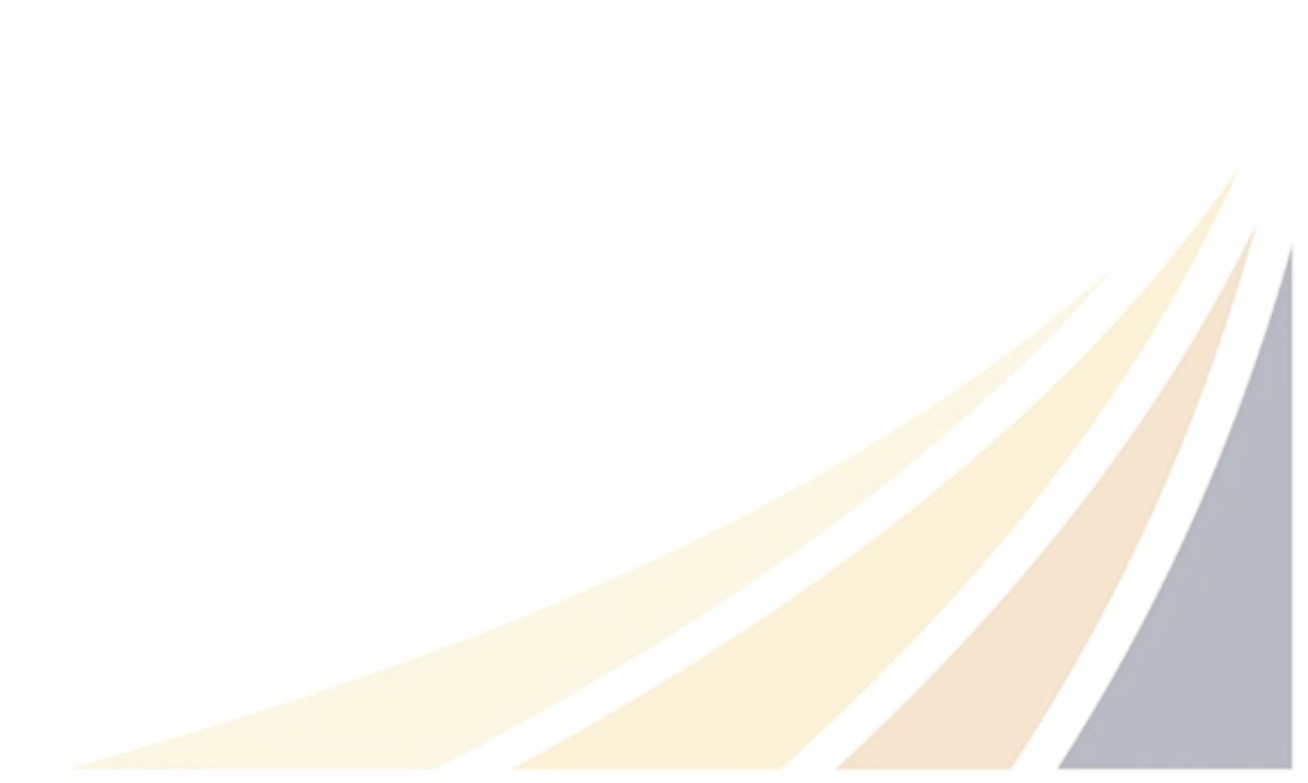 13
Характеристика сети пешеходного и велосипедного движения
На территории Карабашского городского округа имеется 20 существующий наземных пешеходных переходов. Они обустроены дорожными знаками с нанесенной дорожной разметкой.
Велосипедная инфраструктура в виде велосипедных или велопешеходных дорожек на территории Карабашского городского округа для комфортных и безопасных условий передвижения велосипедистов отсутствует.
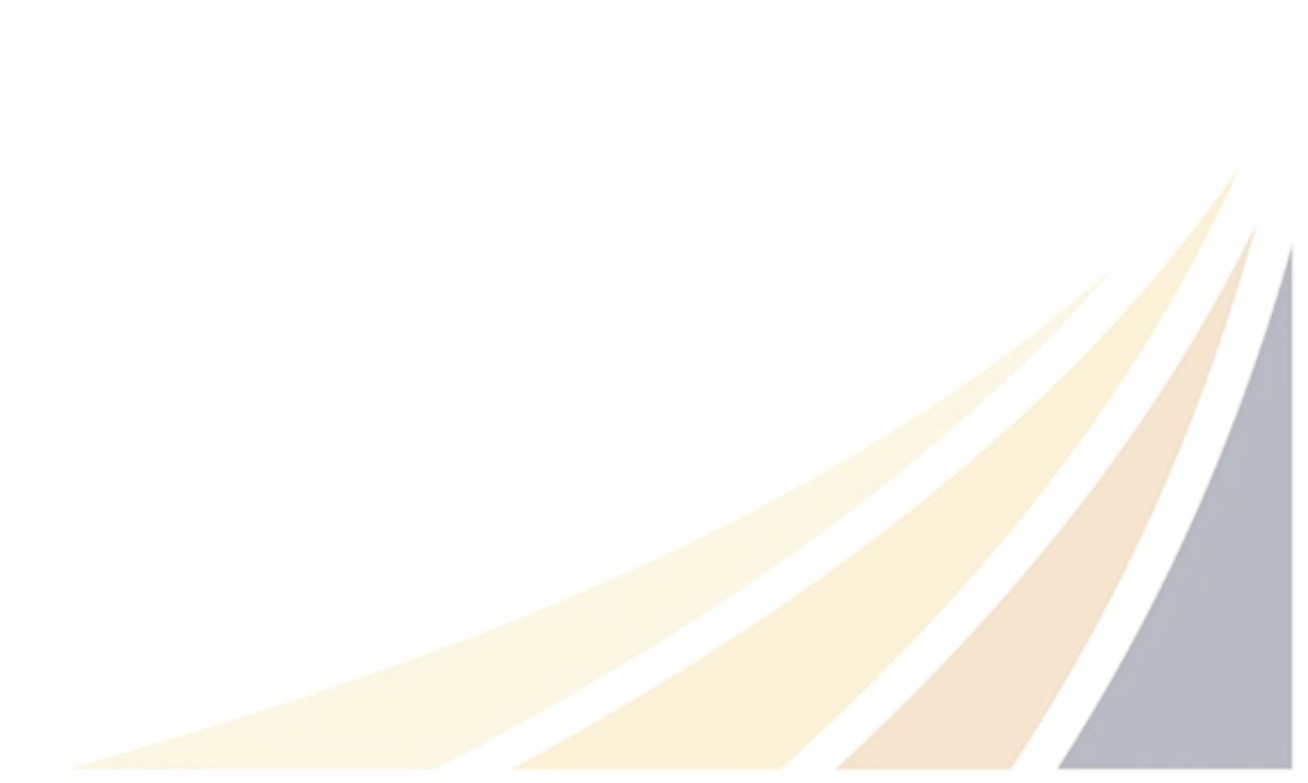 14
Анализ данных об эксплуатационном состоянии УДС и ТСОДД.
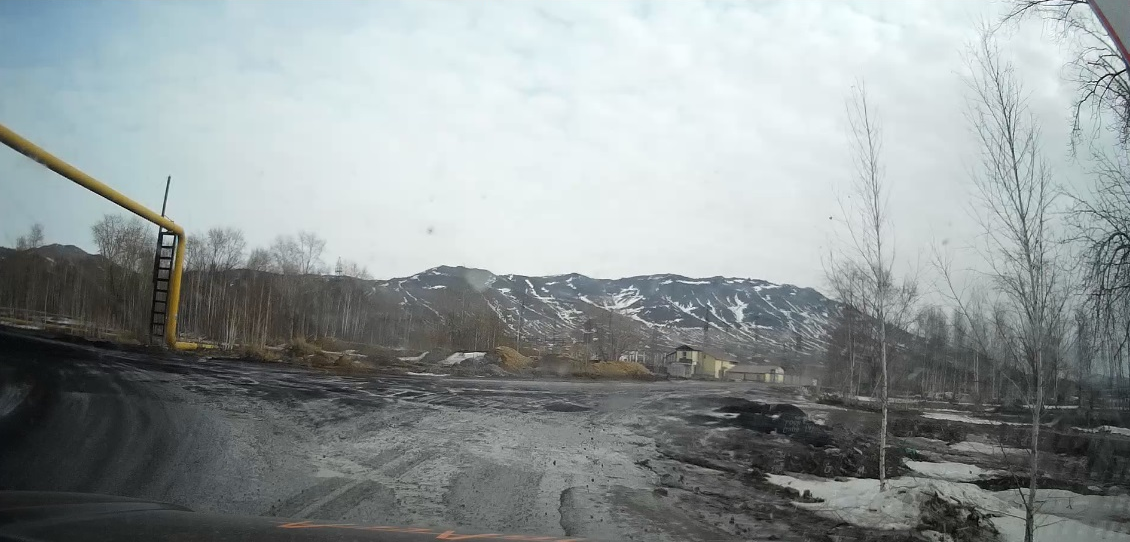 Общая протяженность УДС Карабашского городского округа составляет 134,52 км.
Обследование состояния УДС КГО проводилось на ключевых автомобильных дорогах (улицы).
После проведенного обследования эксплуатационного состояния улично-дорожной сети и технических средств ОДД, была поставлена оценка – удовлетворительно.
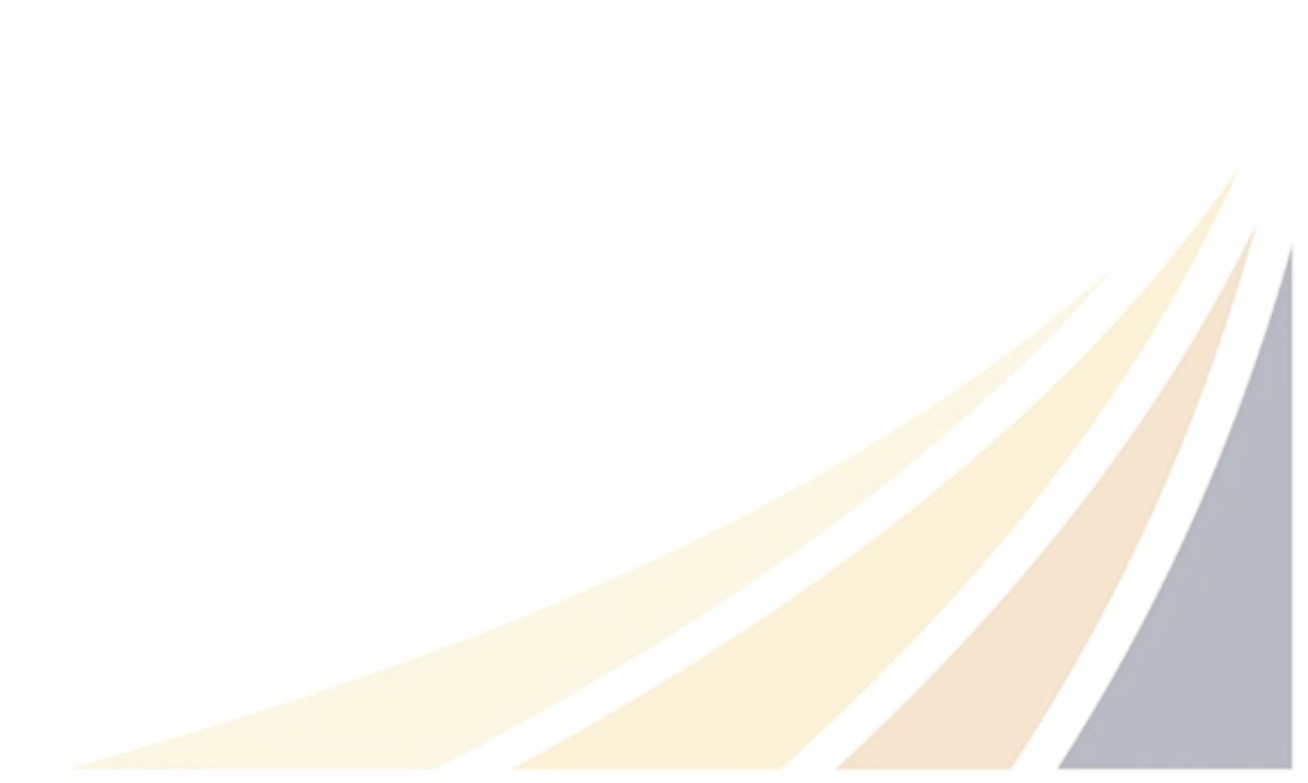 15
Характеристика сети движения пассажирского транспорта
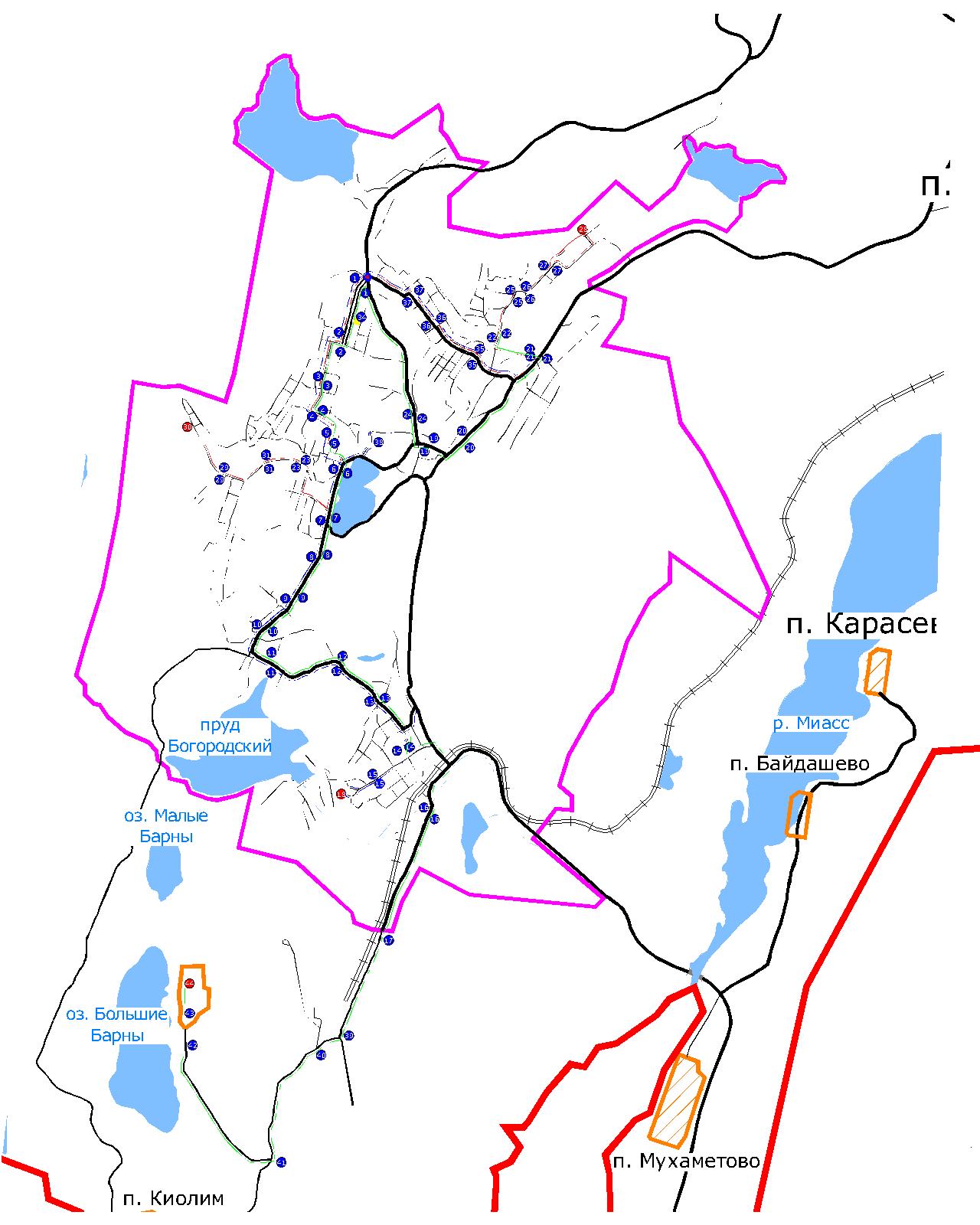 Организационная структура управления городским пассажирским транспортом на территории Карабашского городского округа, осуществляется в виде перевозки пассажиров на маршрутной сети предприятием ООО «СпецТрансАвто».
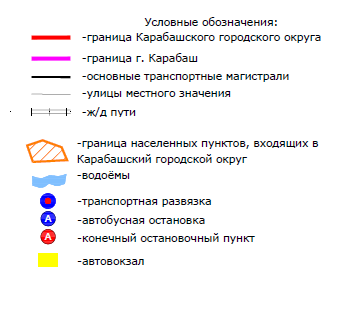 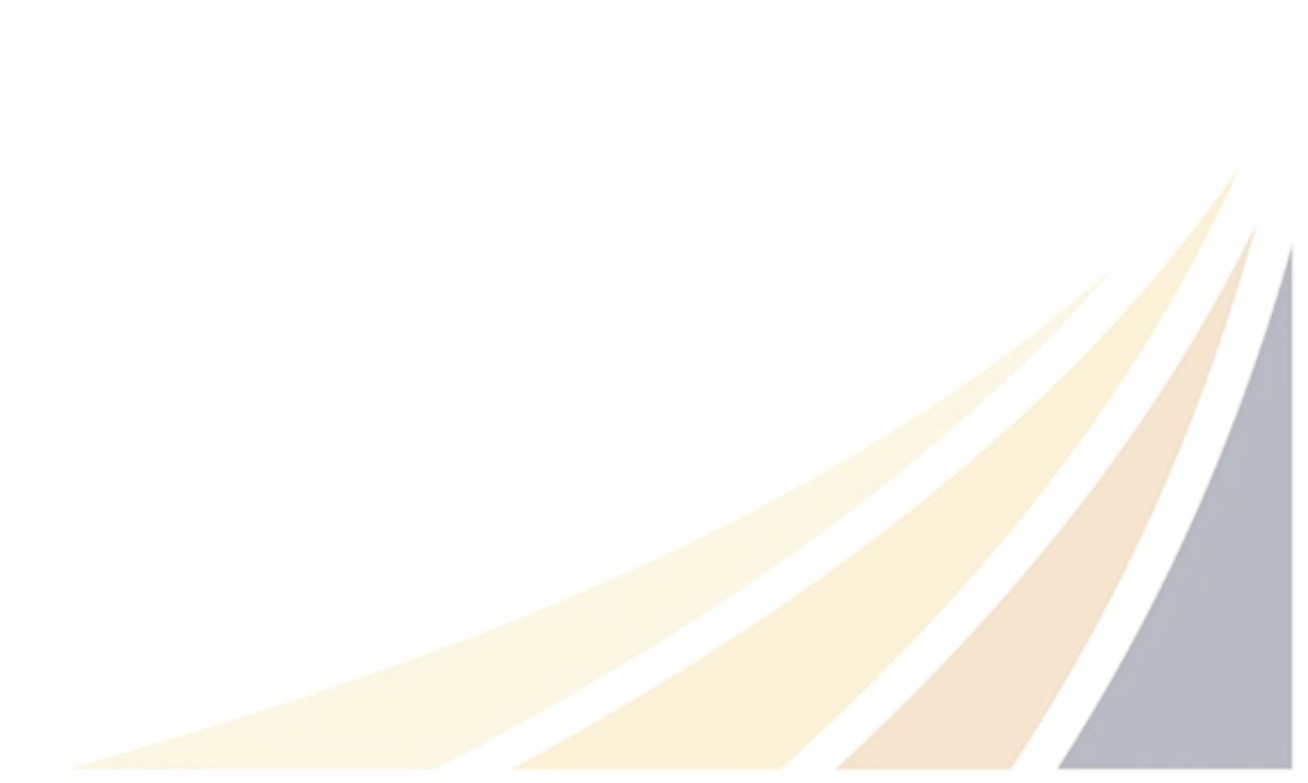 16
Анализ организации парковочного пространства на территории Карабашского городского округа
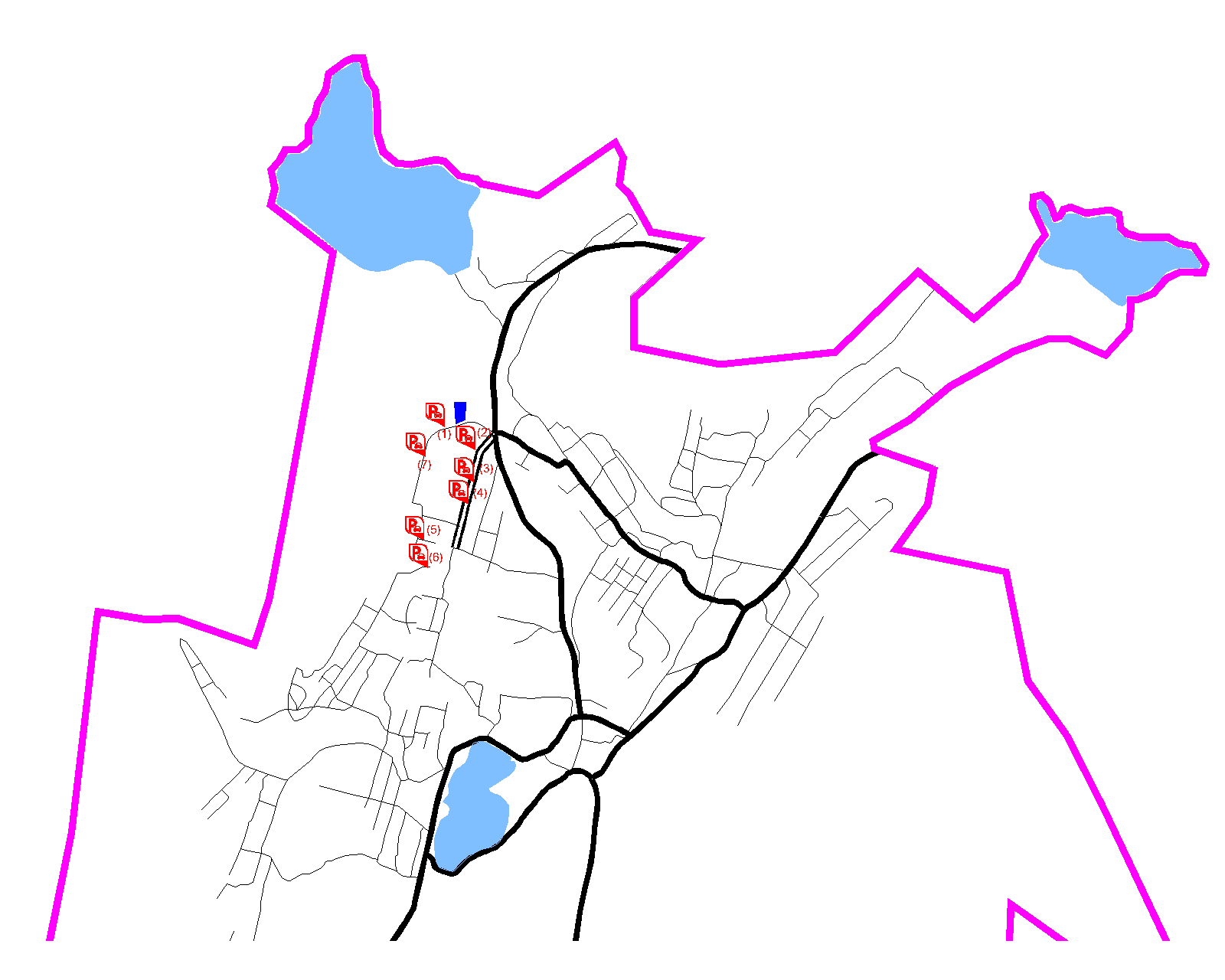 Проведя натурное обследование парковочного пространства на территории КГО, устанавливались основные места возможной парковки автомобилей вблизи основных мест тяготения.
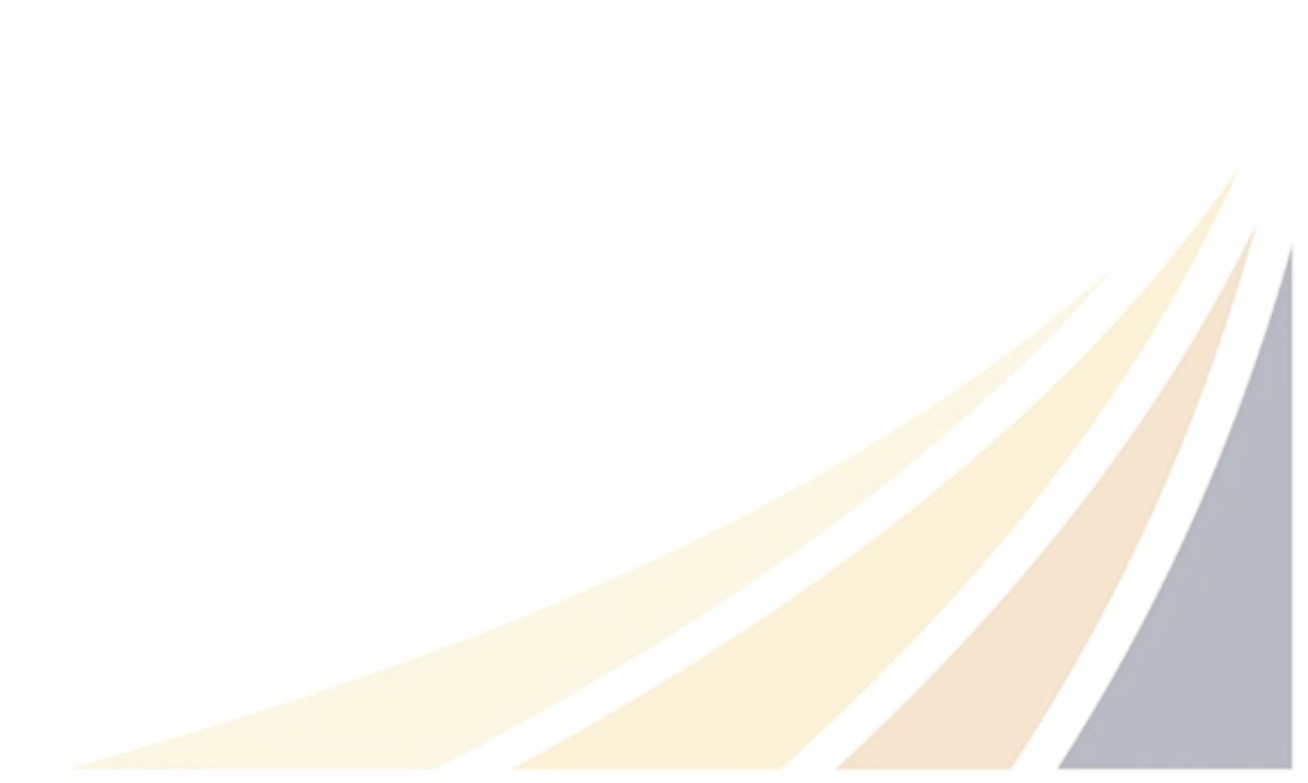 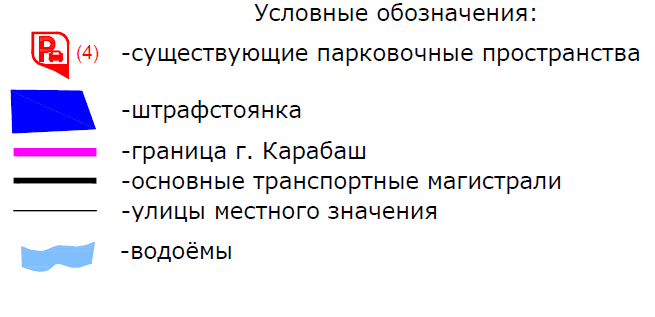 17
Анализ аварийности с выявлением причин возникновения дорожно-транспортных происшествий, наличия резервов по снижению количества и тяжести последствий
На территории Карабашского городского округа за последние 3 года не наблюдается снижение роста количества погибших при ДТП, но количество раненных за 2017 г. сократилось в 2 раза по сравнению с 2015 и 2016 гг.
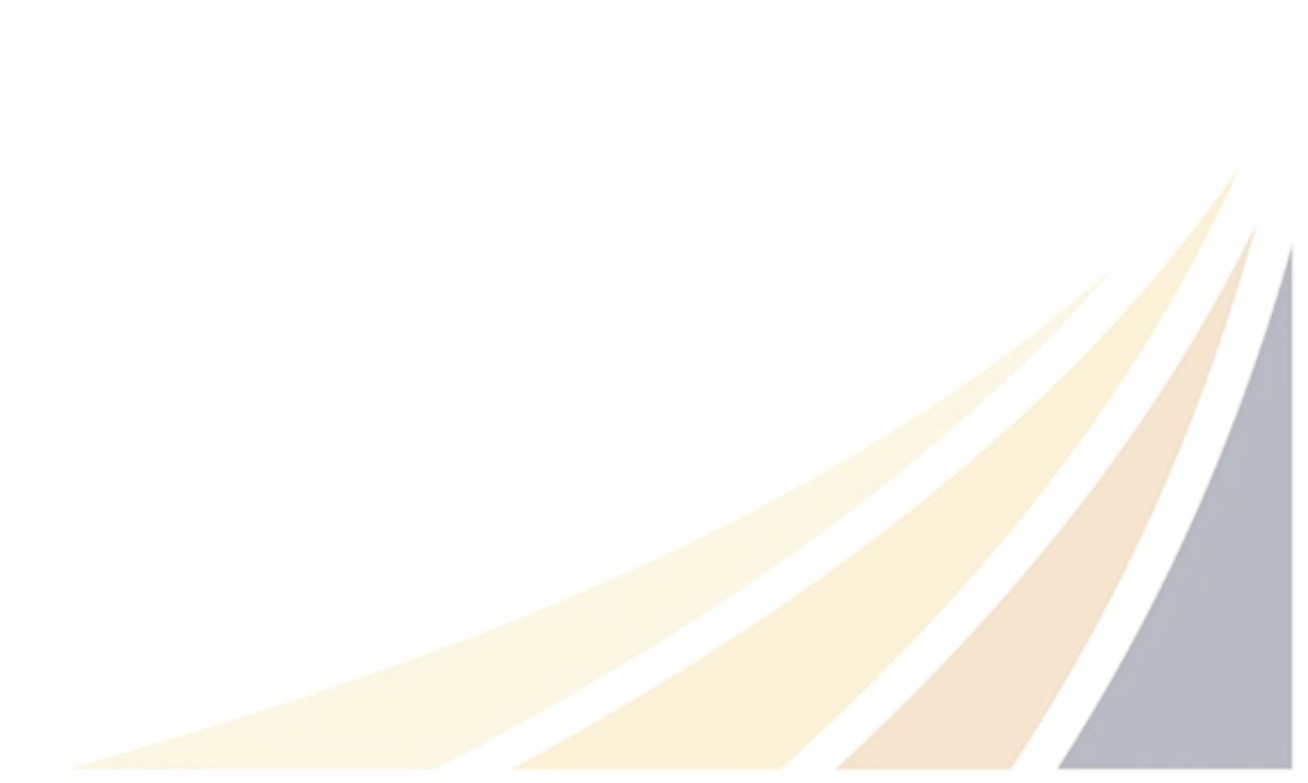 18
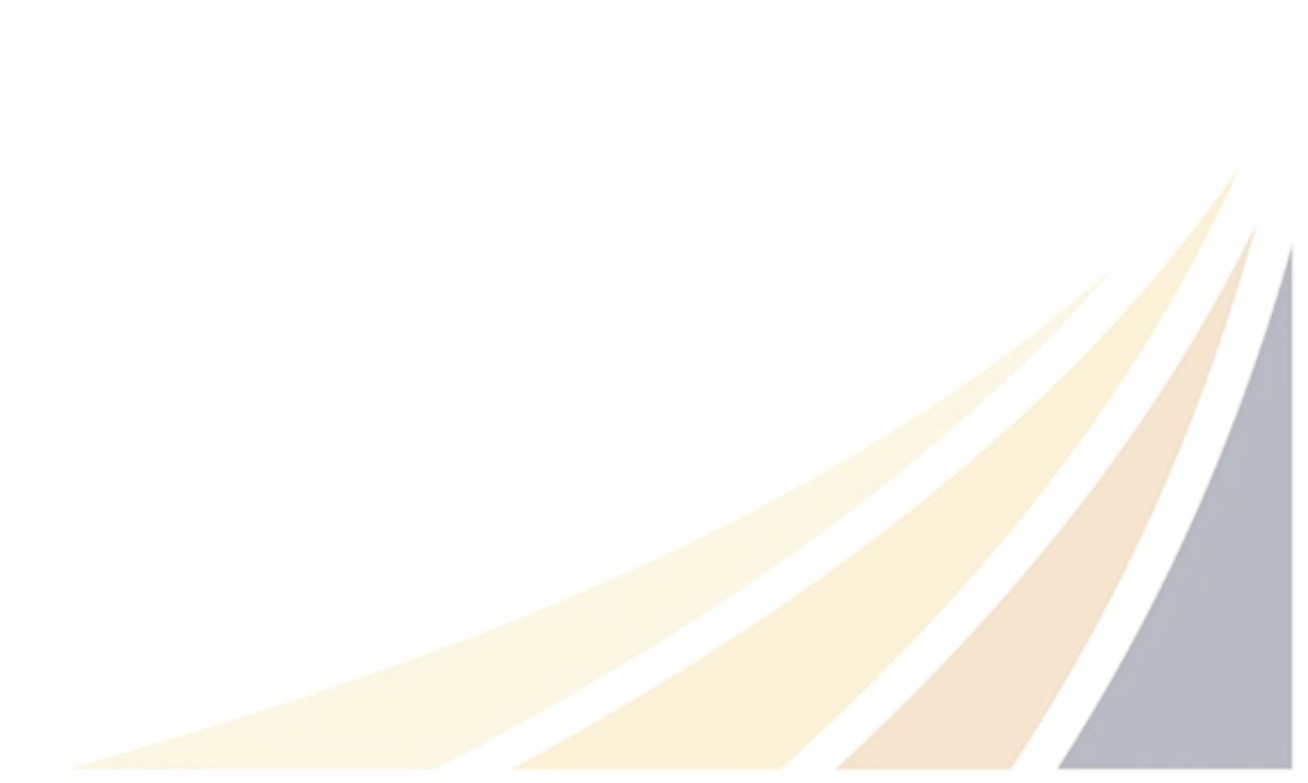 Основное количество погибших и раненных в ДТП за последние 3 года произошло при столкновениях и наездах на пешеходов.
19
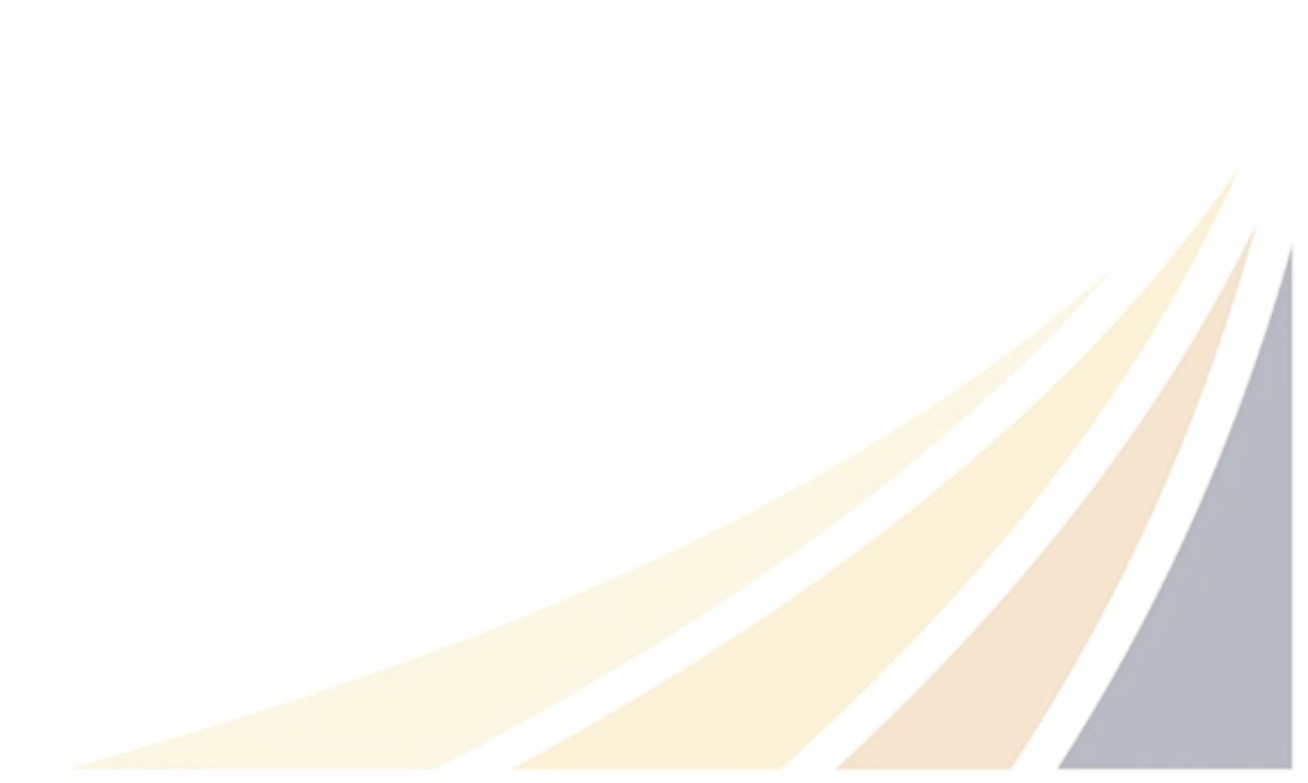 Основными причинами возникновения дорожно-транспортных происшествий на территории Карабашского городского округа относятся: 
- несоответствие скорости конкретным условиям движения 36%;
- управление ТС в состоянии алкогольного опьянения 13%;
- управление ТС лицом, не имеющим права на управление ТС 11%.
20
Экологическая обстановка от воздействия автомобильного транспорта
Картограмма загрязнения атмосферного воздуха автомобильным транспортом
в вечерний период
в утренний период
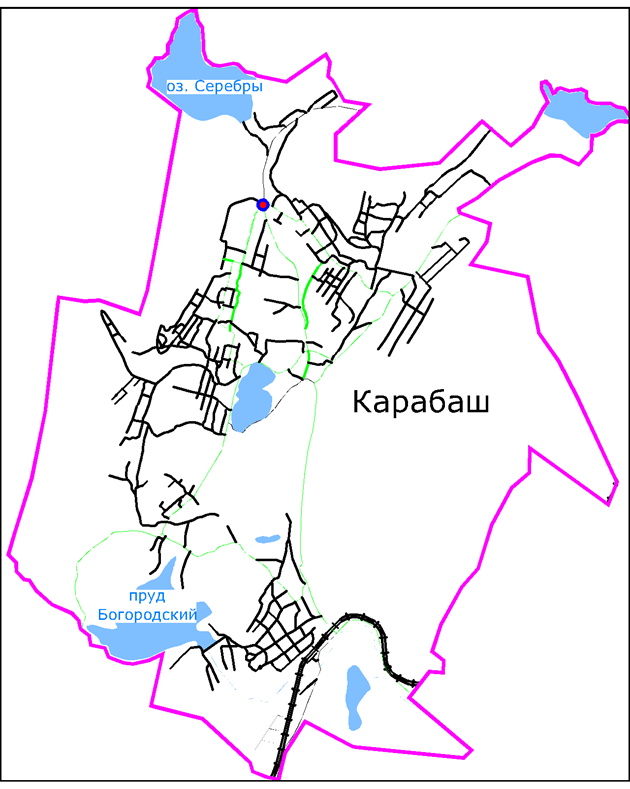 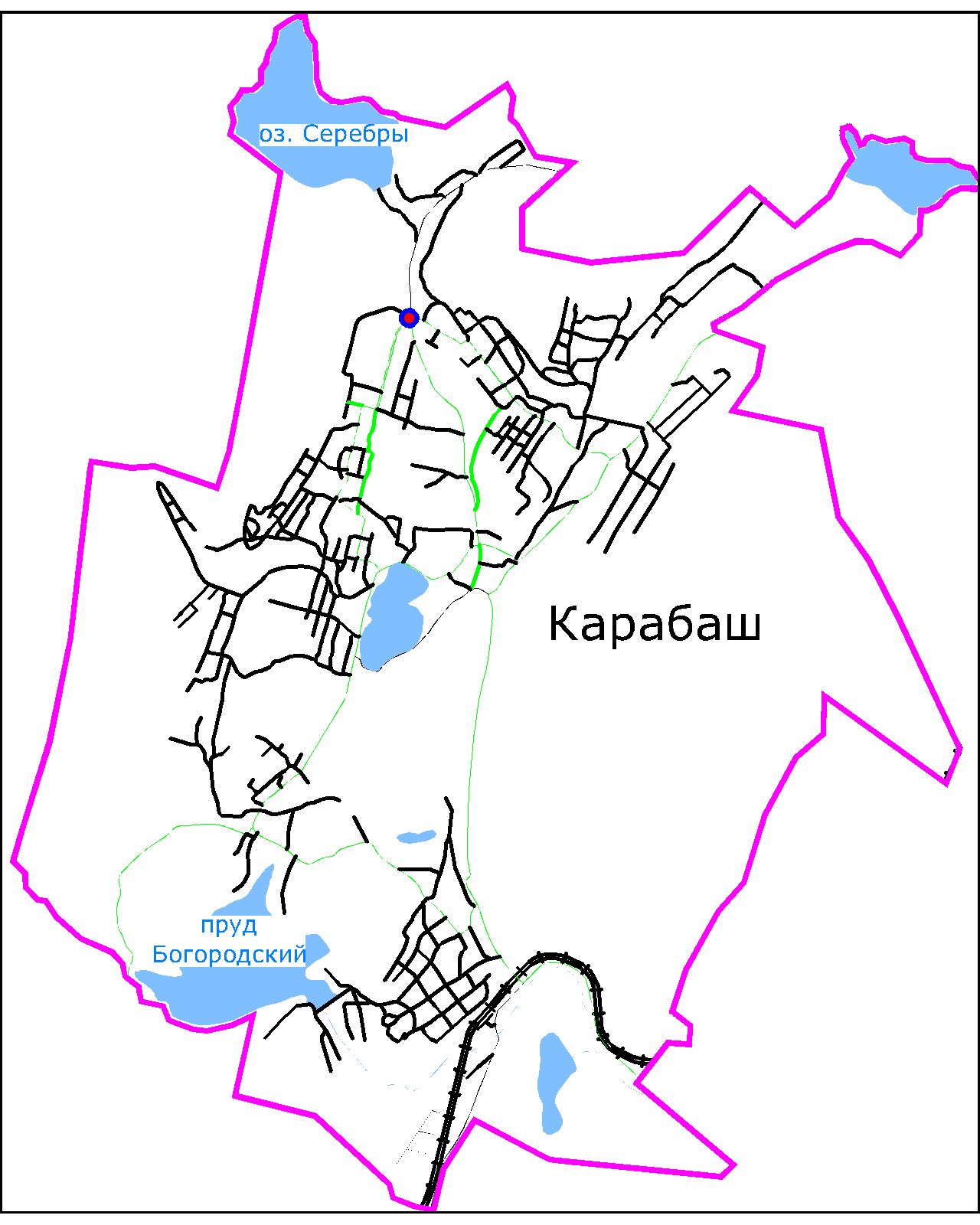 Уровень загазованности зависит от интенсивности движения автомобилей, ширины и рельефа улицы, скорости ветра.
Для общей картины экологического состояния была проведена оценка уровня загрязнения улиц города, отработанными газами автотранспорта по концентрации оксида углерода (СО).
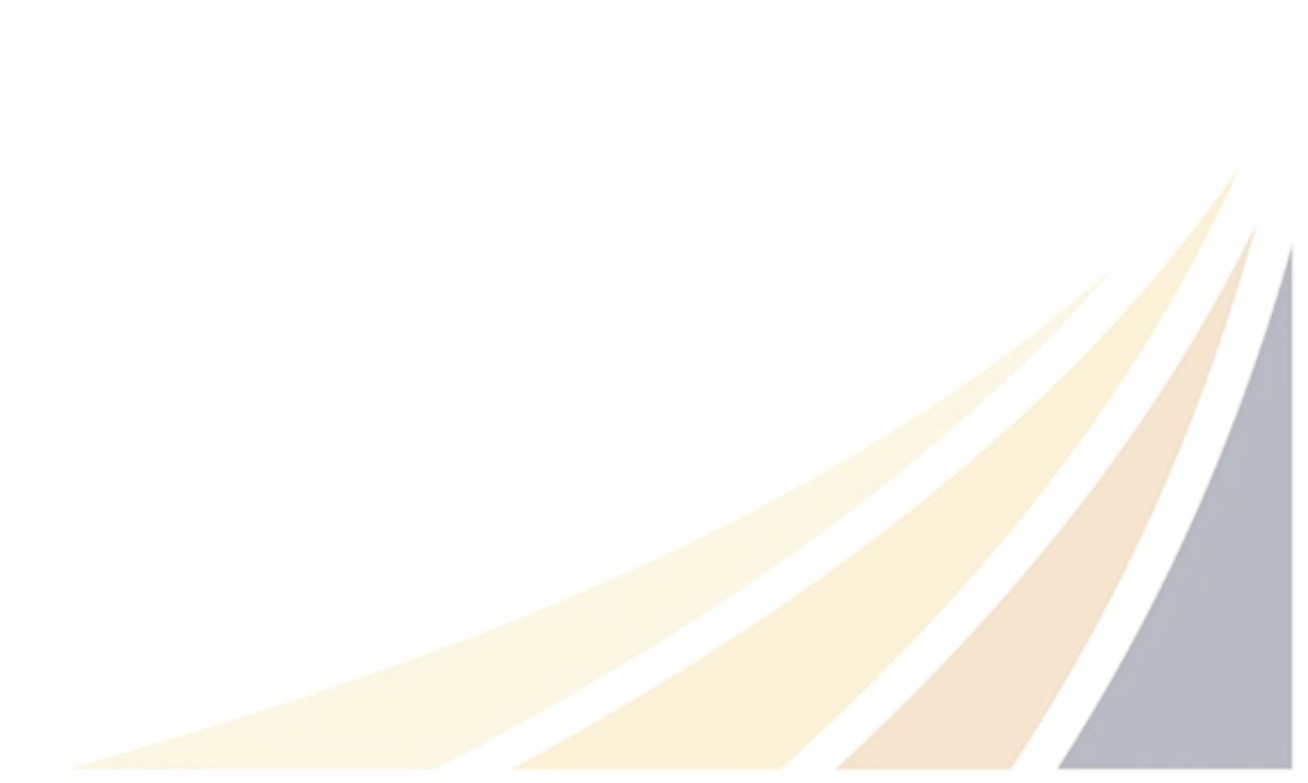 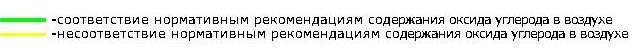 21
Этап №2 Разработка транспортной модели Карабашского городского округа
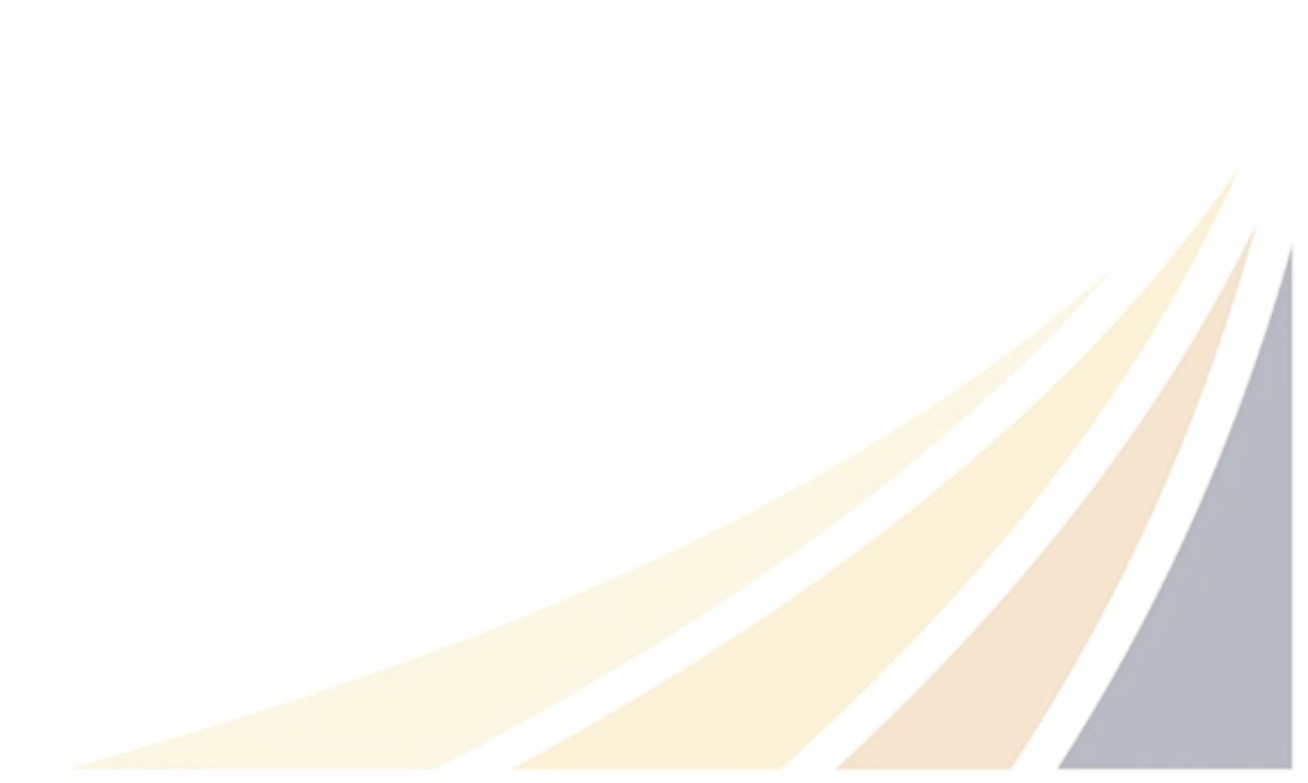 22
Проведение транспортного районирования Карабашского городского округа
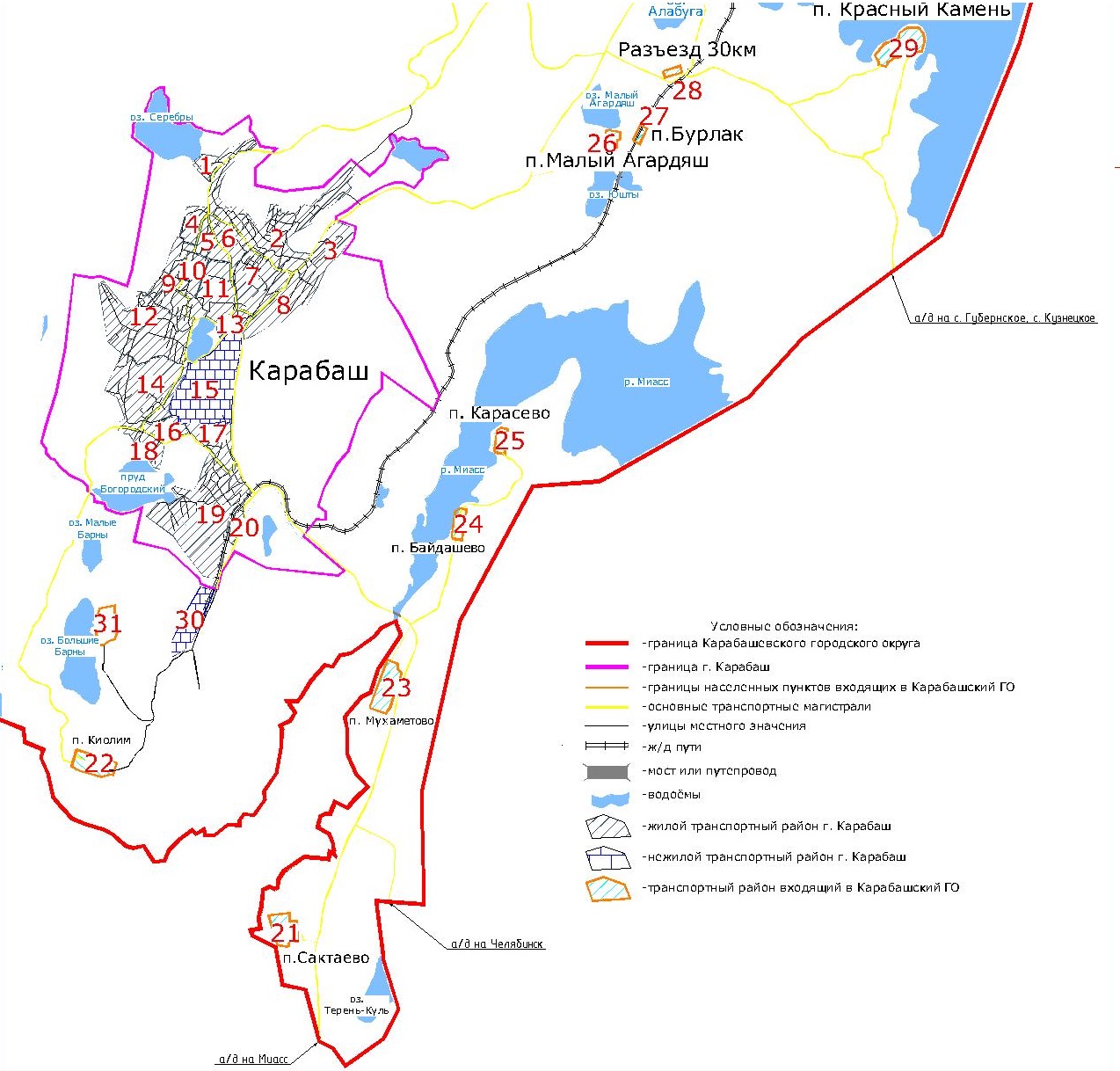 Транспортное районирование – это способ агрегирования индивидуальных потребностей пользователей при использовании транспортной сети в некую общность по определенным параметрам (пункты отправления или прибытия, маршрут, вид транспорта и т.п.). 
Карабашский городской округ был разделен на 31 транспортный район, среди которых 20 районов находятся в черте города, а 11 за пределами города.
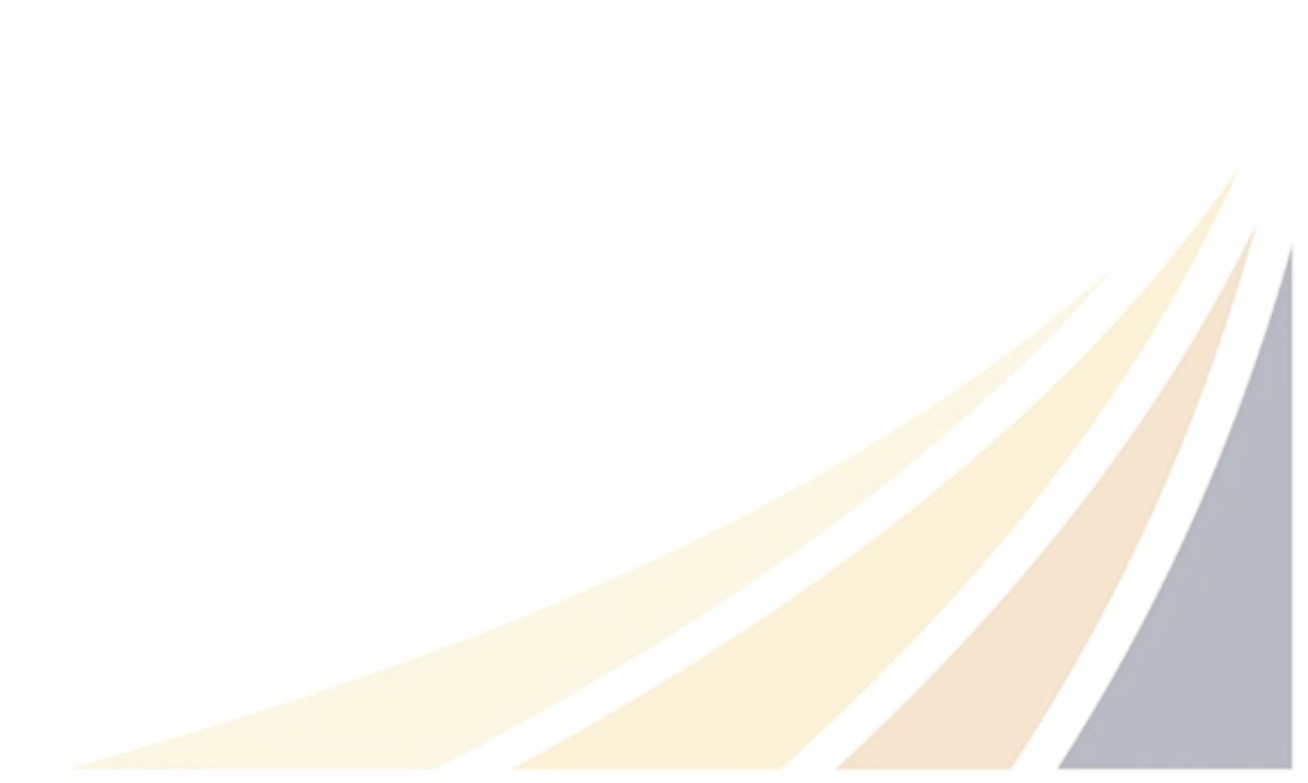 23
Ввод параметров УДС, транспортных инфраструктурных объектов и объектов притяжения
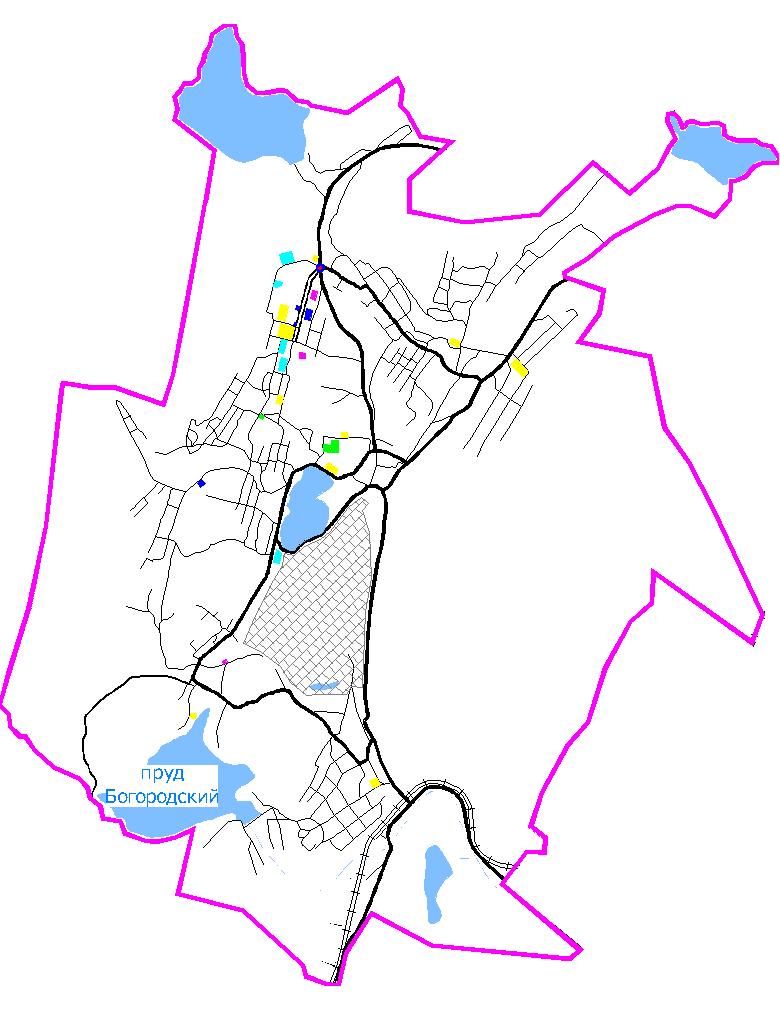 При построении макромодели использовалась статическая модель, где учитываются общие данные собранные при натурном обследовании и на основе полученной исходной информации.
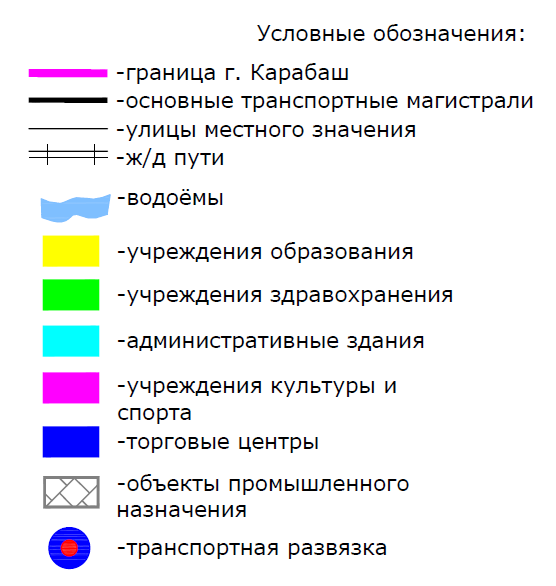 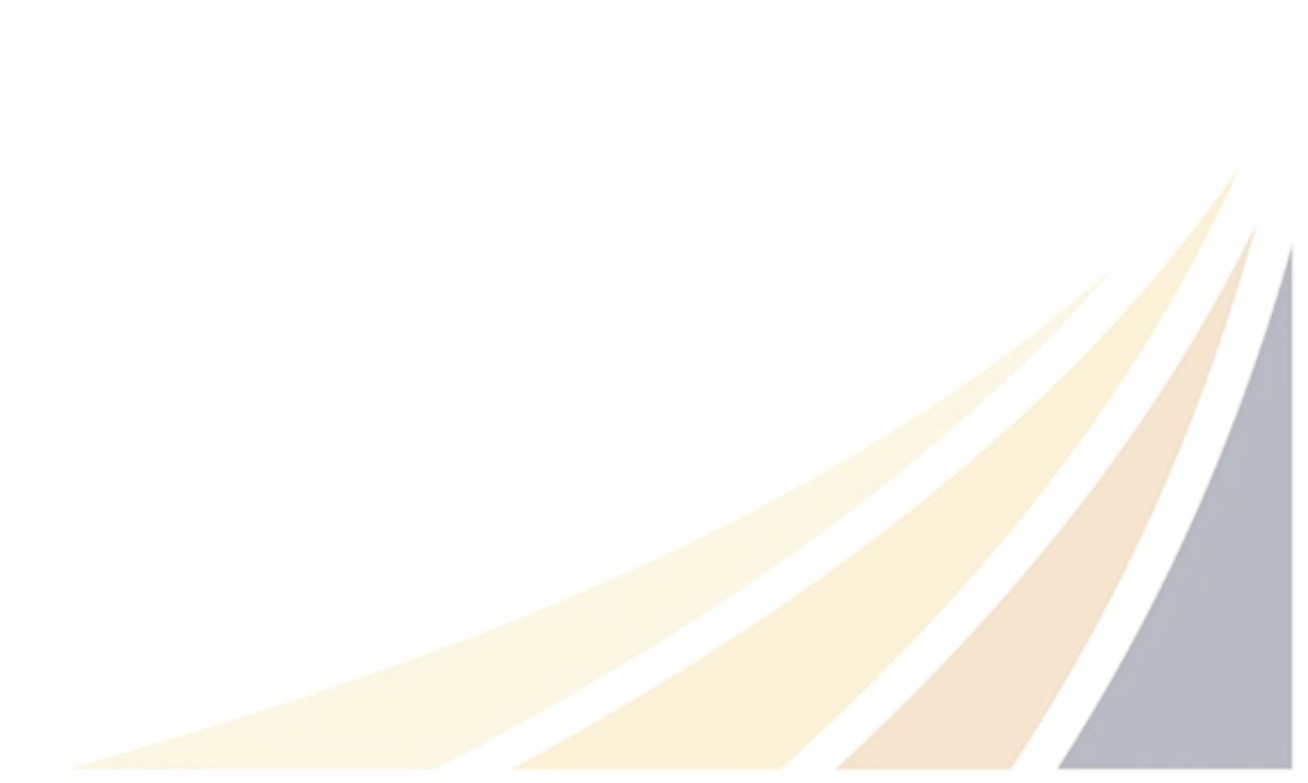 24
Ввод параметров маршрутной сети пассажирского транспорта
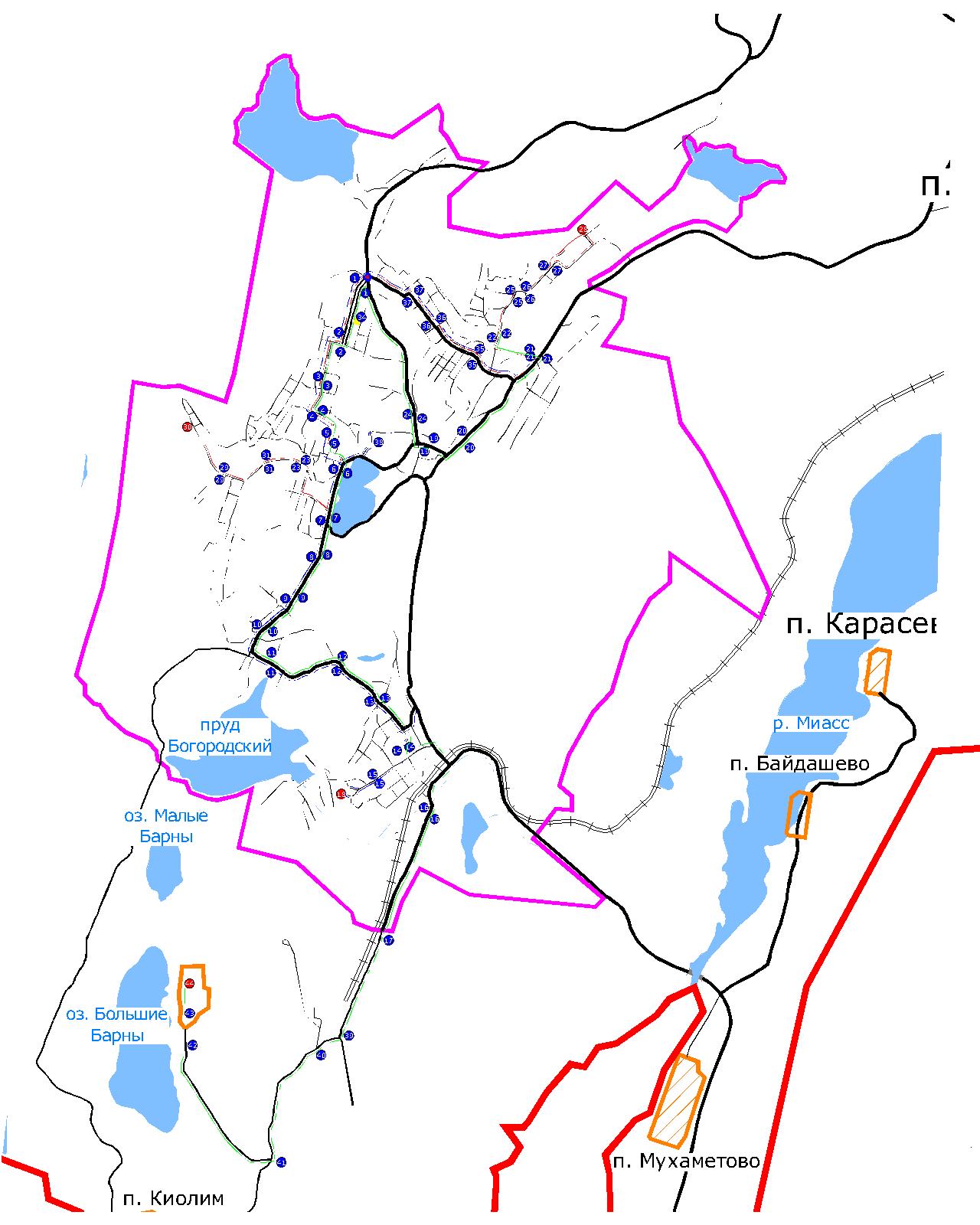 На основе собранной и полученной информации о наличии остановочных пунктов и маршрутов движения была сделана маршрутная сеть КГО.
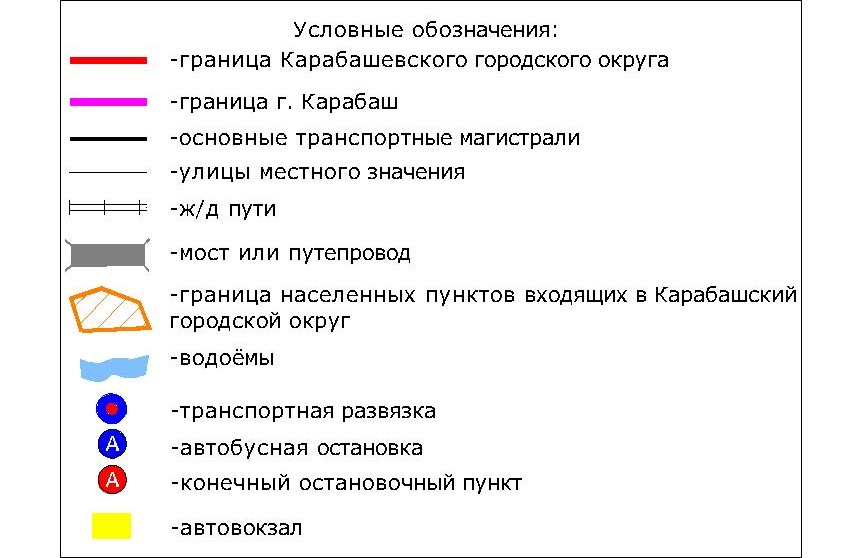 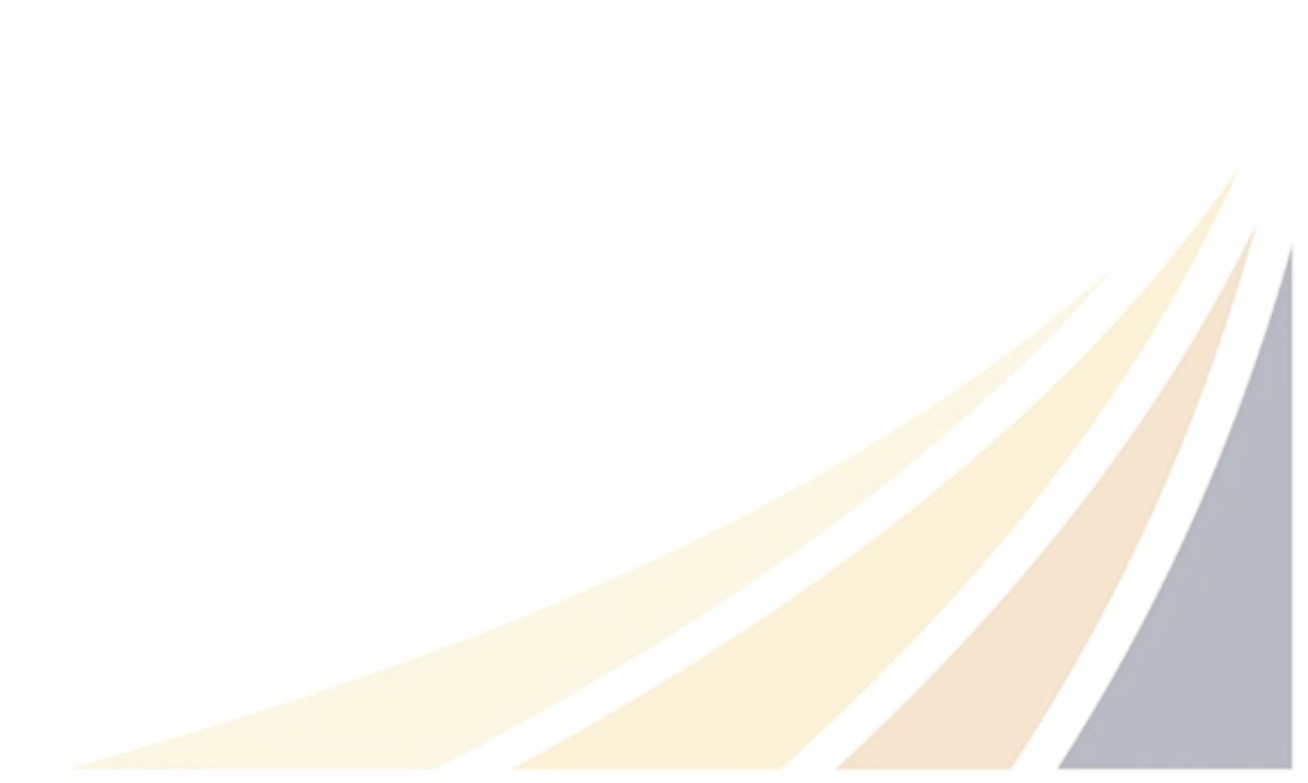 25
Калибровка макромодели по интенсивности транспортных и пассажирских потоков
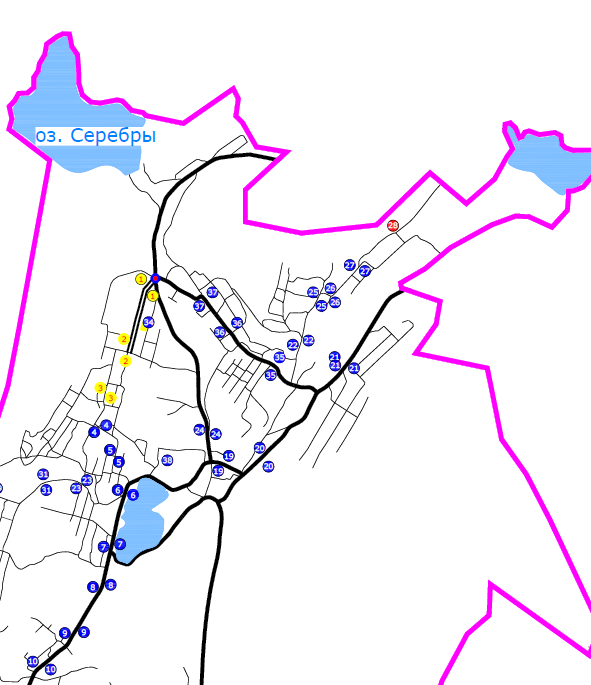 Калибровка осуществляется путем сравнения рассчитанных значений параметров, таких как значения интенсивности, с натурными данными, полученными в результате обследований транспортных потоков.
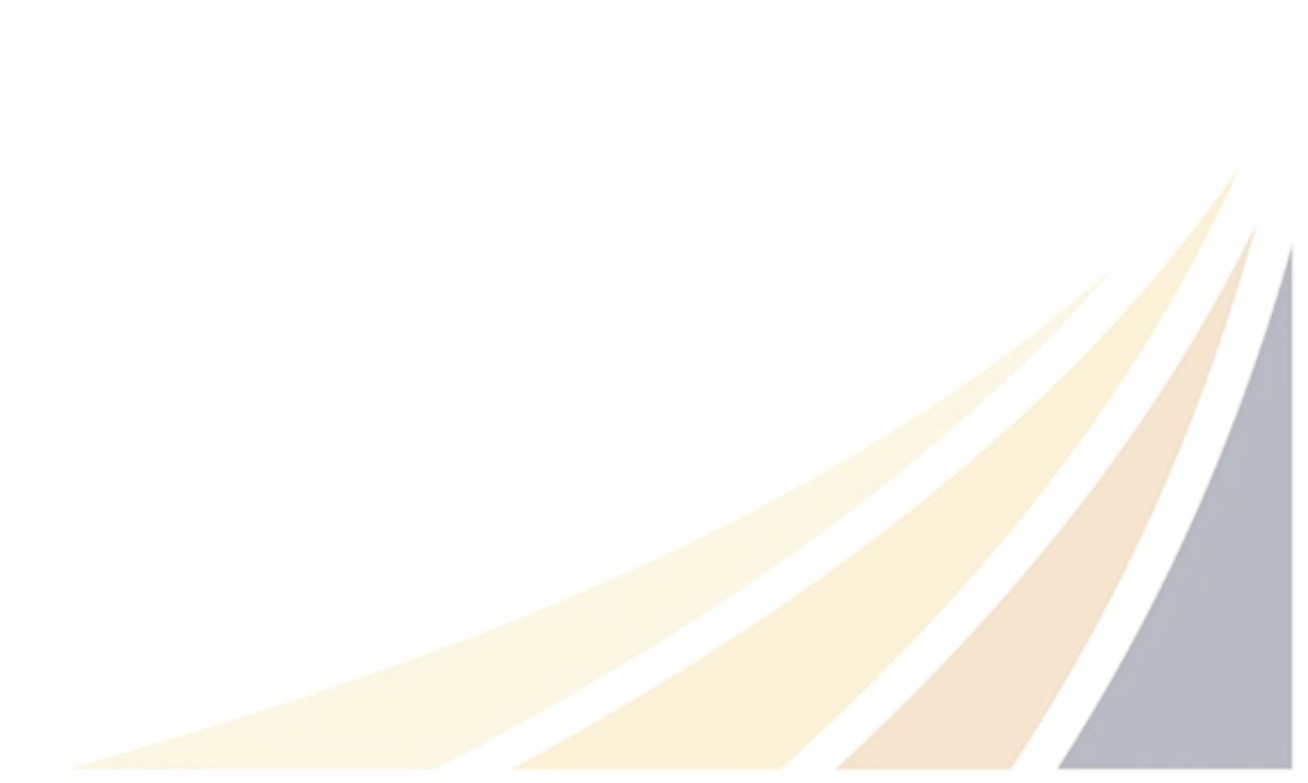 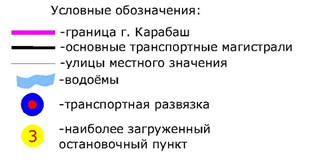 26
Разработка вариантов транспортной модели прогнозных лет (на краткосрочную, среднесрочную и долгосрочную перспективу)
Прогнозируемая интенсивность в утренний пиковый период времени
Показатели интенсивности, состава и средней скорости автотранспортных потоков рассчитываются в зависимости от конкретных дорожных условий движения автотранспортных средств. 
Показатели общей интенсивности и состава движения автотранспортных потоков устанавливаются для разного временного периода.
Основываясь на Руководстве по прогнозированию интенсивности движения была определена прогнозируемая интенсивность по УДС КГО на перспективу.
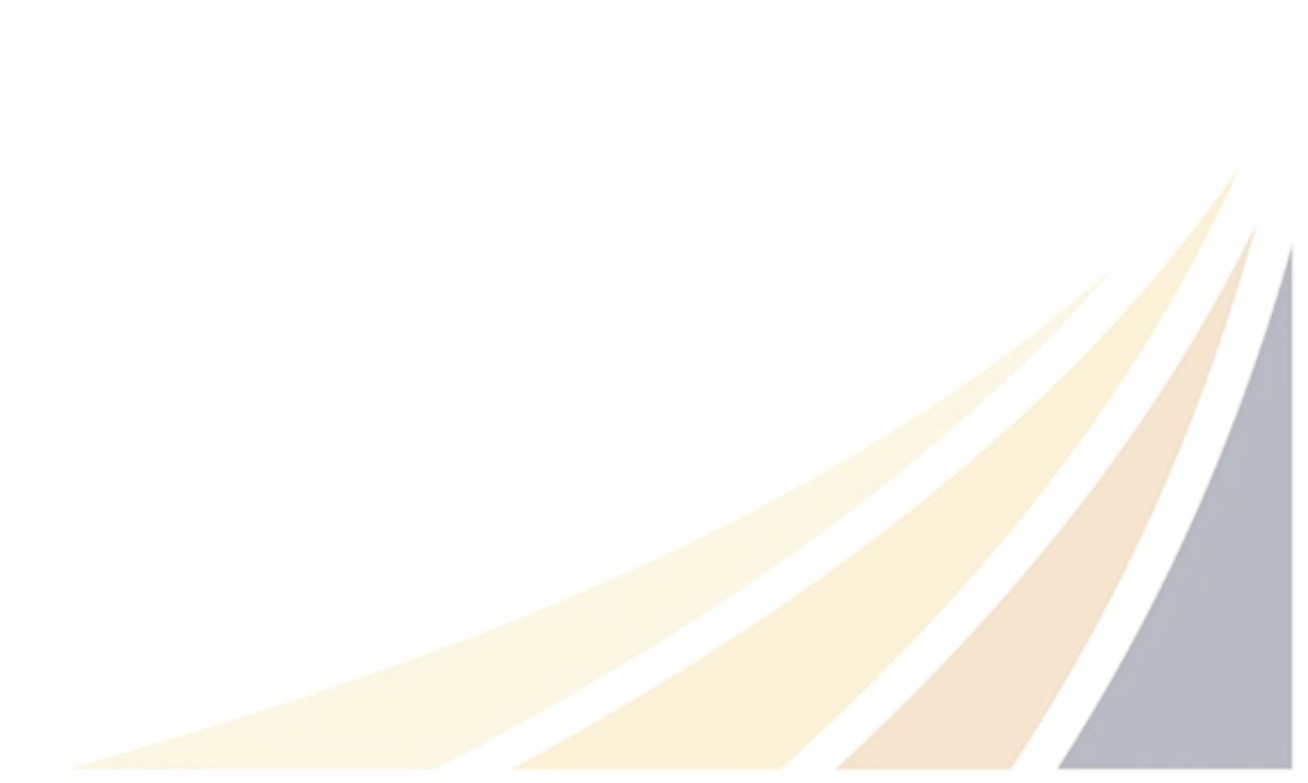 27
Прогнозируемая интенсивность в вечерний пиковый период времени
Данный анализ разработанной стохастической транспортной макромодели дает возможность сделать вывод, что на прогнозируемые периоды времени (краткосрочный, среднесрочный, долгосрочный) существующая сеть улично-дорожной сети Карабашского городского округа будет отвечать спросу на транспортные передвижения.
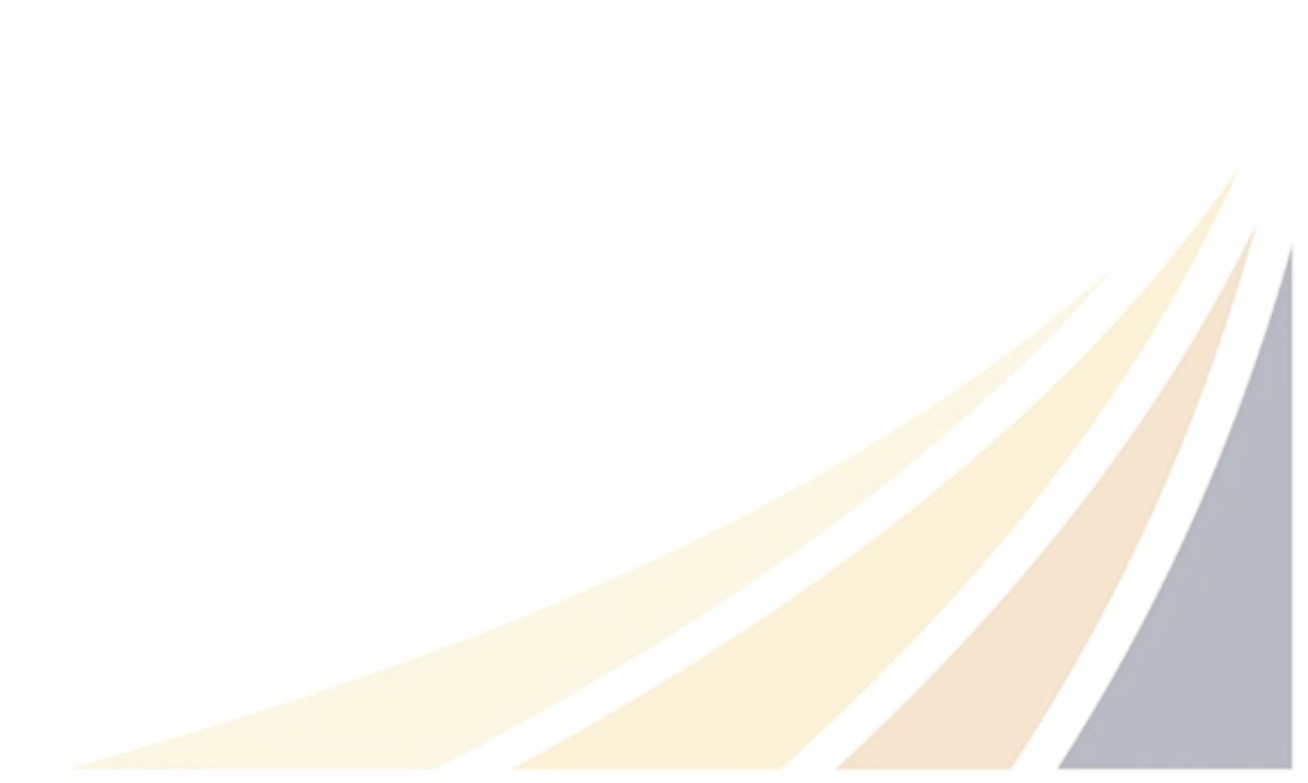 28
Картограмма интенсивности на краткосрочный период в вечернее время
Картограмма интенсивности на краткосрочный период в утреннее время
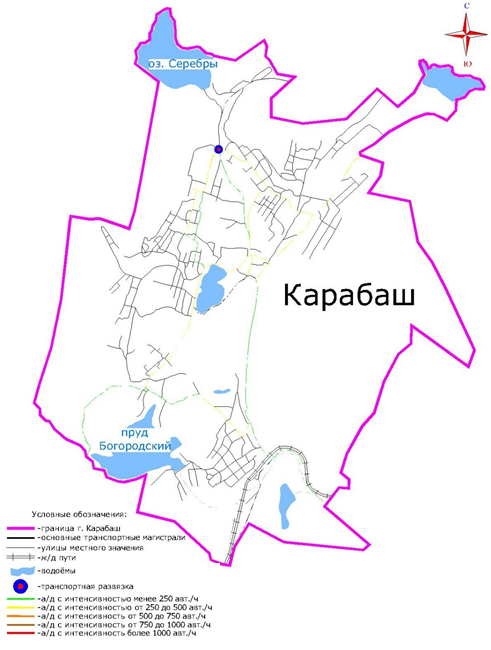 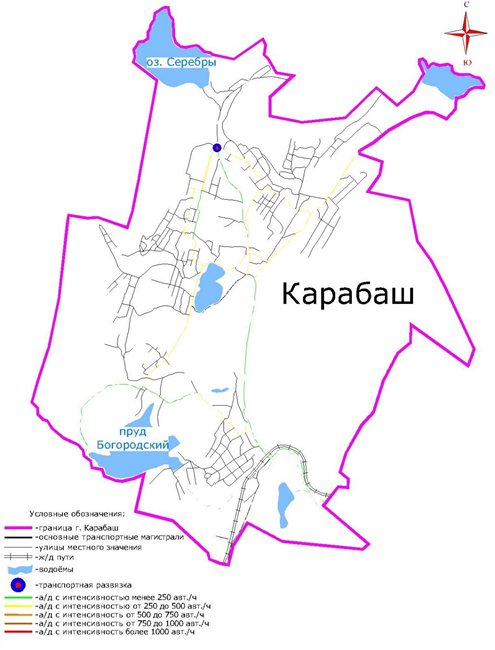 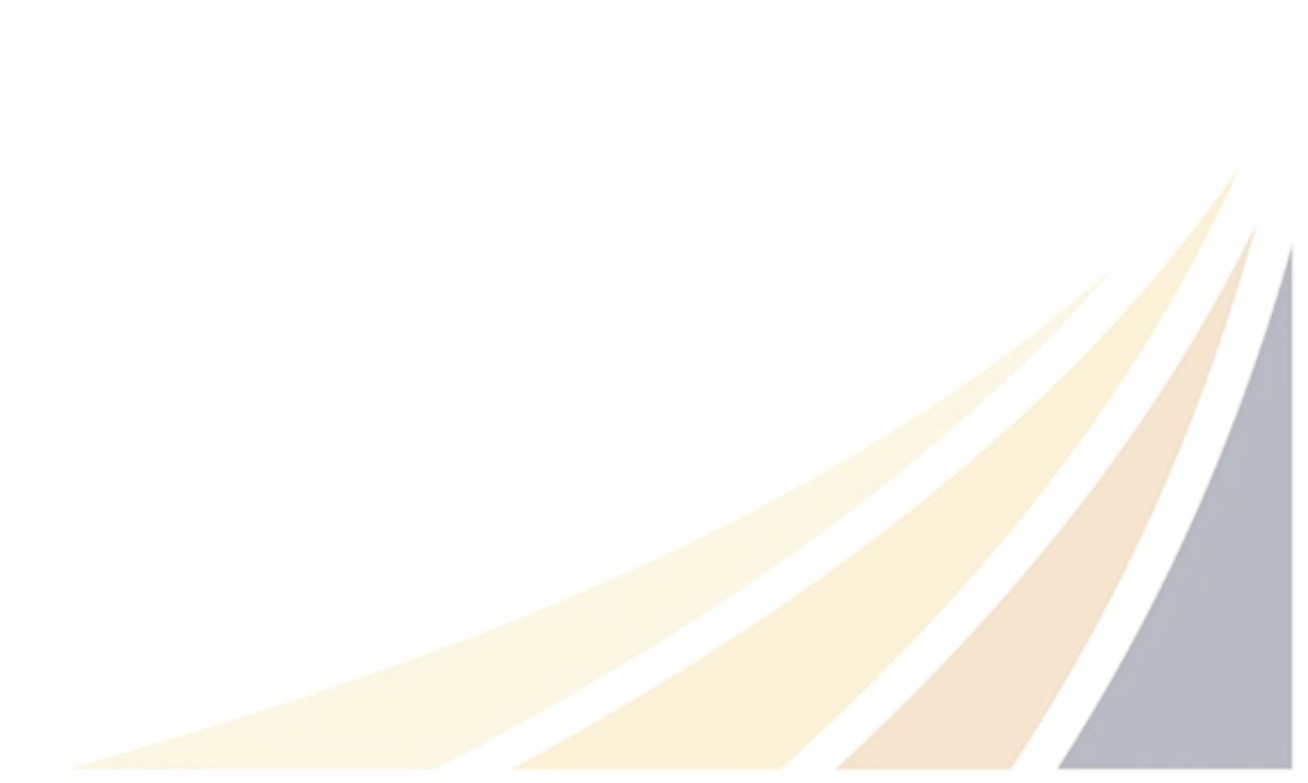 29
Картограмма интенсивности на среднесрочный период в утреннее время
Картограмма интенсивности на среднесрочный период в вечернее время
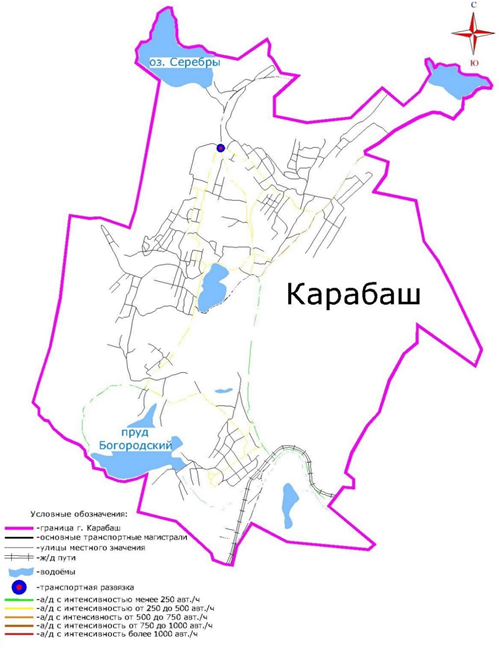 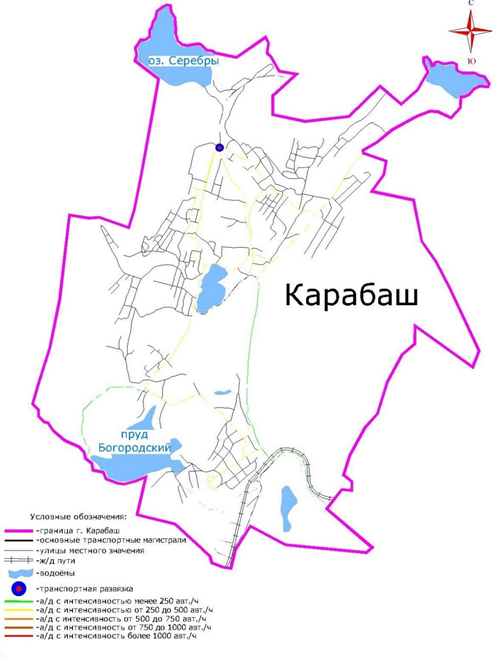 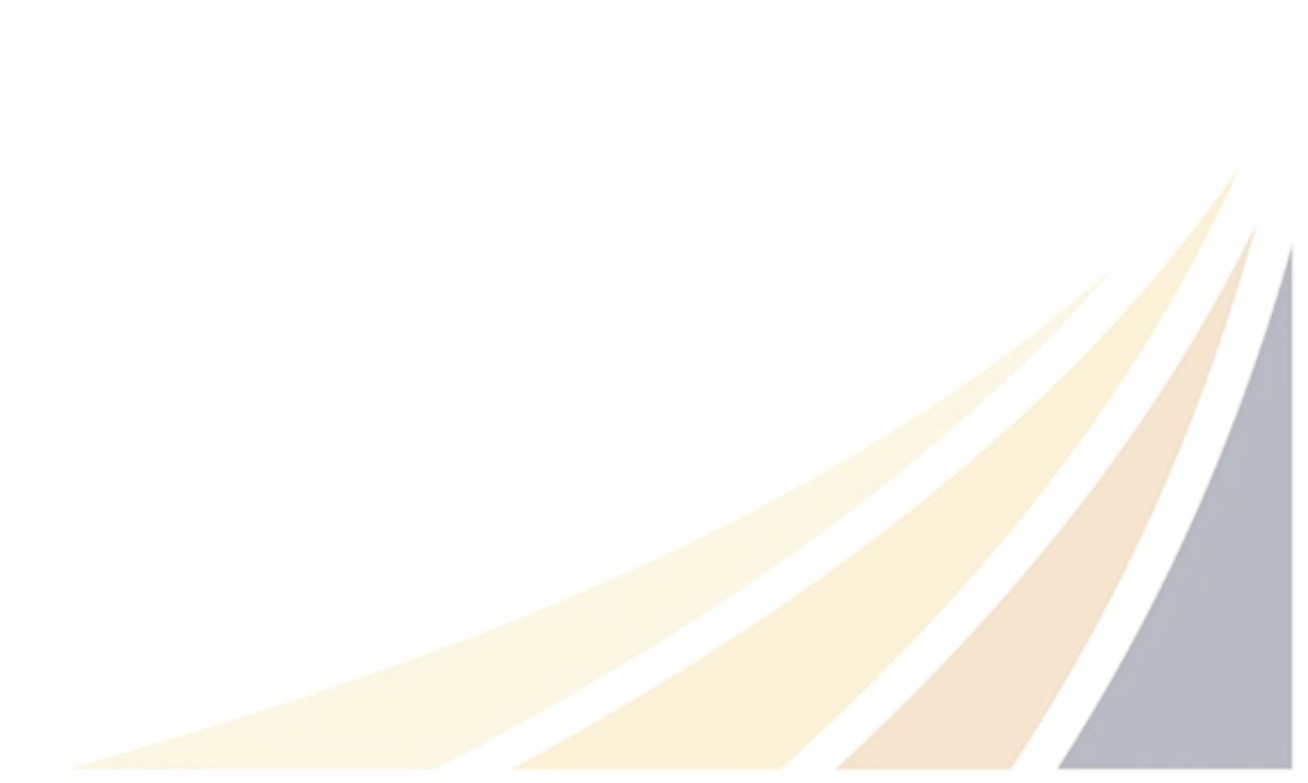 30
Картограмма интенсивности на долгосрочный период в вечернее время
Картограмма интенсивности на долгосрочный период в утреннее время
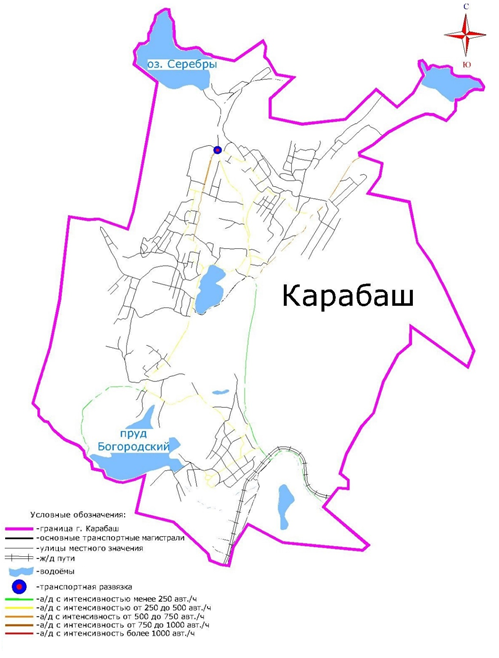 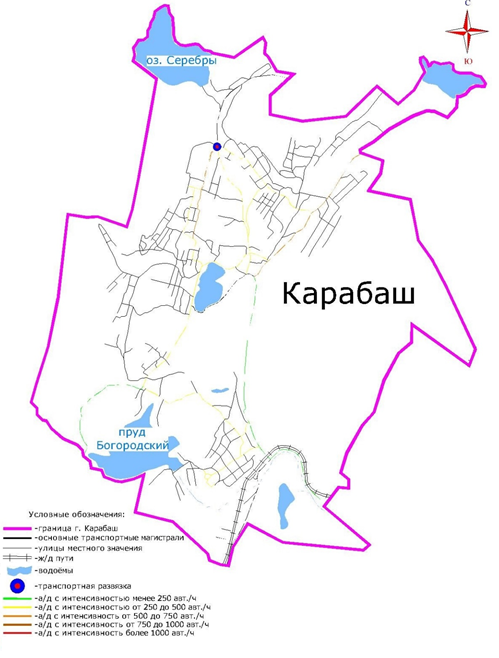 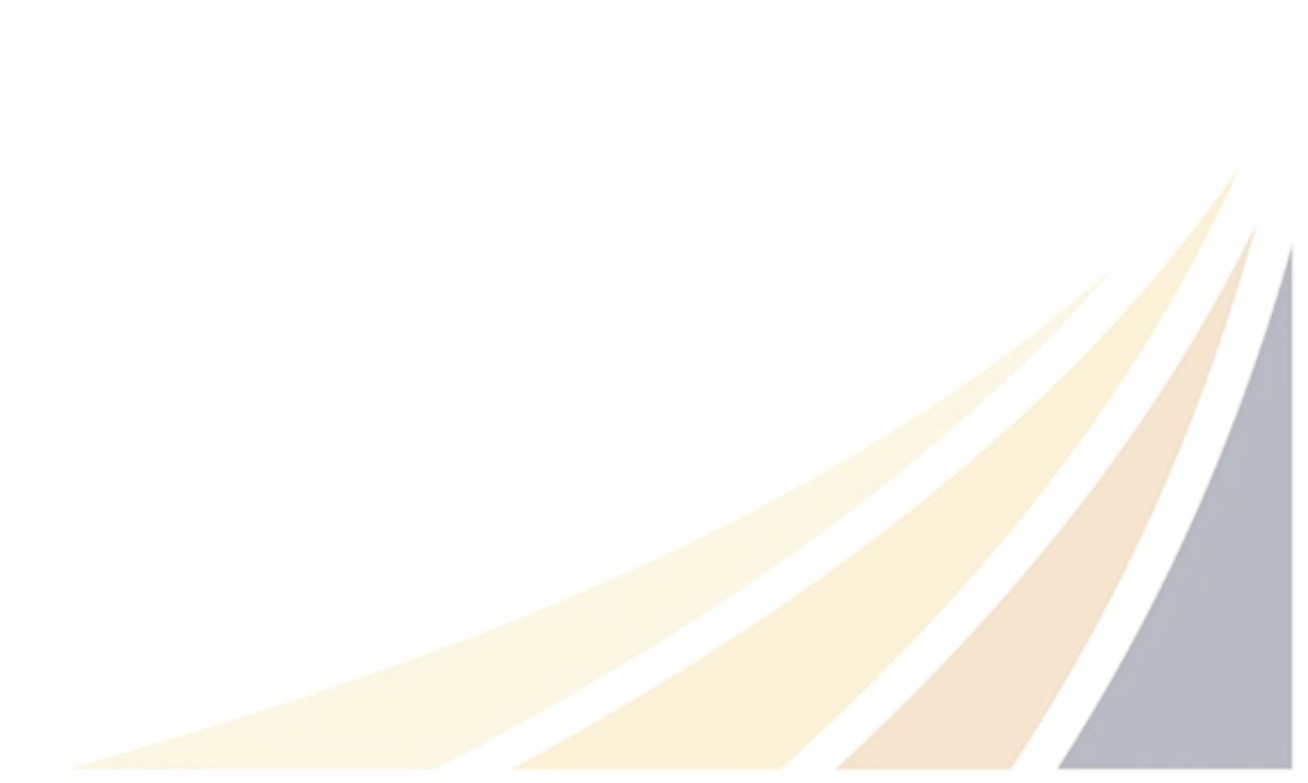 31
Транспортная макромодель с мероприятиями по содержанию УДС на среднесрочный период
Транспортная макромодель с мероприятиями по содержанию УДС на краткосрочный период
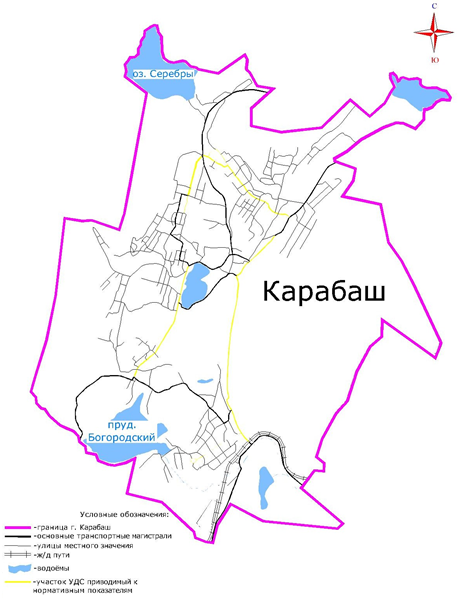 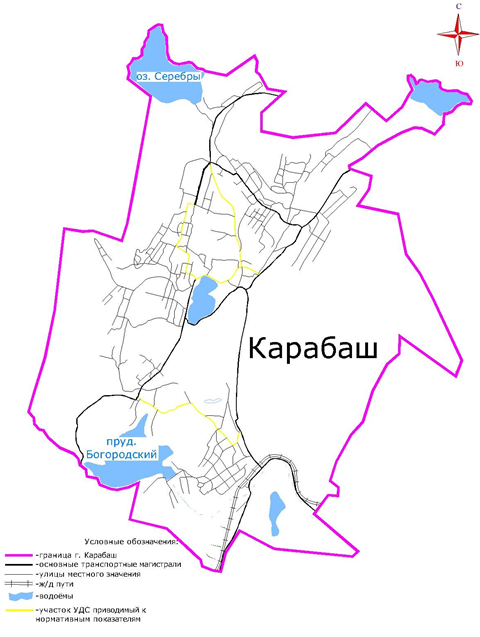 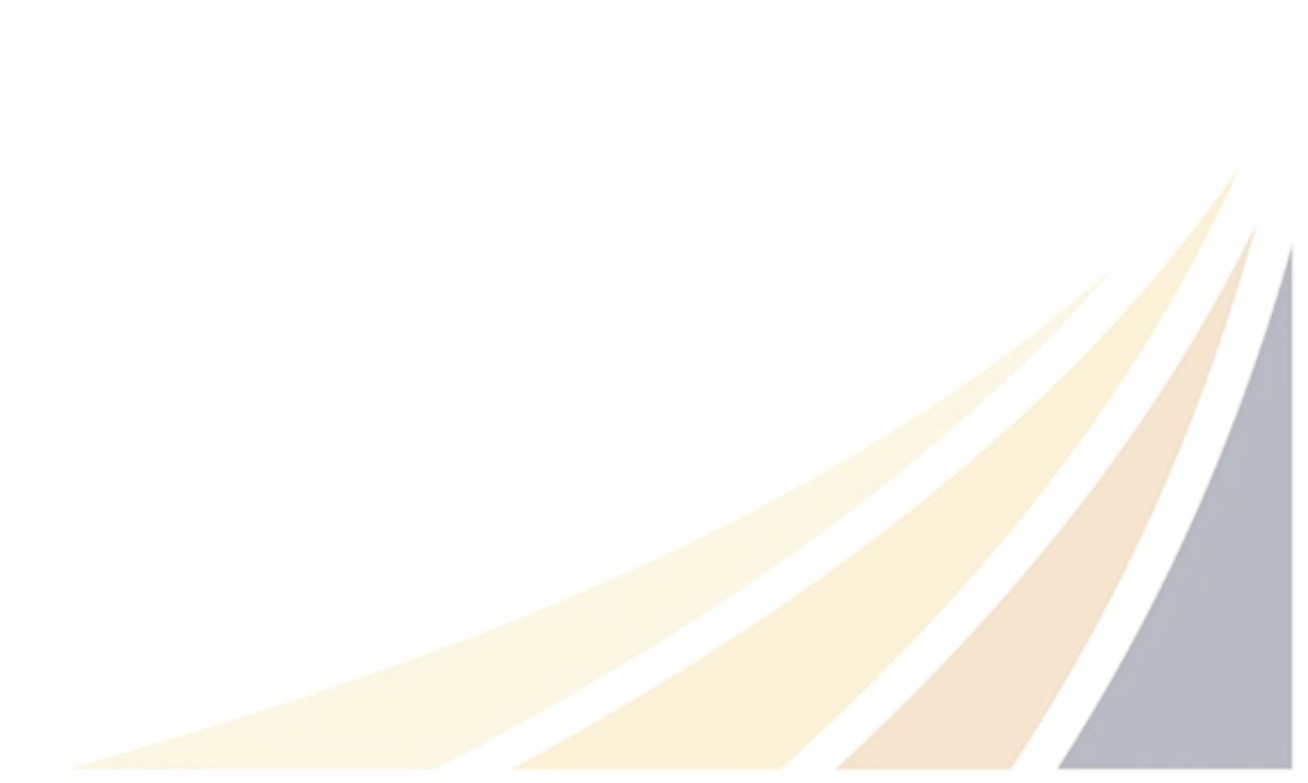 32
Транспортная макромодель с мероприятиями по содержанию УДС на долгосрочный период
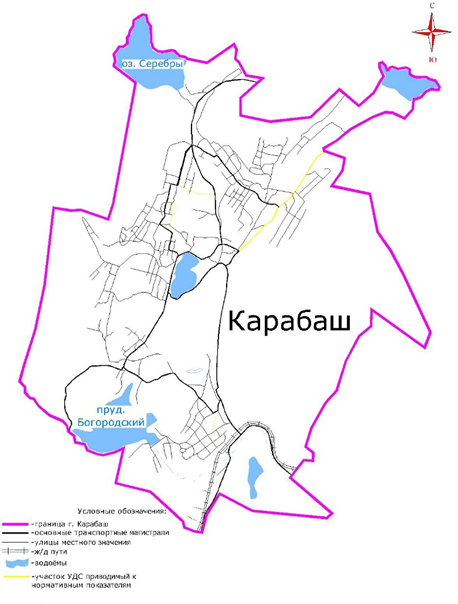 В качестве решений к разработанной макромодели инженерами были приняты мероприятия, которые позволят УДС Карабашского городского округа отвечать спросу на передвижения транспорта. Среди данных мероприятия является поддержание состояния проезжей части автомобильных дорог, нанесение дорожной разметки и состояния технических средств организации дорожного движения до нормативных показателей.
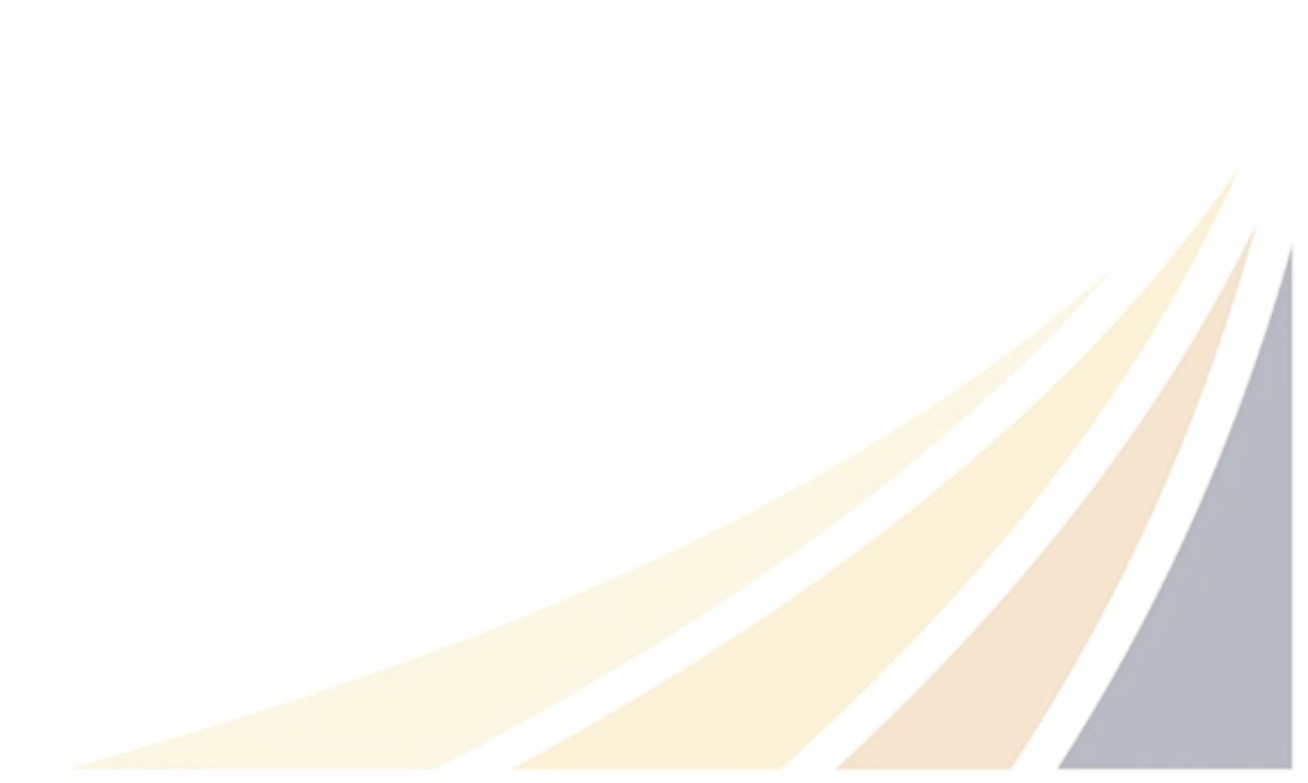 33
Этап №3 Разработка моделей ключевых транспортных узлов
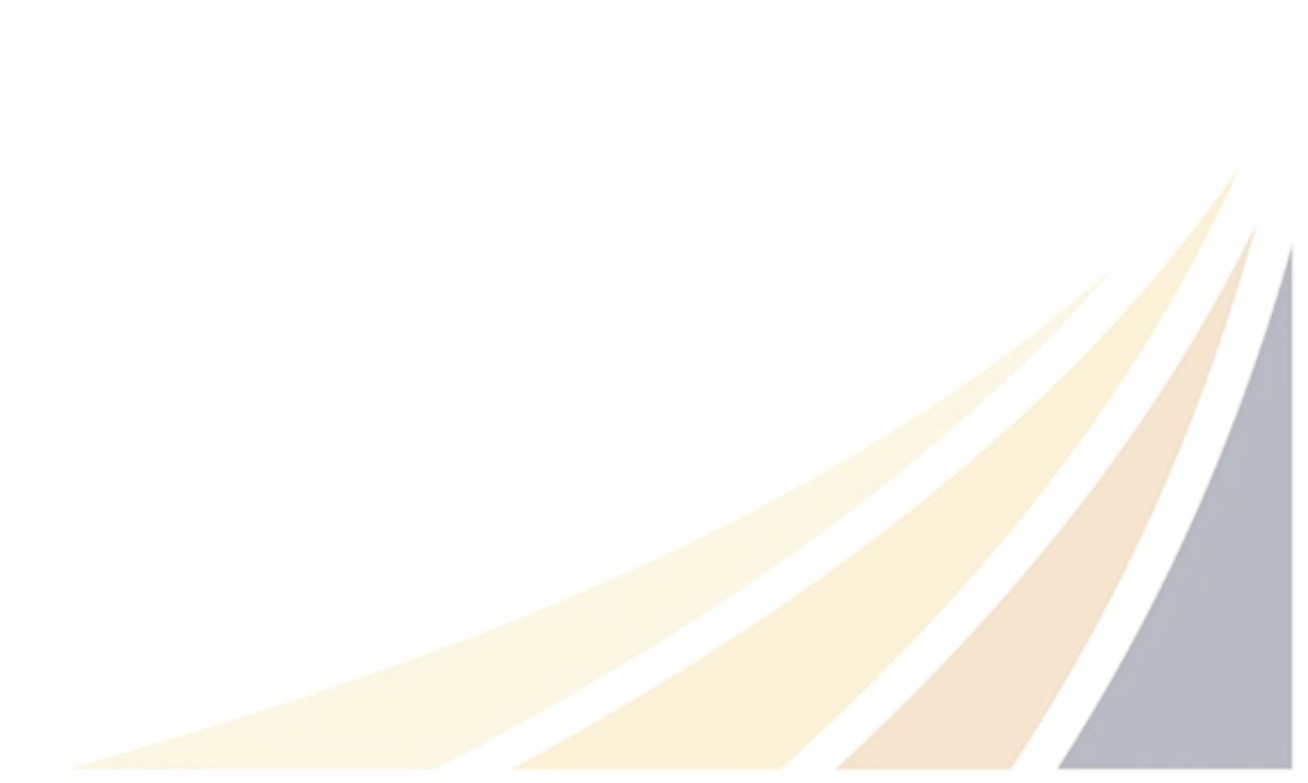 34
Проблемные транспортные узлы
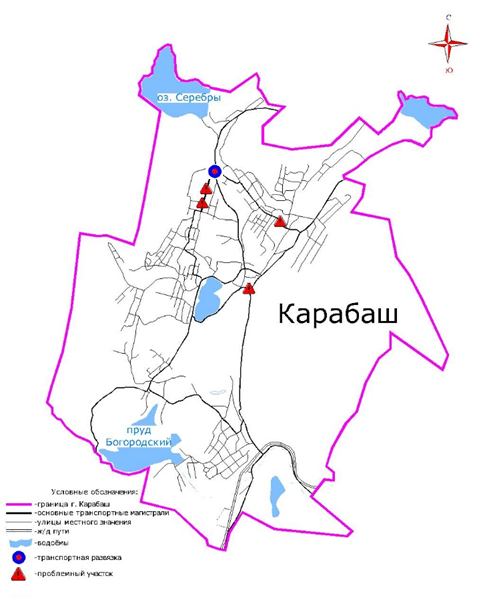 После проведенных натурных обследований движения транспортных потоков и анализ уровня аварийности по УДС Карабашского городского округа выявлены проблемные транспортные узлы, требующие мероприятий по повышению безопасности и организации дорожного движения. Мероприятия на данных транспортных узлах требуют внимания в краткосрочный период реализации.
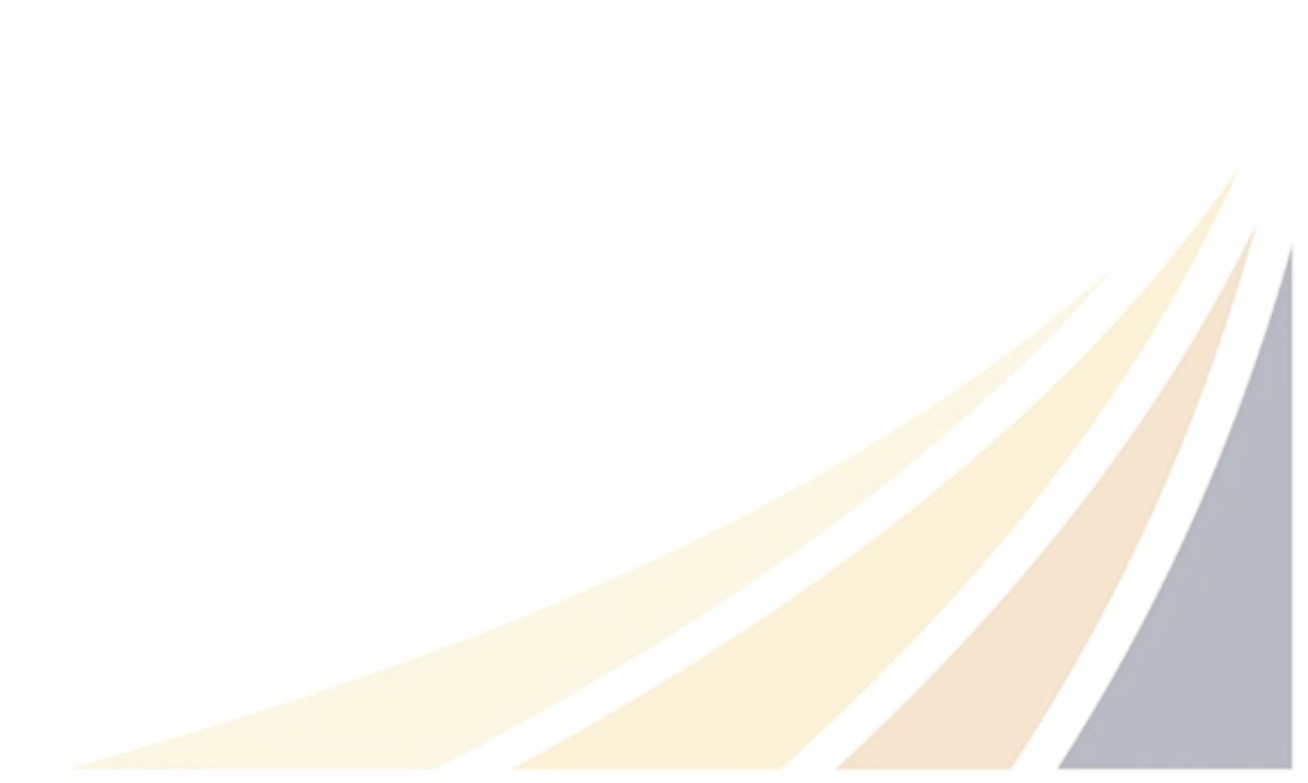 В качестве разработки мероприятий для моделей ключевых транспортных узлов будет использовано имитационное моделирование на микроуровне для:
перекресток ул. Пархоменко, 16 – Южный выезд;
по ул. Металлургов – нерегулируемые пешеходные переходы, в районе дома №11/1 и №13/1.
35
Визуализация участка улично-дорожной сети по ул. Металлургов                        с пешеходными переходами
Визуализация транспортного узла ул. Пархоменко, 16 – Южный выезд
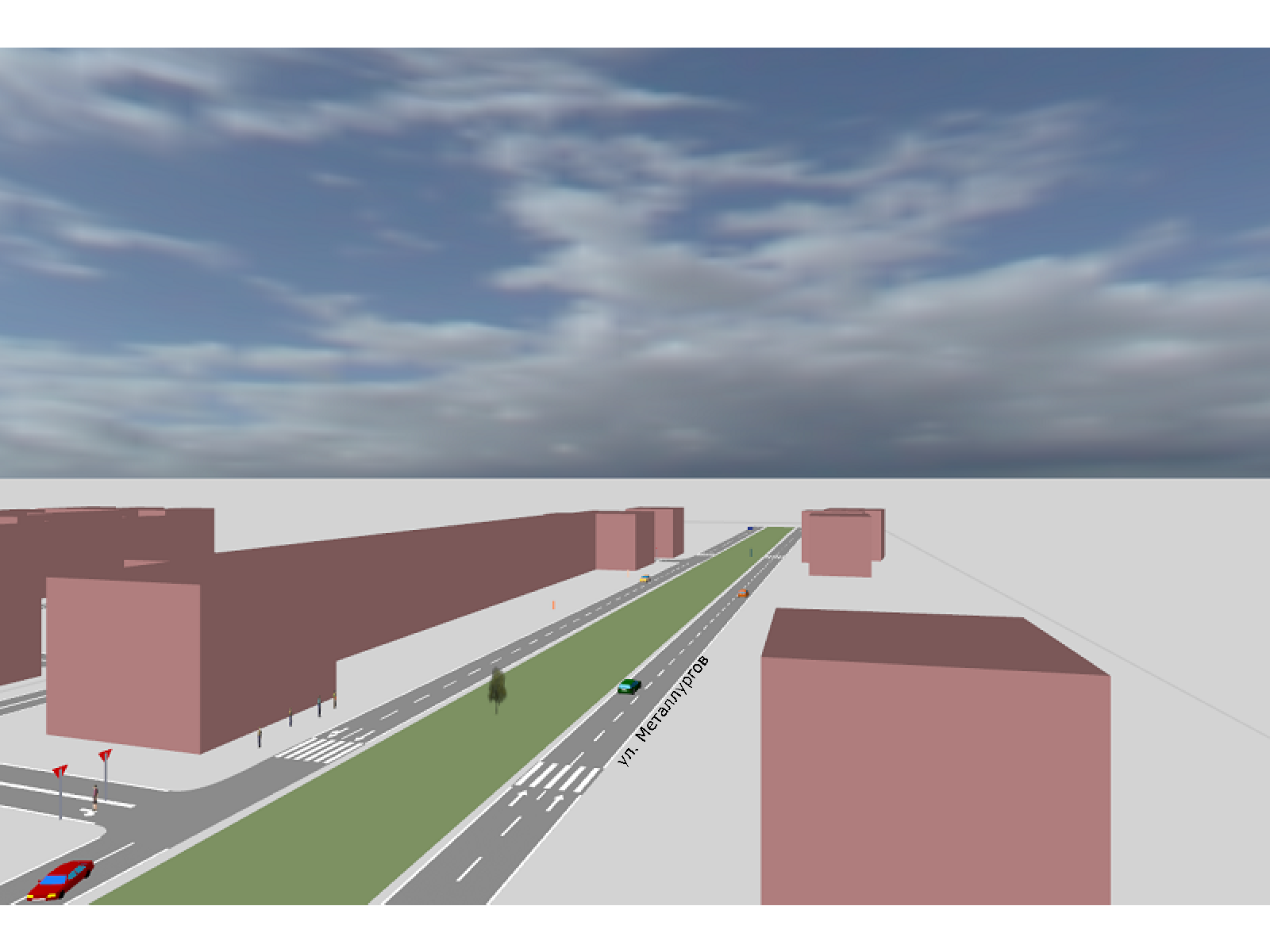 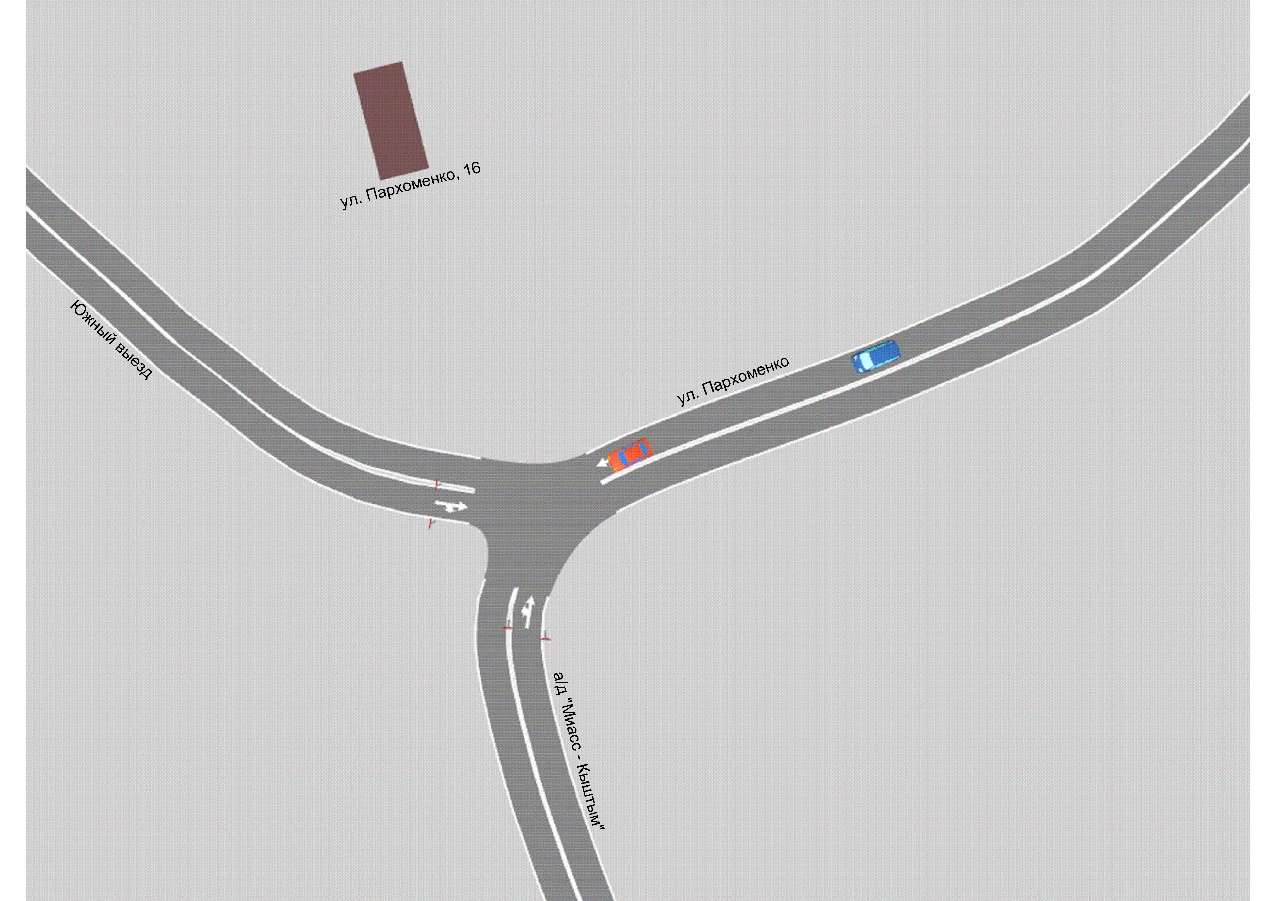 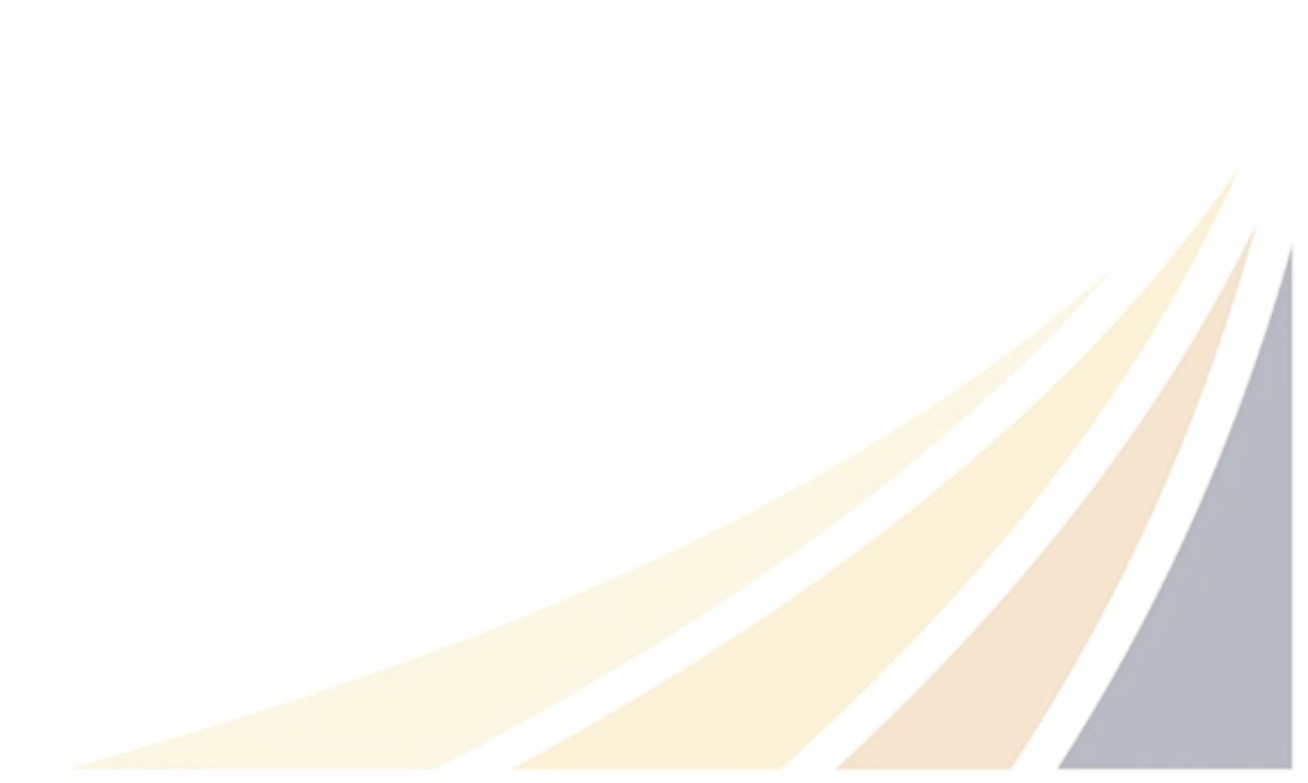 36
Существующая и предлагаемая ситуация в микромодели Aimsun для транспортного узла ул. Пархоменко, 16 – Южный выезд
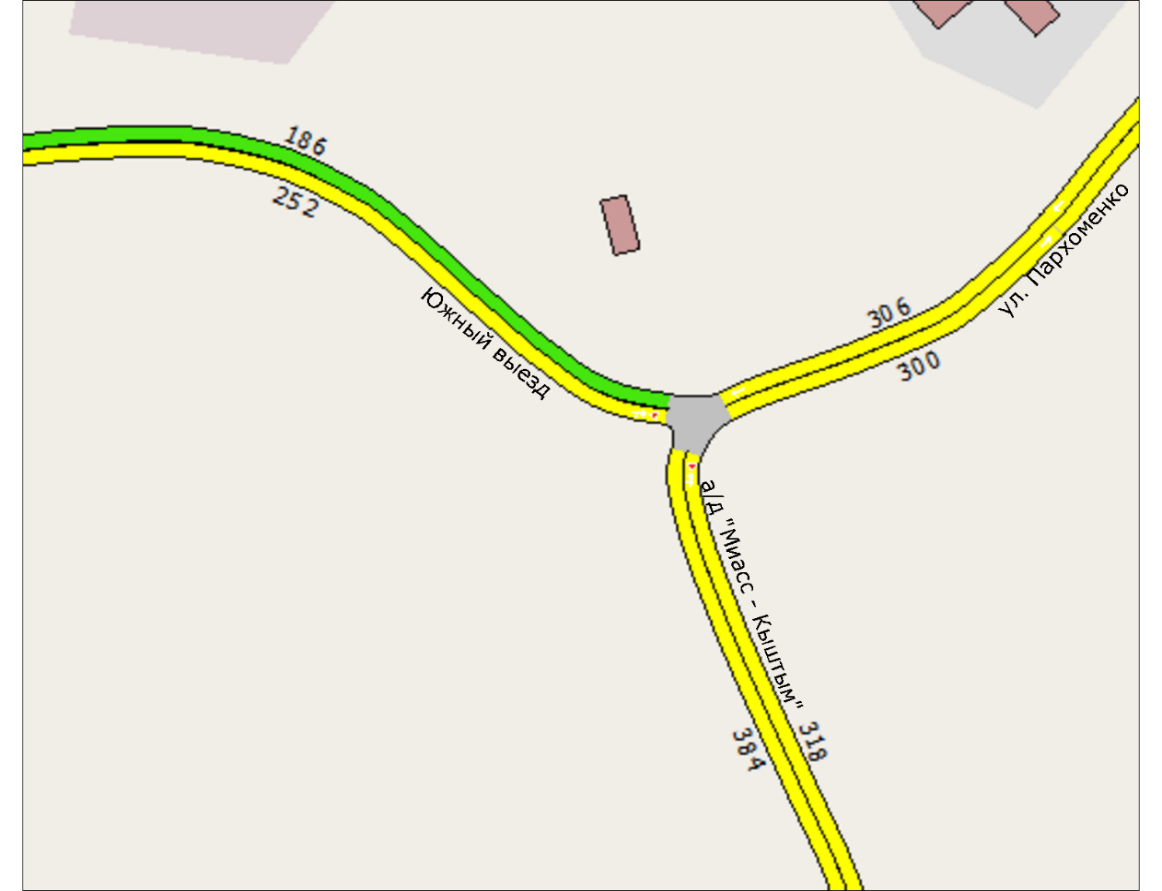 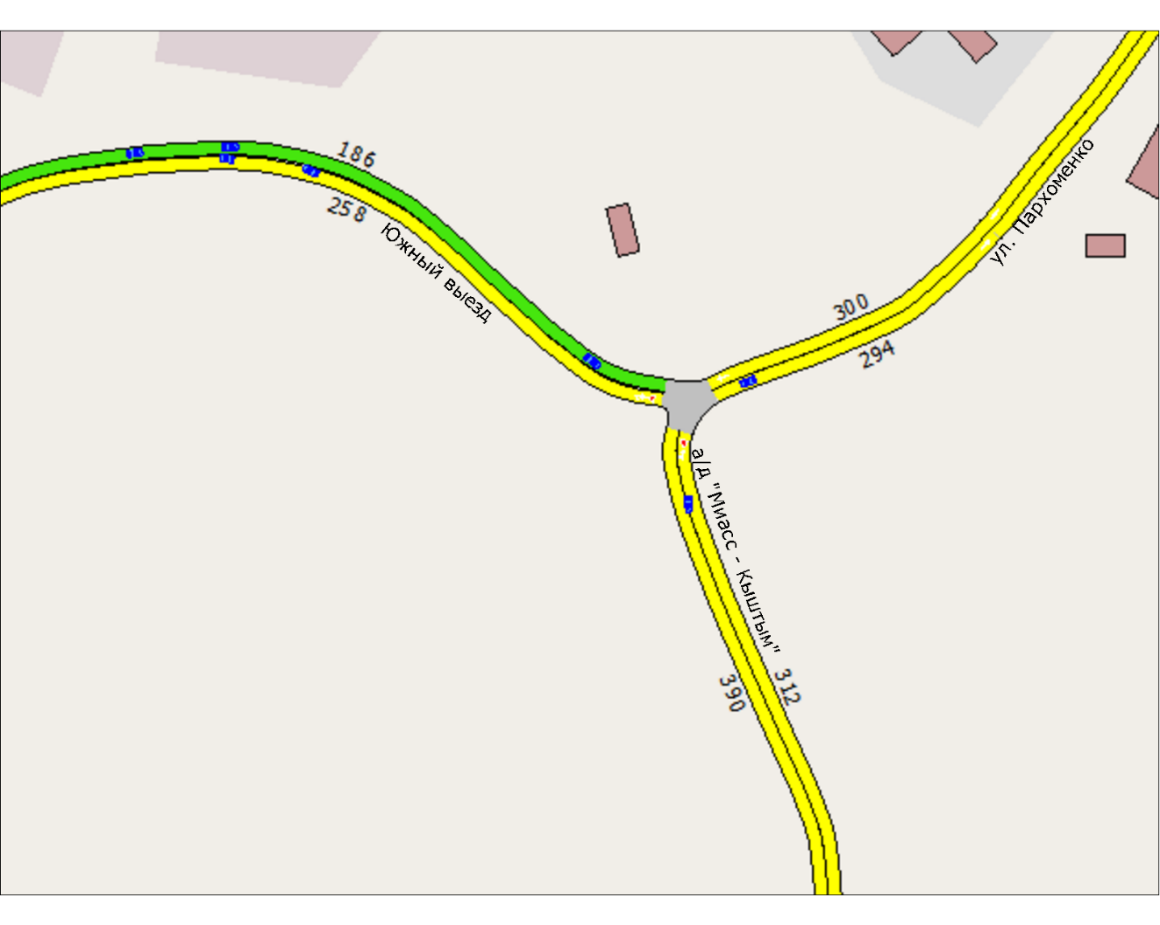 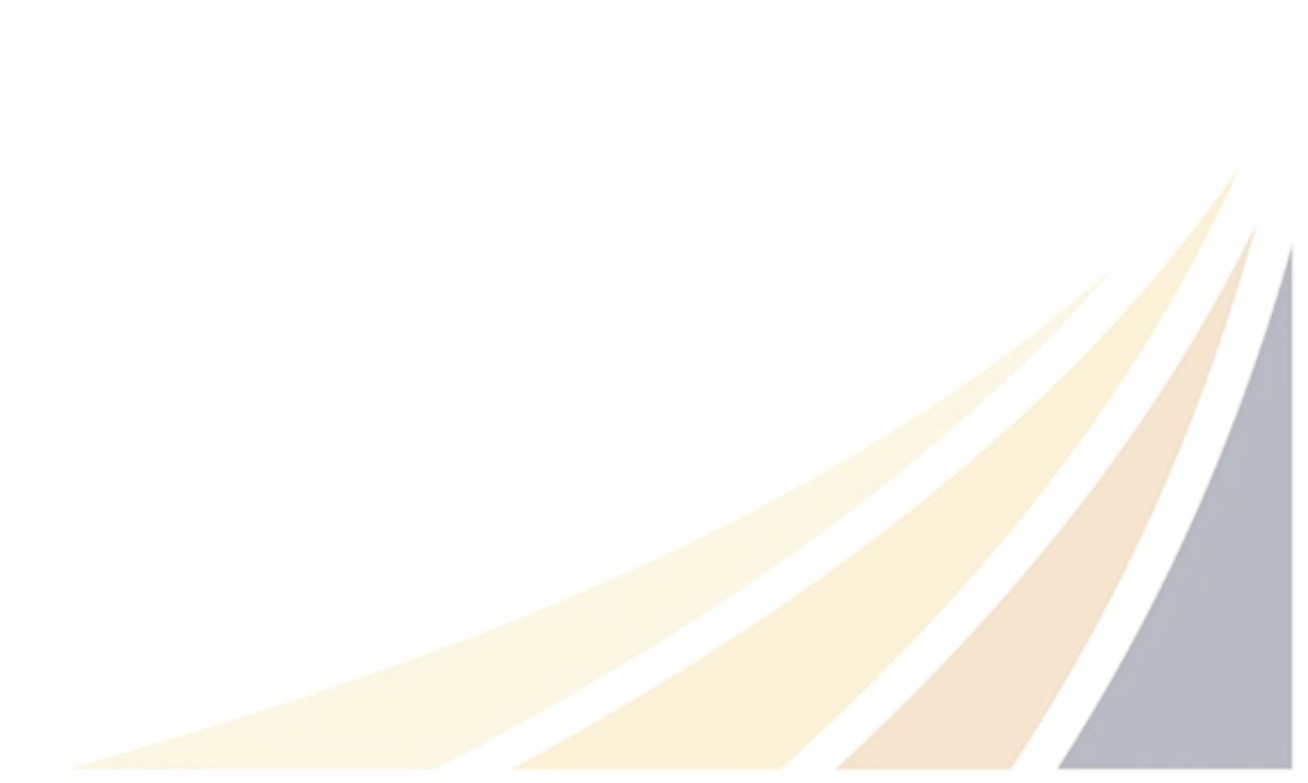 Фрагмент моделирования предлагаемой ситуаций в виде картограммы интенсивности транспортных потоков
Фрагмент моделирования существующей ситуаций в виде картограммы интенсивности транспортных потоков
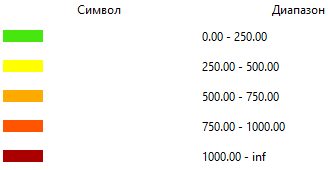 37
Диапазоны измерения интенсивности транспортных потоков
Существующая и предлагаемая ситуация в микромодели Aimsun для транспортного узла ул. Пархоменко, 16 – Южный выезд
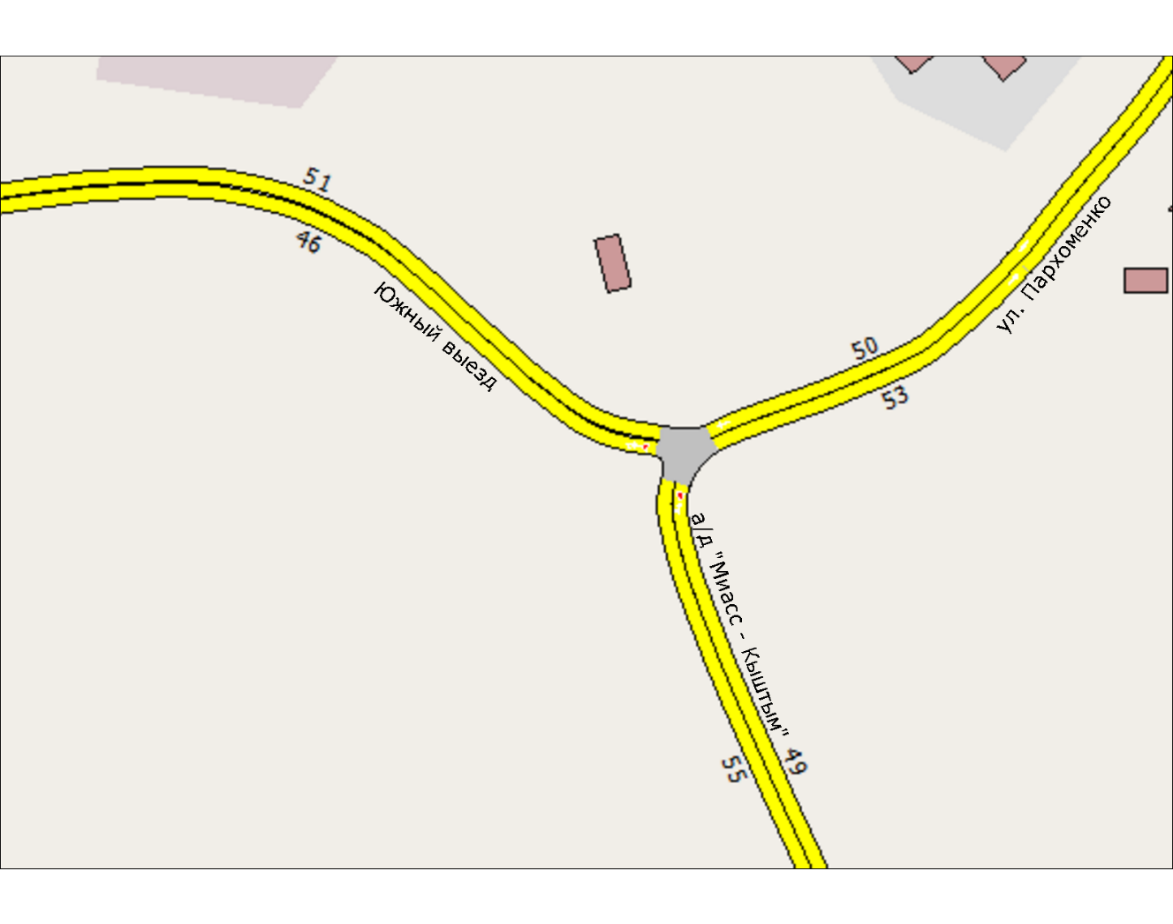 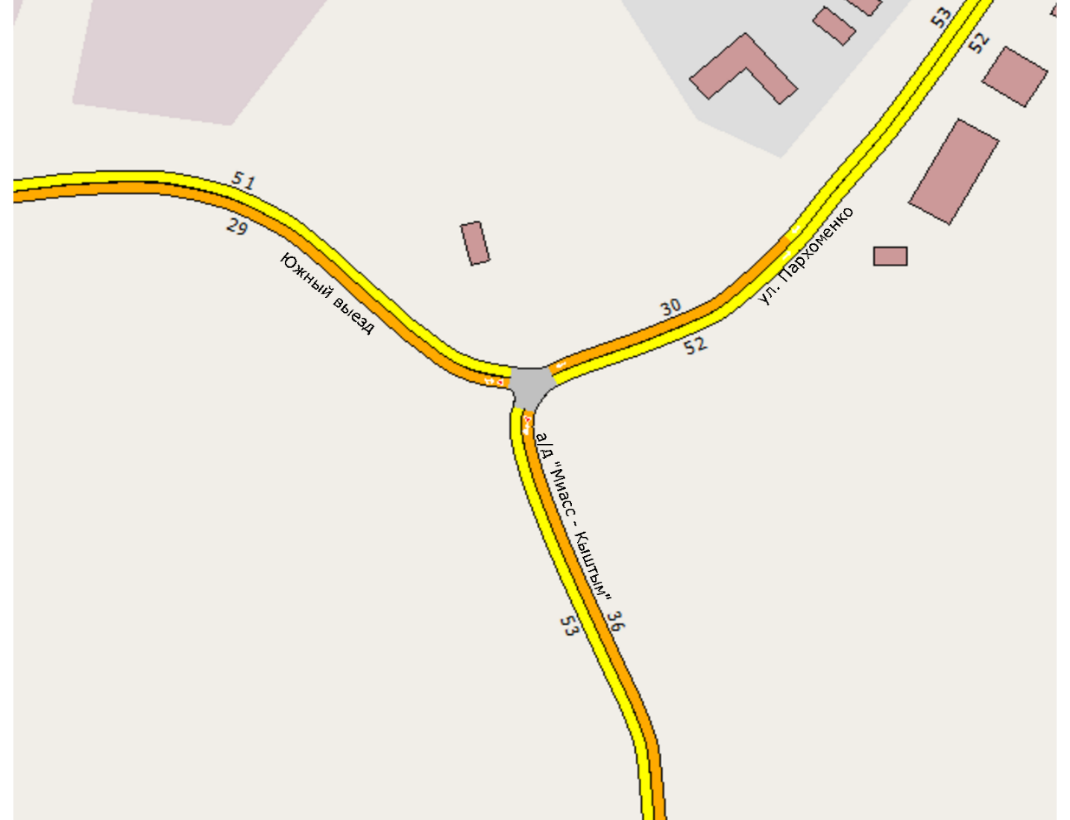 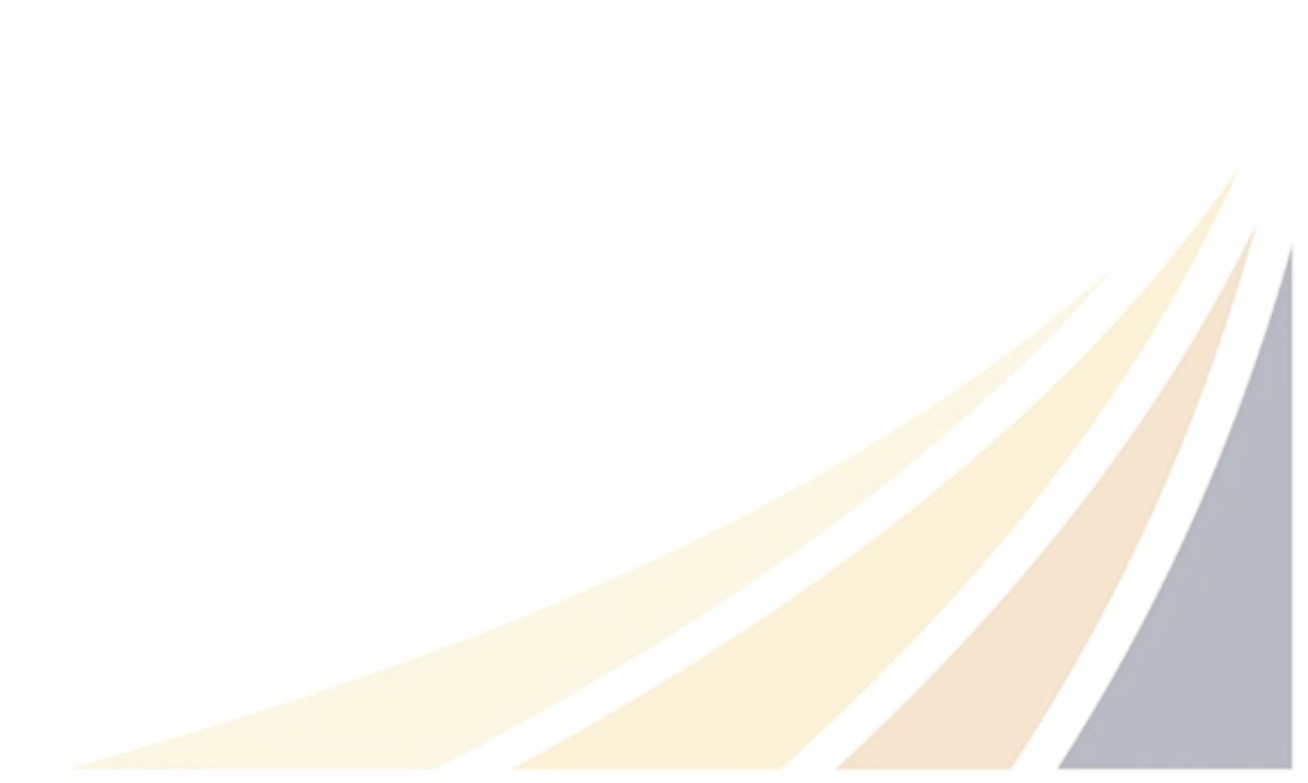 Фрагмент моделирования существующей ситуаций в виде картограммы скорости транспортных потоков
Фрагмент моделирования предлагаемой ситуаций в виде картограммы скорости транспортных потоков
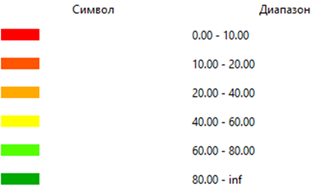 Диапазоны измерения скорости транспортных потоков
38
Существующая и предлагаемая ситуация в микромодели Aimsun для транспортного узла ул. Пархоменко, 16 – Южный выезд
При введение светофорного регулировании на перекрестке предлагается разработать схему пофазного разъезда.
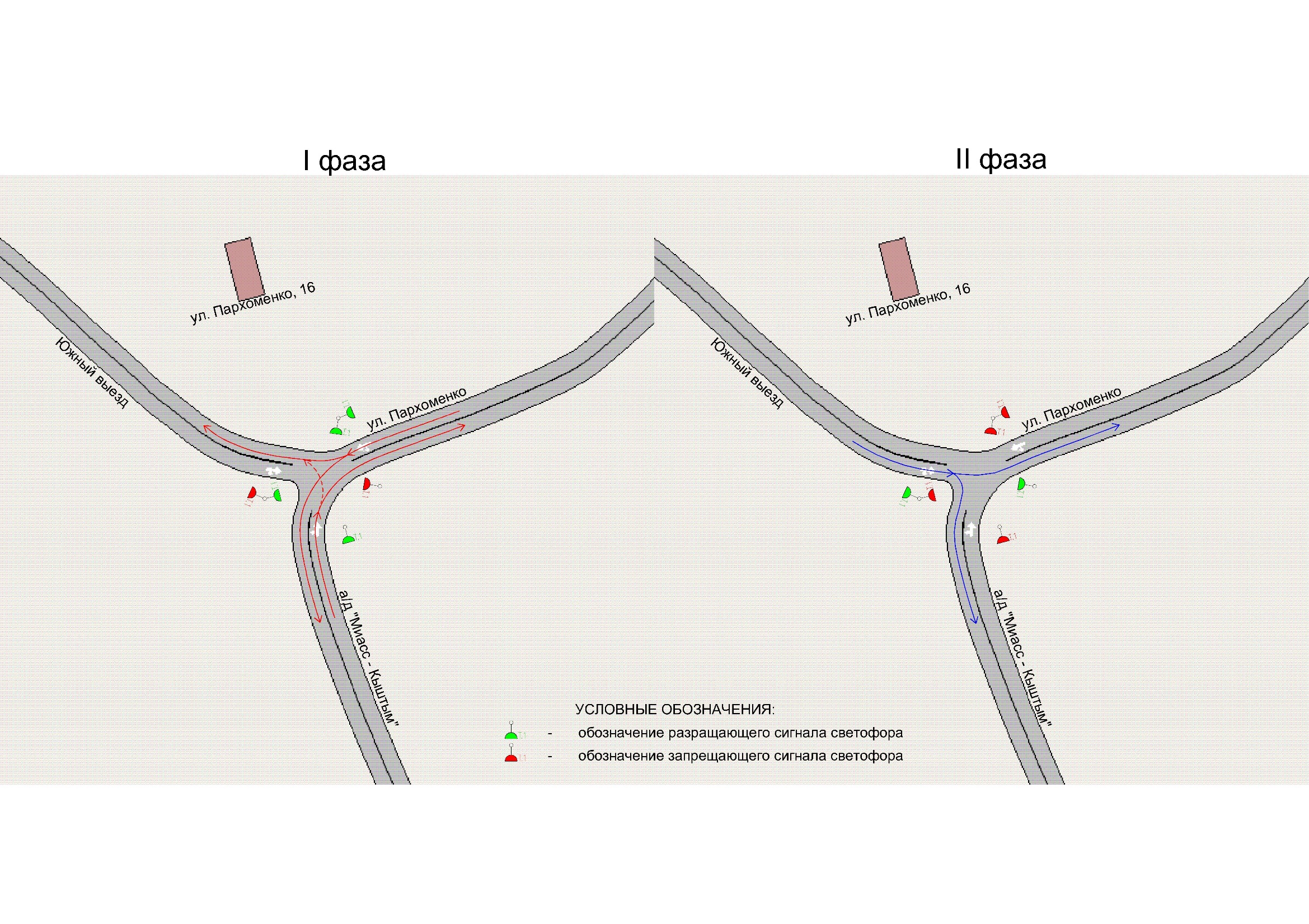 39
Существующая и предлагаемая ситуация в микромодели Aimsun для транспортного узла ул. Пархоменко, 16 – Южный выезд
Результаты показателей для сравнения микромоделей для исследуемого транспортного узла
В процессе выполнения моделирования экспериментальным путем был подобран цикл светофорного регулирования, позволяющий увеличить интенсивность транспортных потоков и среднею скорость на участках транспортного узла.
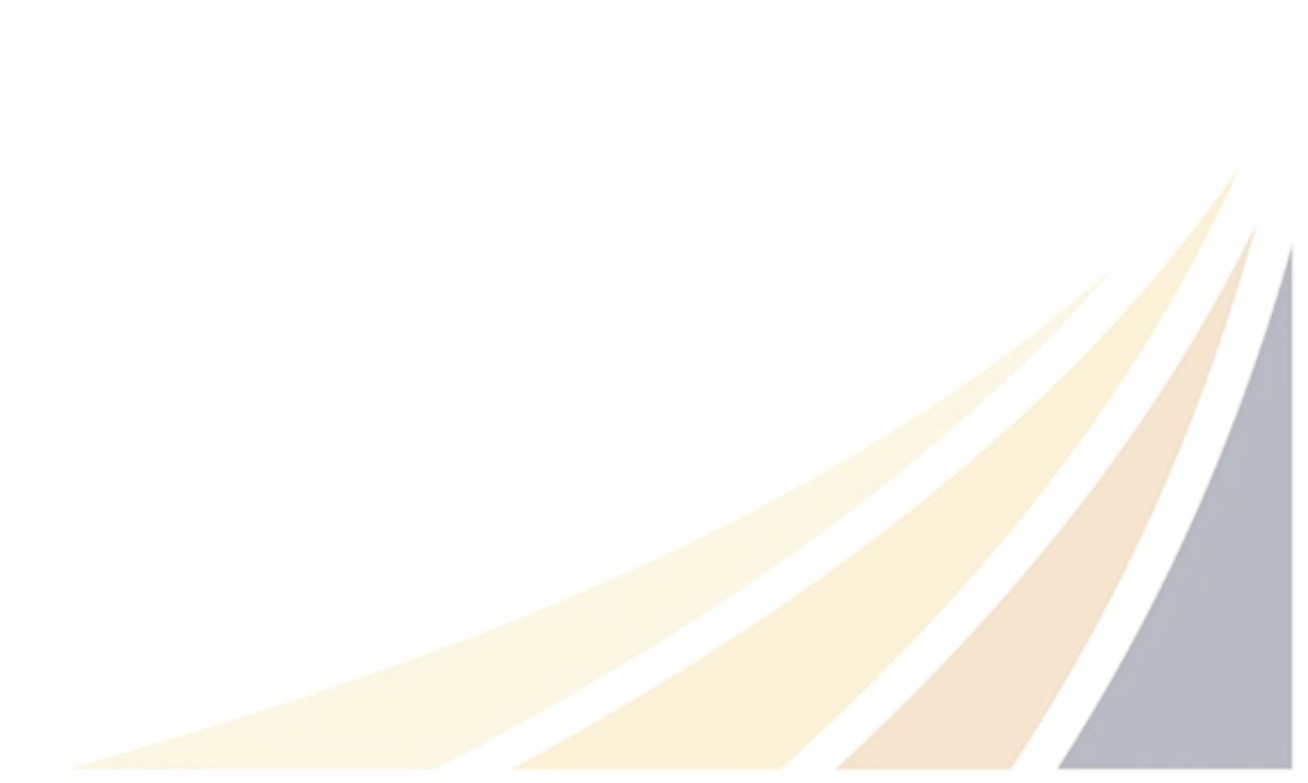 Данный транспортный узел является аварийным и основной вид ДТП - столкновения.
В качестве предлагаемого мероприятия по повышению безопасности дорожного движения является введение на транспортном узле светофорного регулирования, с целью сокращения конфликтных ситуаций в виде разделения движения транспортных потоков во времени. 
Анализ полученных данных после проведенного моделирования существующей и предлагаемой организации дорожного движения дало следующий результат, что светофорное регулирование  в действительности сокращает количество конфликтных точек, но при этом повышаются показатели транспортных потоков.
Однако, сравнивать соотношение показателей транспортных потоков до и после введения светофорного некорректно. Повышение показателей обуславливается тем, что во время горения разрешающего сигнала светофора для одного направления, для другого горит запрещающий сигнал это приводит к большей транспортной задержки, нежели при приоритетном проезде (по дорожным знакам).
Главной целью введения светофорного регулирования на транспортном узле ул. Пархоменко, 16 – Южный выезд является упорядочивание движение транспортных потоков, в том числе транзитных, проходящих через данный перекресток и повышения безопасности дорожного движения, с сокращением количества ДТП, а также количество погибших и раненых в них.
40
Существующая и предлагаемая ситуация в микромодели Aimsun для участка ул. Металлургов в районе пешеходных переходов напротив домов №11/1 и №13/1
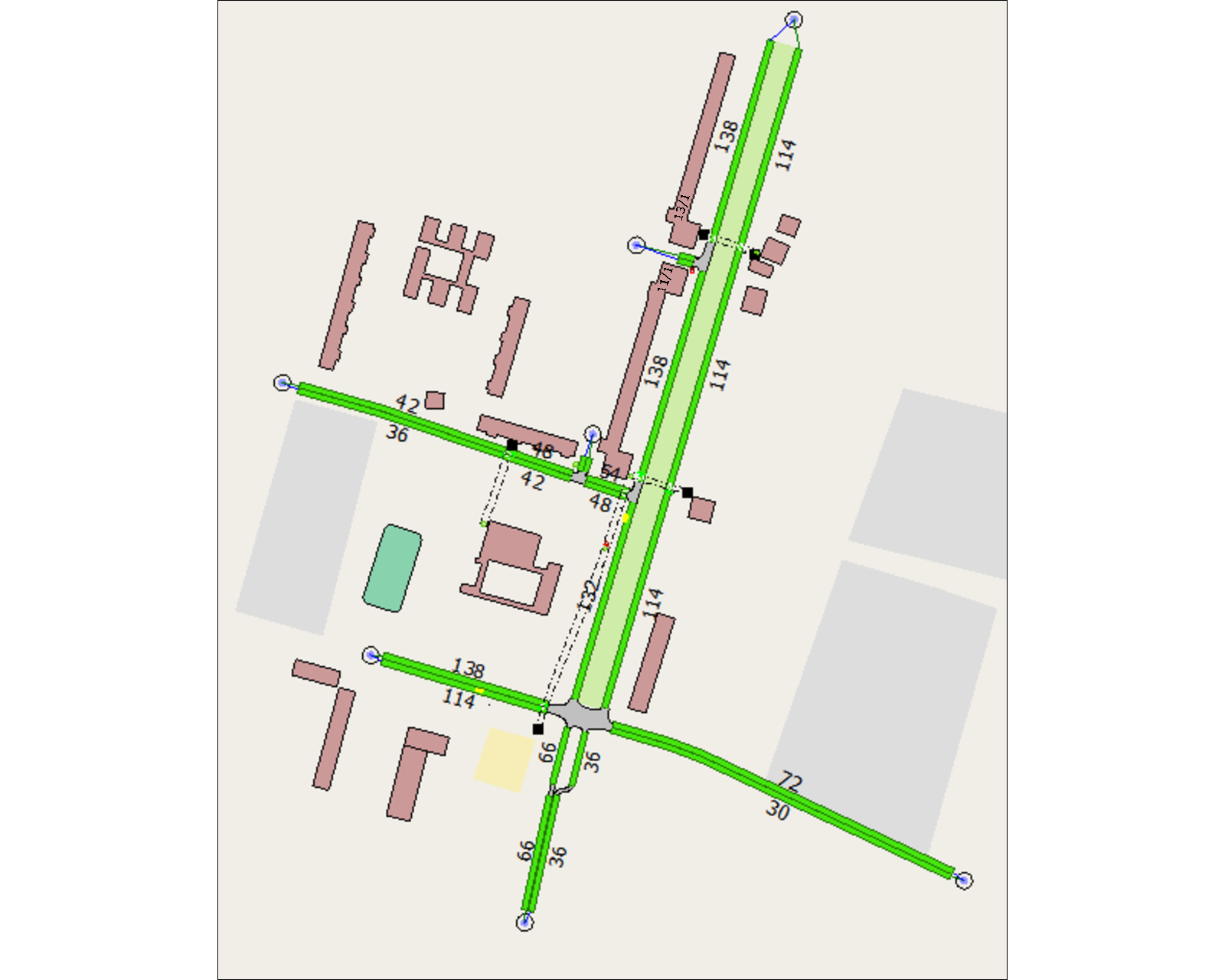 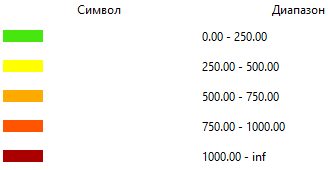 Диапазоны измерения интенсивности транспортных потоков
Целью проведения моделирование данного участка УДС по ул. Металлургов является возможность оценить интенсивность транспортных и пешеходных потоков. Указать участки по ул. Металлургов в районе пешеходных переходов вблизи зданий №11/1 и №13/1.
Полученные значения интенсивности транспортных потоков в границах моделирования (по ул. Металлургов) позволяет сделать вывод, что существующее состояние  автотранспорта на УДС имеет резервы для пропускной способности.
Мероприятиями по ул. Металлургов станет установка светофоров типа Т.7 для повышения уровня безопасности дорожного движения. Основой для обустройства пешеходных переходов светофорами типа Т.7 является нахождение вне посредственной близости образовательных учреждений, библиотеки, магазинов и другие места притяжения для населения. 
Пешеходный переход по ул. Металлургов является аварийным участком, с преобладающим видом ДТП – наезд на пешехода. Установка светофоров типа Т.7 за мигание желтого света подает сигнал водителям о возможности появления пешеходов и способствует заблаговременному снижению скорости движения. После установки светофоров типа Т.7 интенсивность транспортных потоков по участкам УДС не изменится.
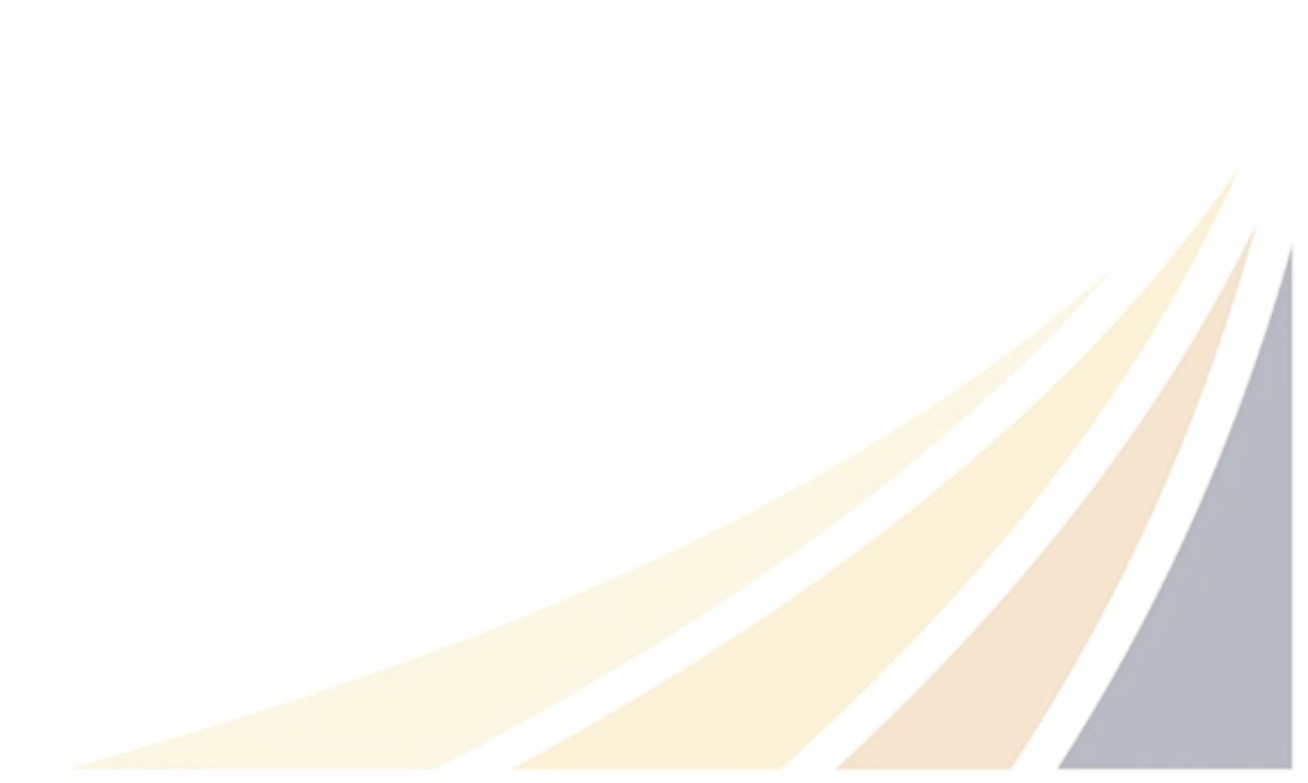 Фрагмент моделирования существующей ситуаций в виде картограммы интенсивности транспортных потоков
41
Существующая и предлагаемая ситуация в микромодели Aimsun для участка ул. Металлургов в районе пешеходных переходов напротив домов №11/1
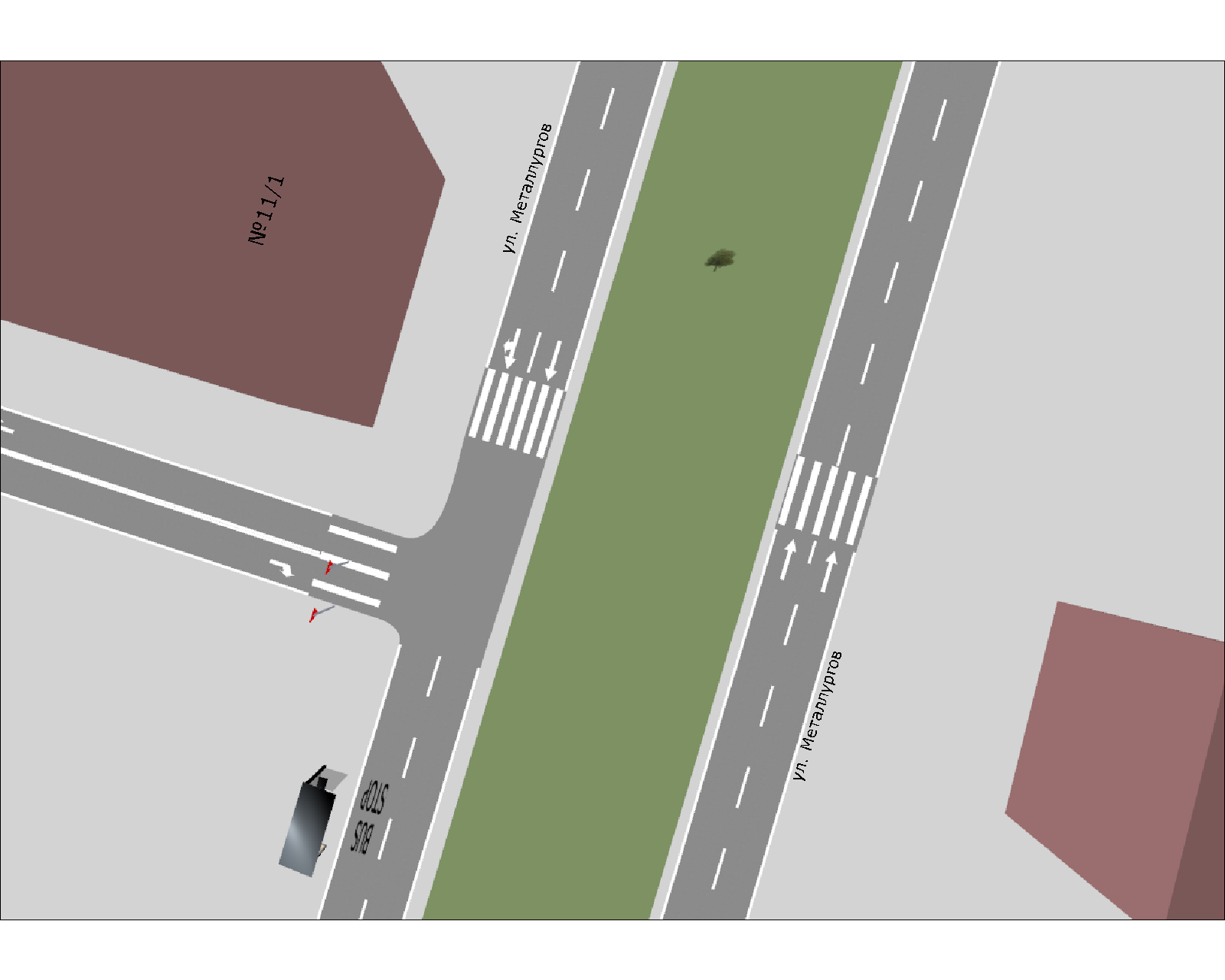 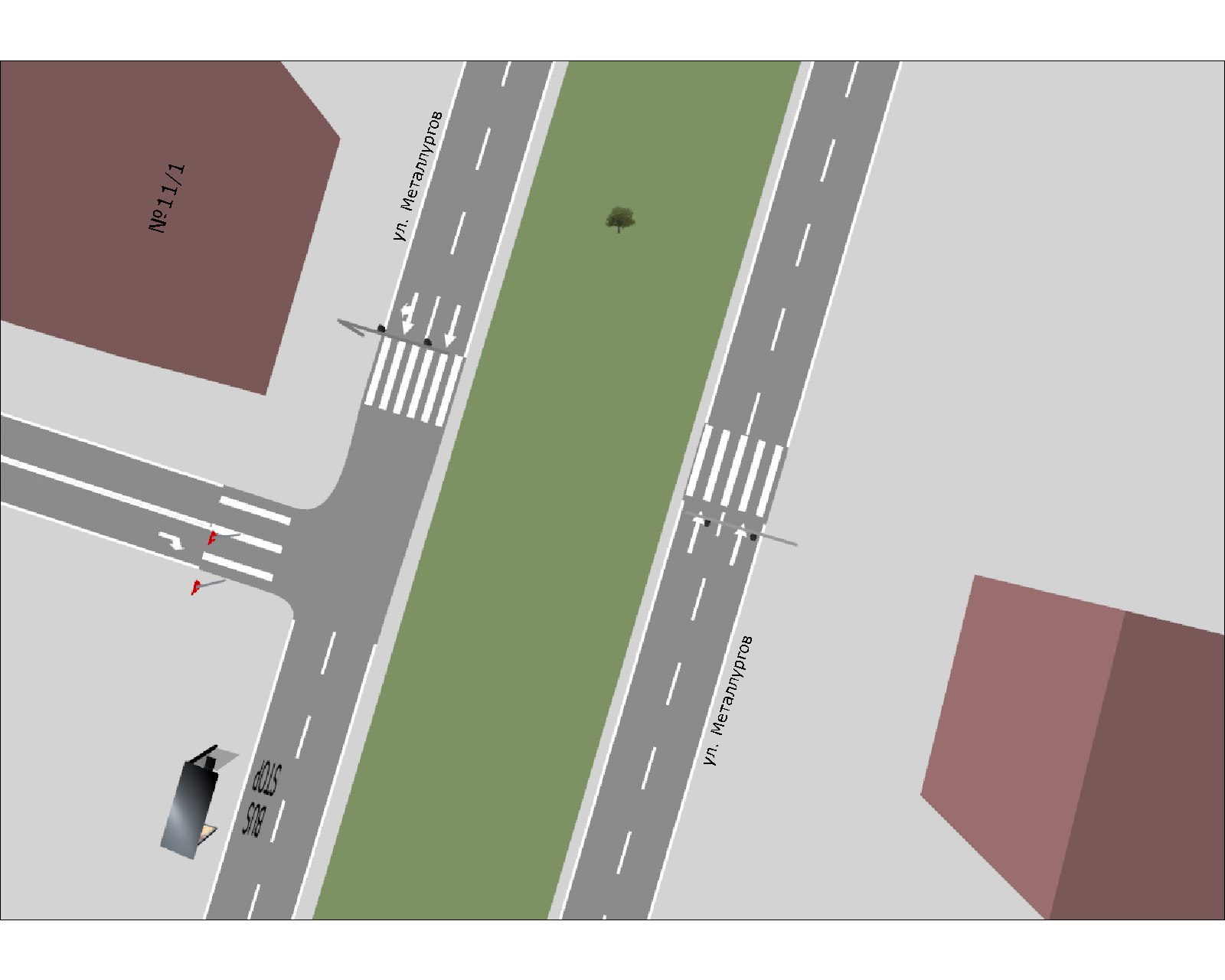 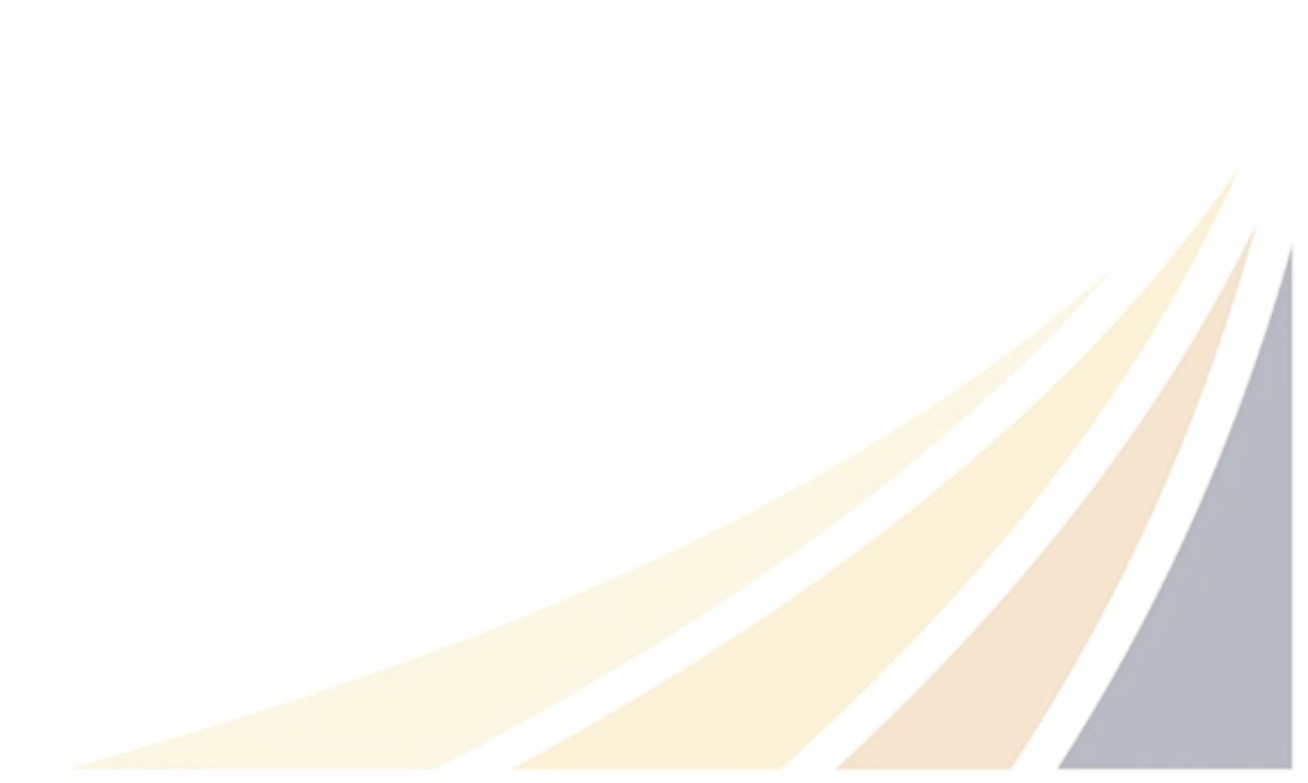 Фрагмент моделирования участка по ул. Металлургов (предлагаемая ситуация с обустройством светофора типа Т.7)
Фрагмент моделирования участка по ул. Металлургов (существующая ситуация)
42
Существующая и предлагаемая ситуация в микромодели Aimsun для участка ул. Металлургов в районе пешеходных переходов напротив домов №13/1
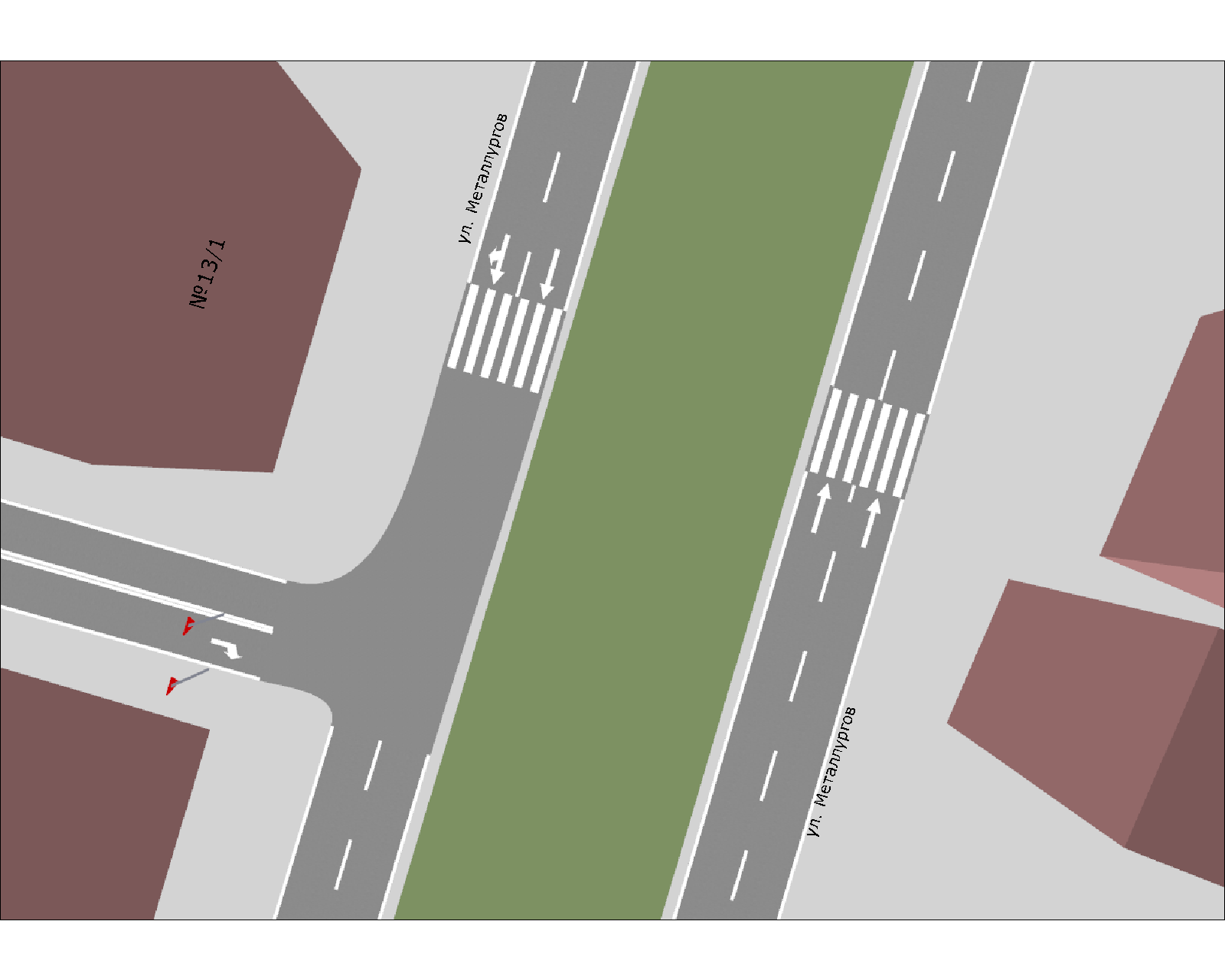 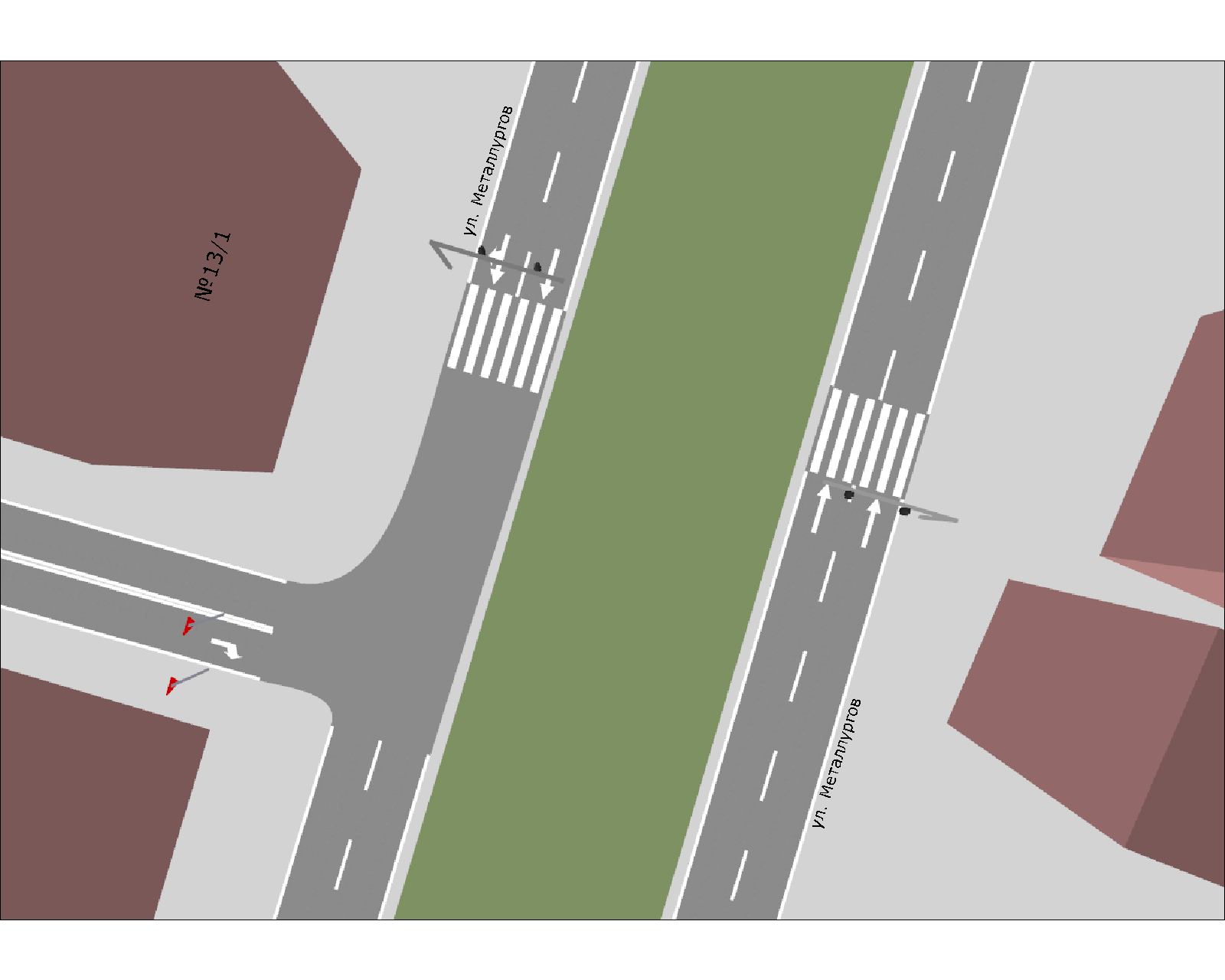 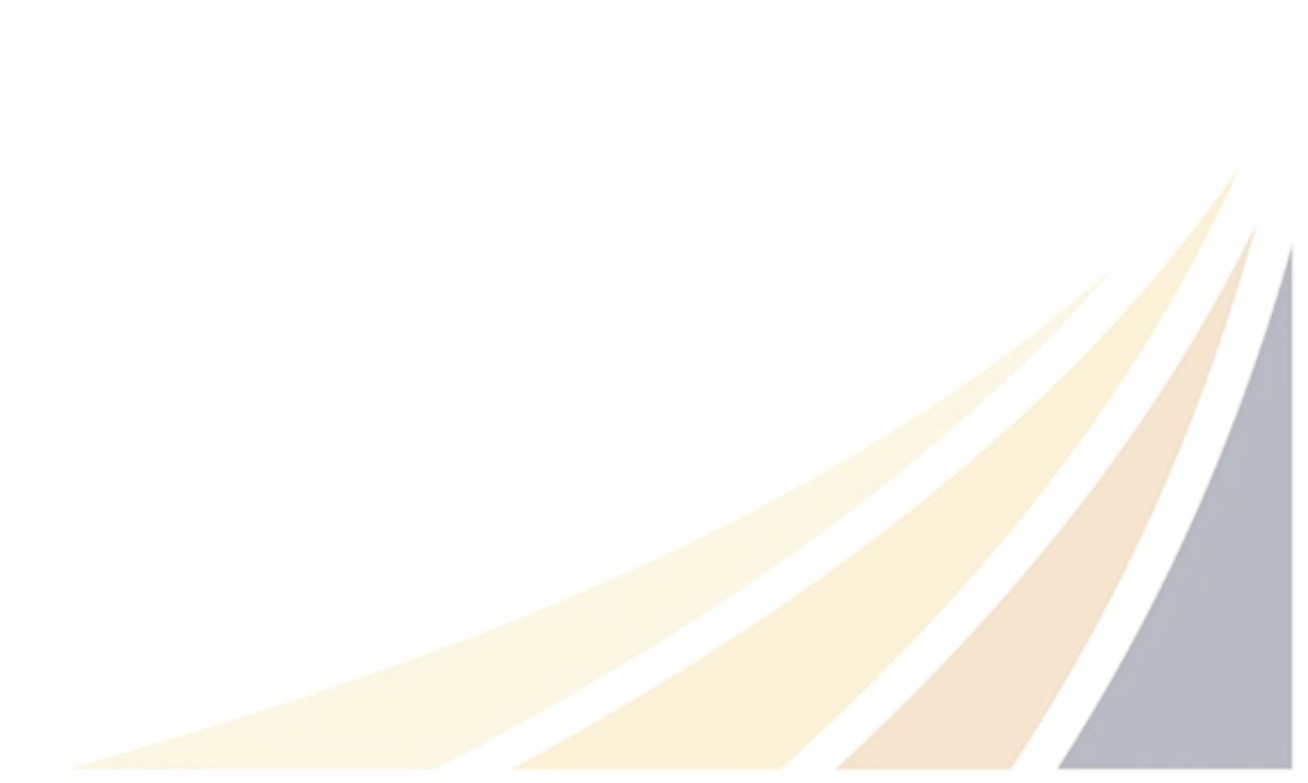 Фрагмент моделирования участка по ул. Металлургов (предлагаемая ситуация с обустройством светофора типа Т.7)
Фрагмент моделирования участка по ул. Металлургов (существующая ситуация)
43
Этап №4 Разработка мероприятий в рамках Комплексной схемы организации дорожного движения на территории Карабашского городского округа на прогнозные периоды
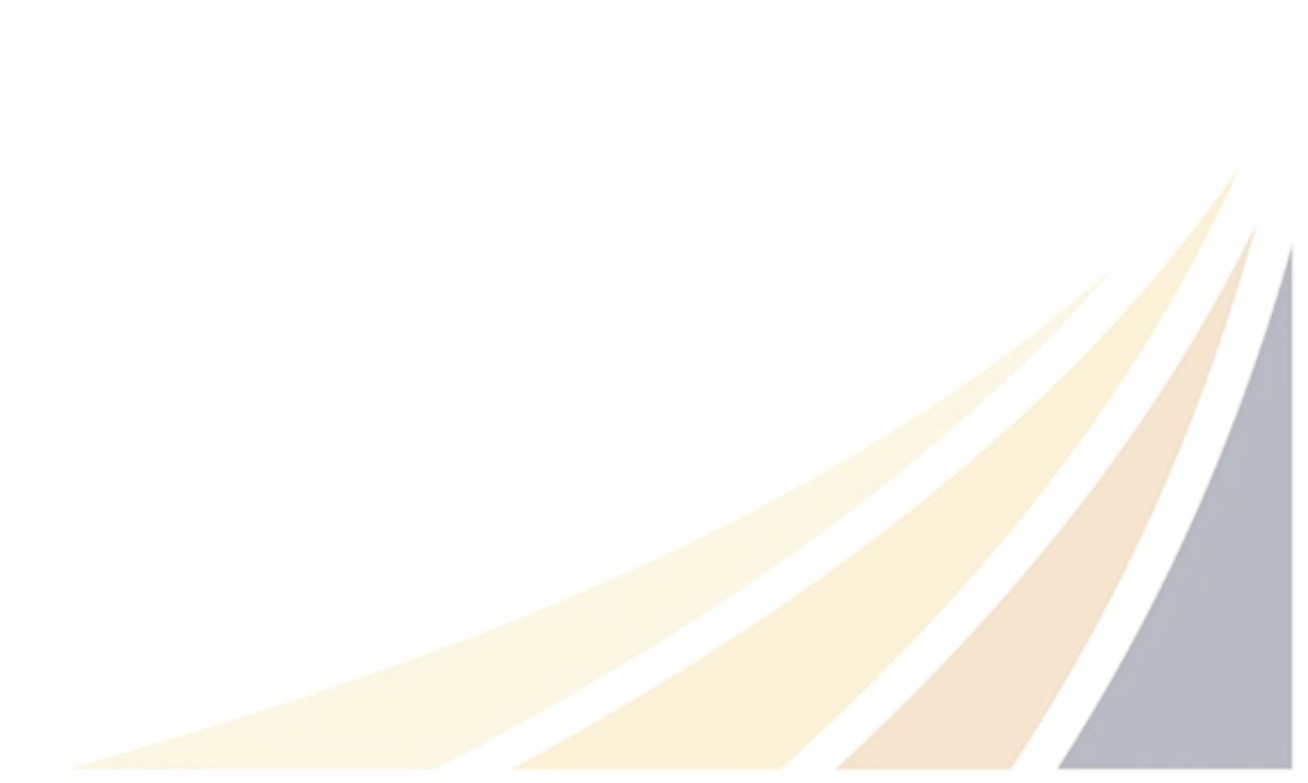 44
Мероприятия по организации движения грузового транспорта
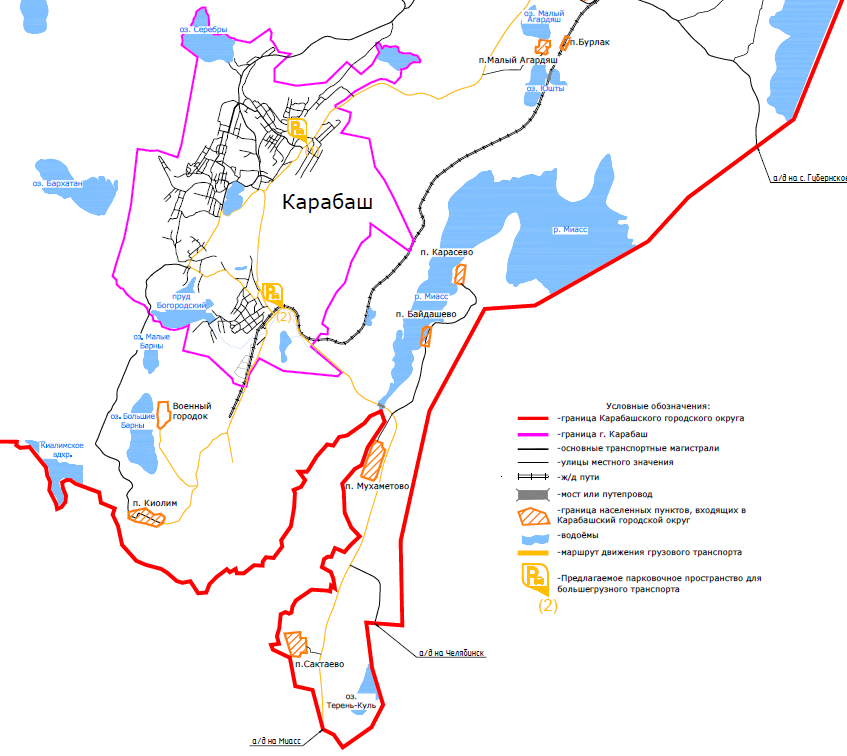 При применении предлагаемой схемы движения грузового транспорта следует произвести установку дорожных знаков 3.4 «Движение грузовых автомобилей запрещено» на въездах и выездах тех улиц, где ранее осуществлялось движение грузового транспорта.
Организацию размещение парковок для большегрузного транспорта следует относить к долгосрочному периоду.
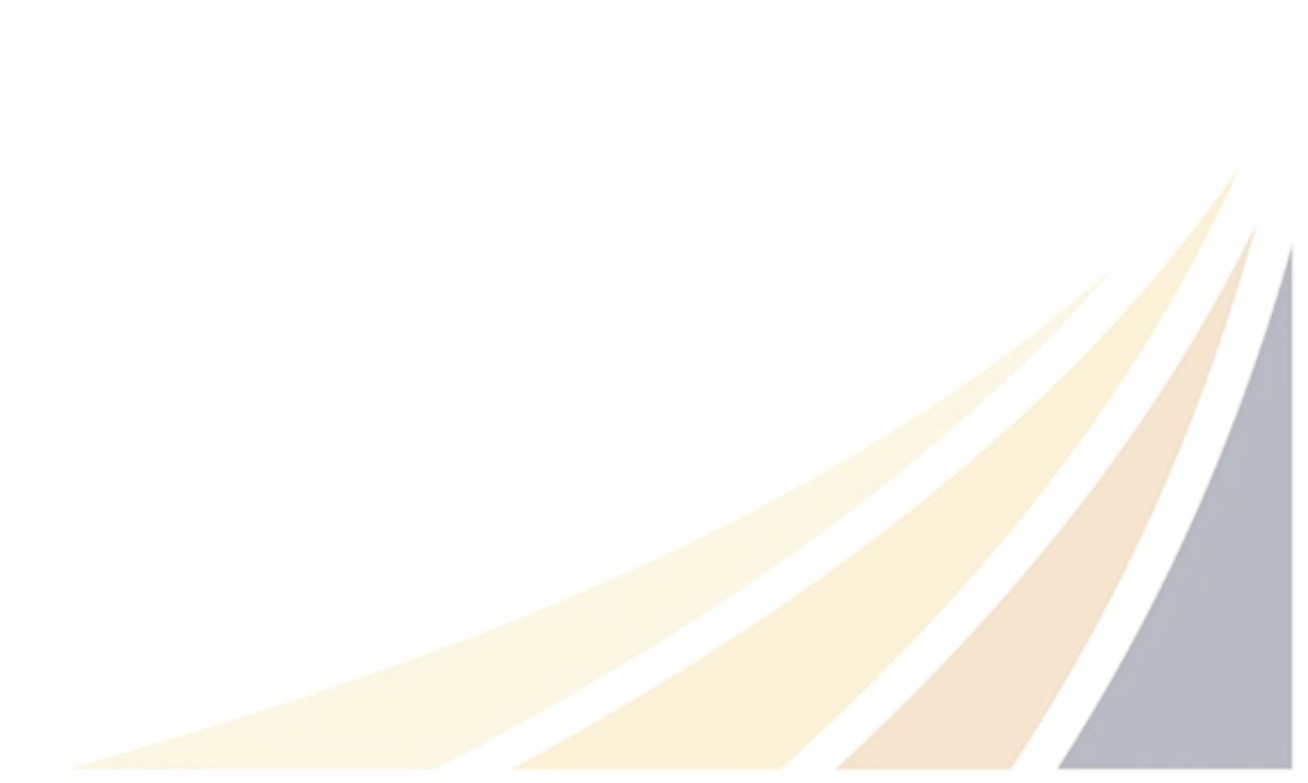 45
Разработка мероприятий по оптимизации системы пассажирских перевозок на территории Карабашского городского округа на краткосрочную перспективу (0-5 лет), на среднесрочную перспективу  (6-10 лет), на долгосрочную перспективу (более 10 лет)
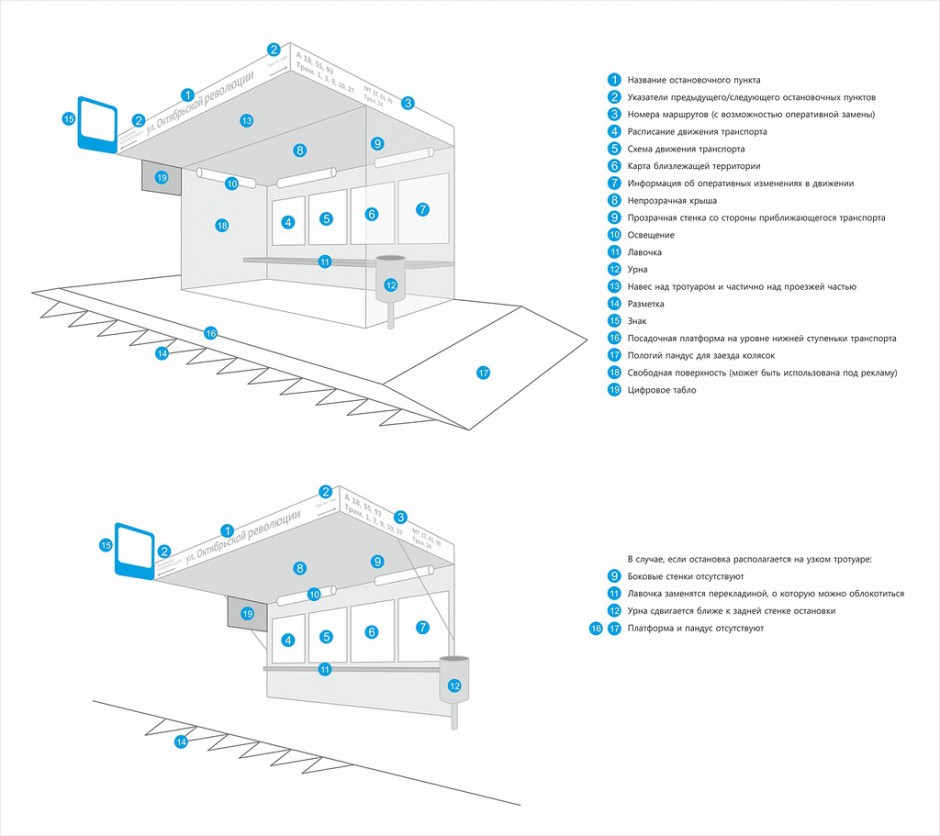 Обустройства элементов остановочных пунктов, следует проводить на основе разработанных Проектов организации дорожного движения для каждой улицы в отдельности.                               И на основе разработанных Проектов организации дорожного движения для каждого остановочного пункта будут выявлены недостатки в обустройстве основных элементов, с разработкой мероприятий на периоды реализаций для повышения эффективности и безопасности работы пассажирского общественного транспорта.
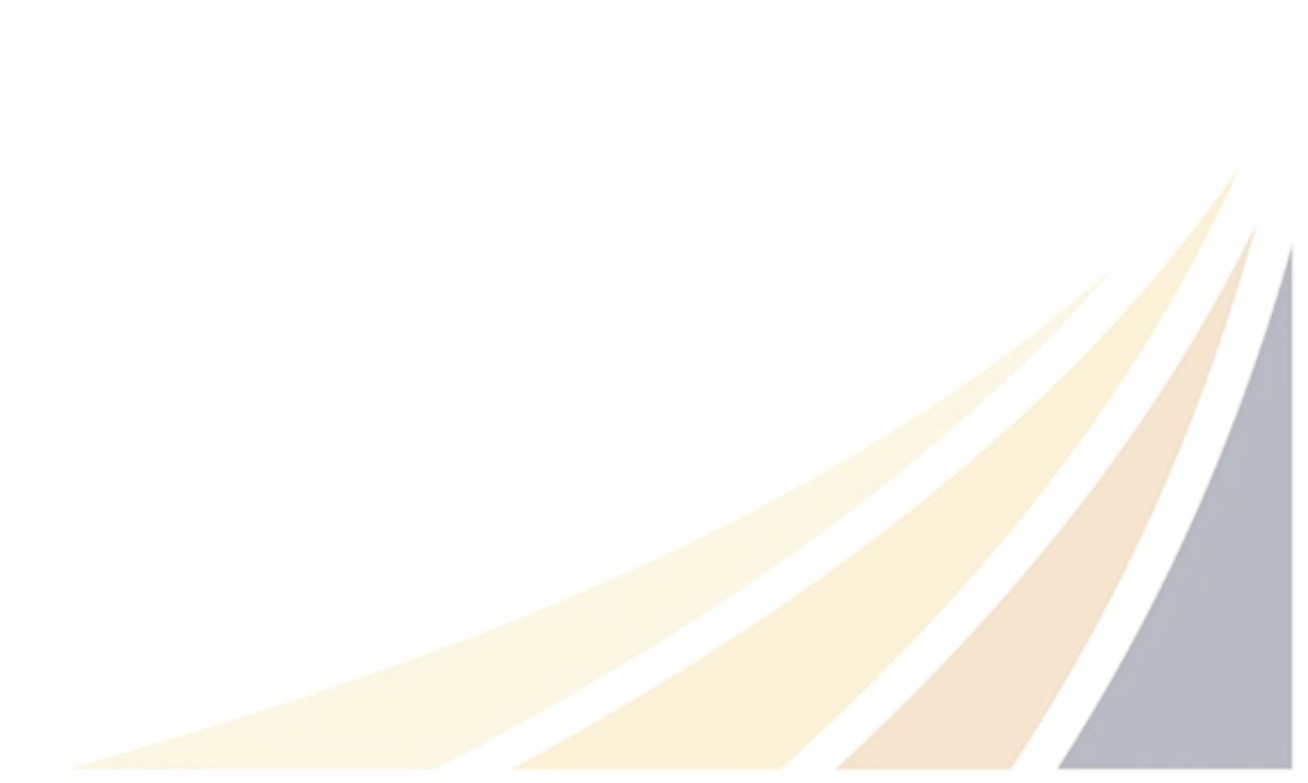 46
Схема маршрутов предлагаемого сезонного транспорта
Введение сезонных (дачных) пригородных маршрутов движения из г. Карабаш в летний период времени со следующими маршрутами: №30 «г. Карабаш – п. Красный Камень», №40 «г. Карабаш – п. Киолим», №50 «г. Карабаш – п. Сактаево»,                     №60 «г. Карабаш – оз. Большой Агардяш».
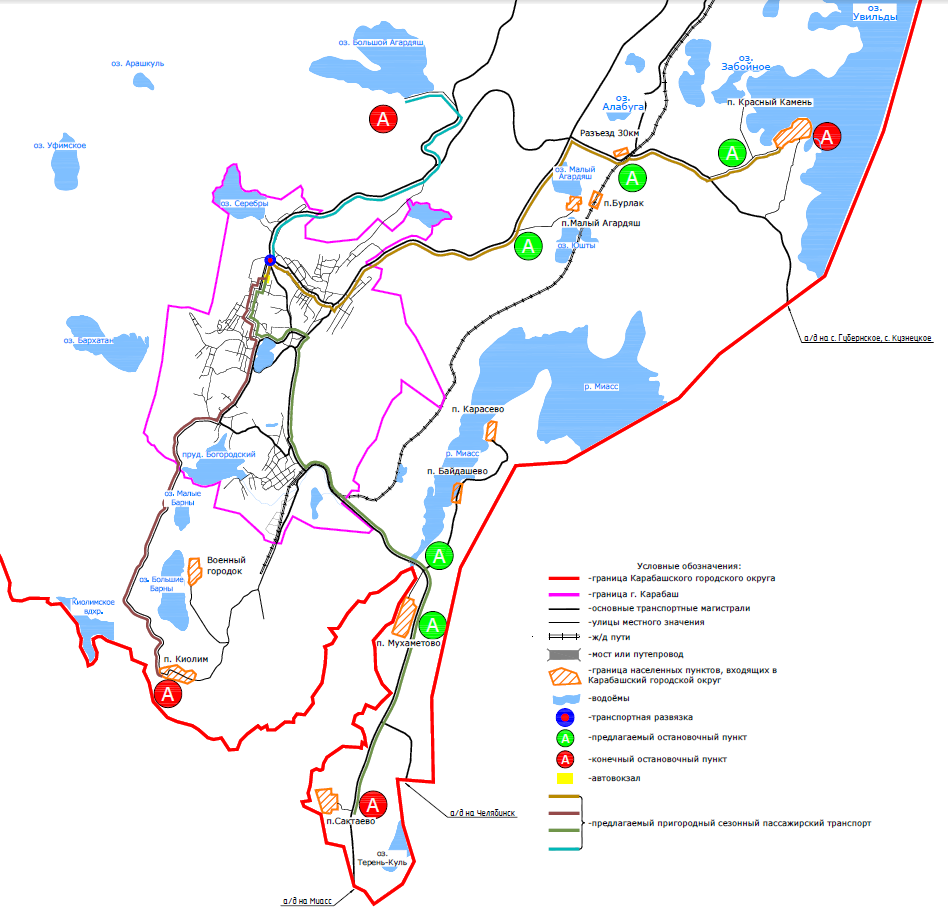 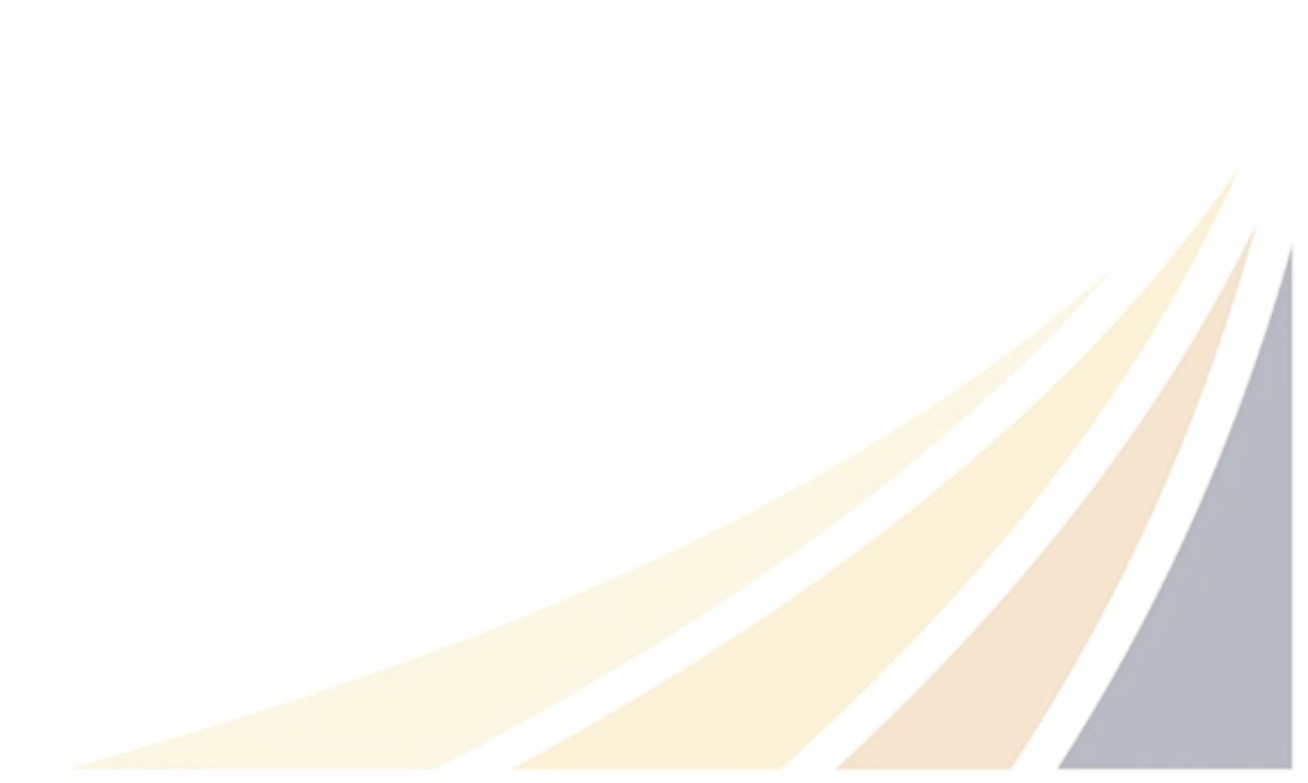 47
Мероприятия по совершенствованию условий пешеходного движения
Целями такого вида мероприятий направлены на: снижение количества ДТП с участием пешеходов и предупреждению травматизма на пешеходных переходах (в том числе и пешеходов), обеспечение безопасного передвижения пешеходов без появления на проезжей части (обустройство пешеходных ограждений и тротуаров).
Эскиз пешеходного ограждения перильного типа
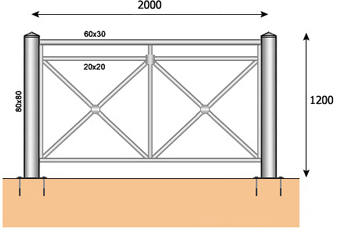 Пример обустройства искусственного освещения с оптическими датчиками движения на нерегулируемом пешеходном переходе по ул. Металлургов
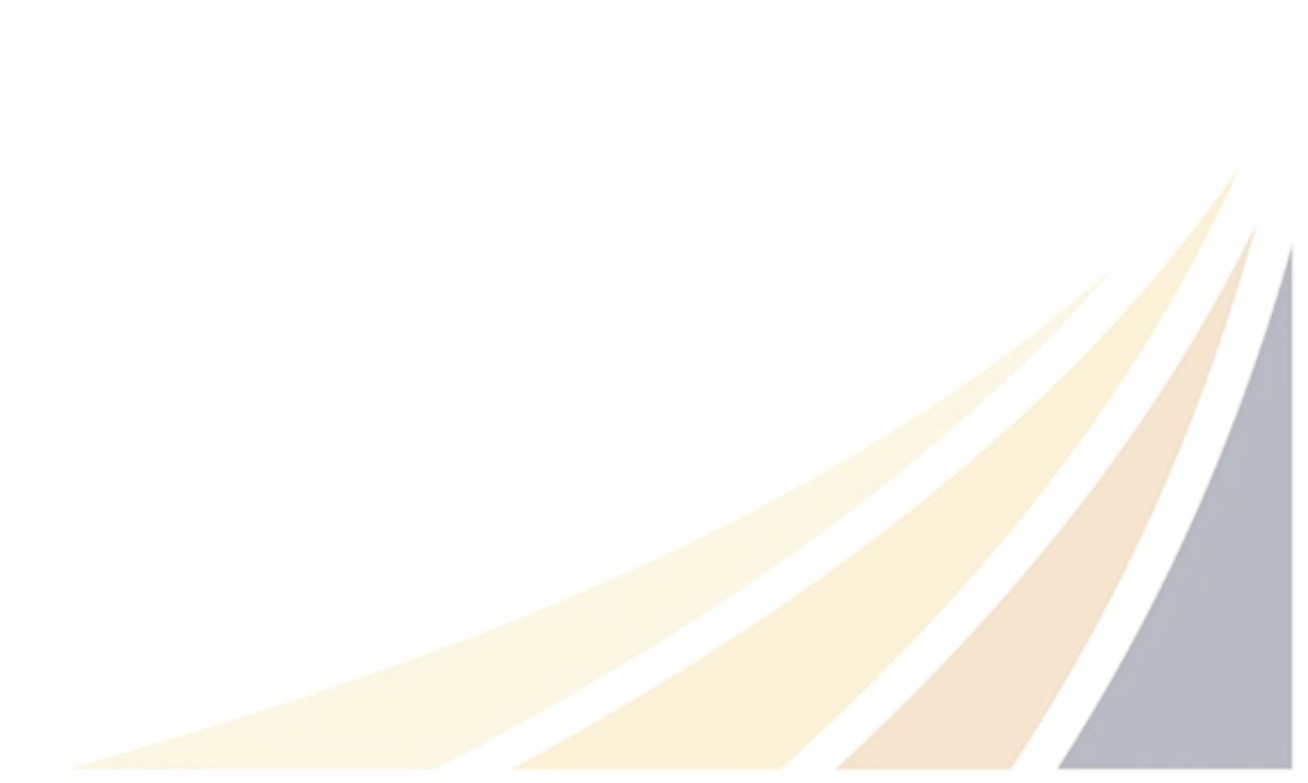 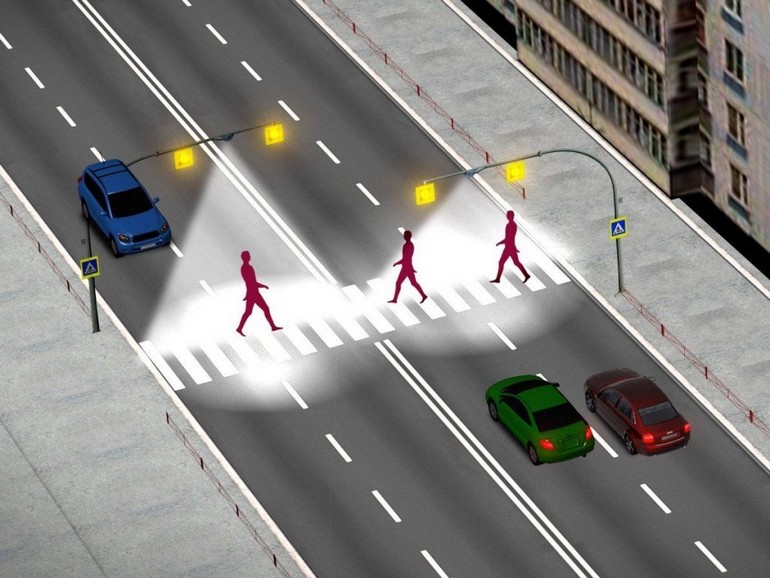 Цель данного предлагаемого мероприятия по ул. Металлургов повышения безопасности дорожного движения и снижения аварийности на улице, в том числе на пешеходных переходах г. Карабаш.
48
Формы рифления тактильных плит
Для инвалидов с дефектами зрения, в том числе полностью слепых, предусматривается укладка специальных тактильных плит в местах пешеходных переходов через проезжую часть улиц и при пересечении внутриквартальных съездов, на пути следования по тротуарам, перед препятствиями (стойками, опорами, рекламными конструкциями, деревьями и др.), а также на посадочных площадках остановочных пунктов.
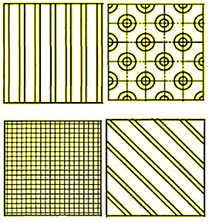 Пример обустройство подхода к пешеходному переходу для маломобильных групп населения
Предусматривается устройство пониженного бортового камня не менее 2,5 см и не более 4 см в местах пешеходных переходов, на пути следования по тротуарам и пешеходным дорожкам при пересечении внутриквартальных съездов.
Продольный уклон пути движения, по которому возможен проезд инвалидов на креслах-колясках, не превышает 50 ‰. Поперечный уклон по тротуарам и проезжей части на возможном пути движения инвалидов принят 20 ‰.
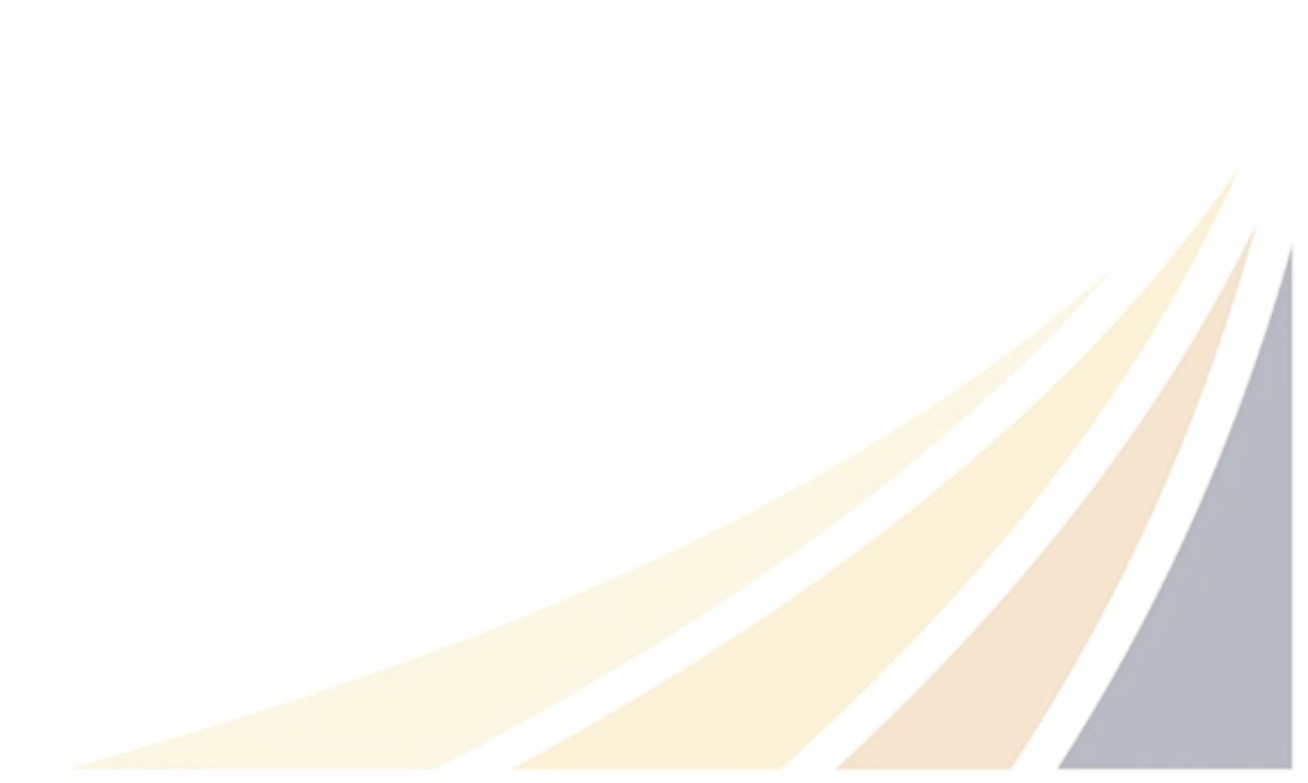 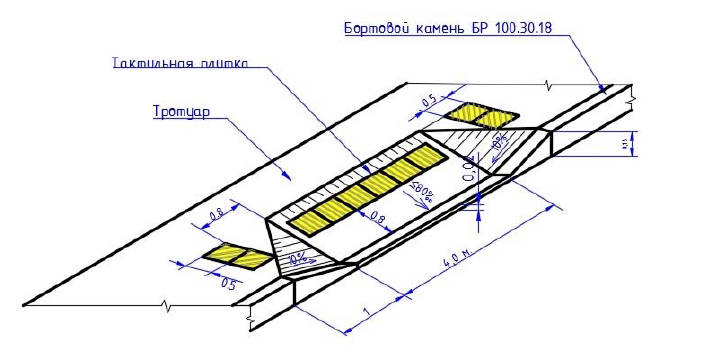 49
Мероприятия по совершенствованию условий велосипедного движения
Пример обустройства велосипедных дорожек
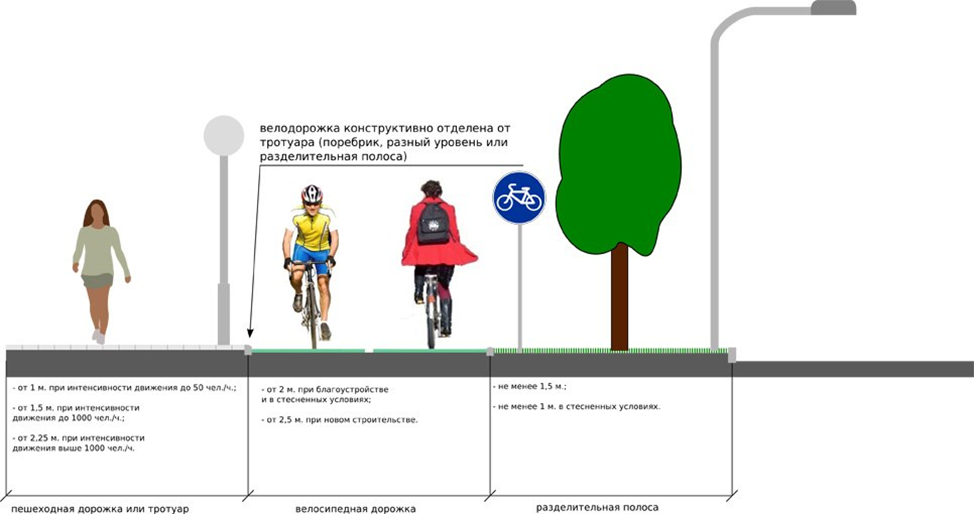 Потребности для передвижения велосипедистов следует учитывать на всех участках улично-дорожной сети городского округа. Также важно, чтобы велосипедистам были доступны удобные парковочные места вблизи объектов притяжения.
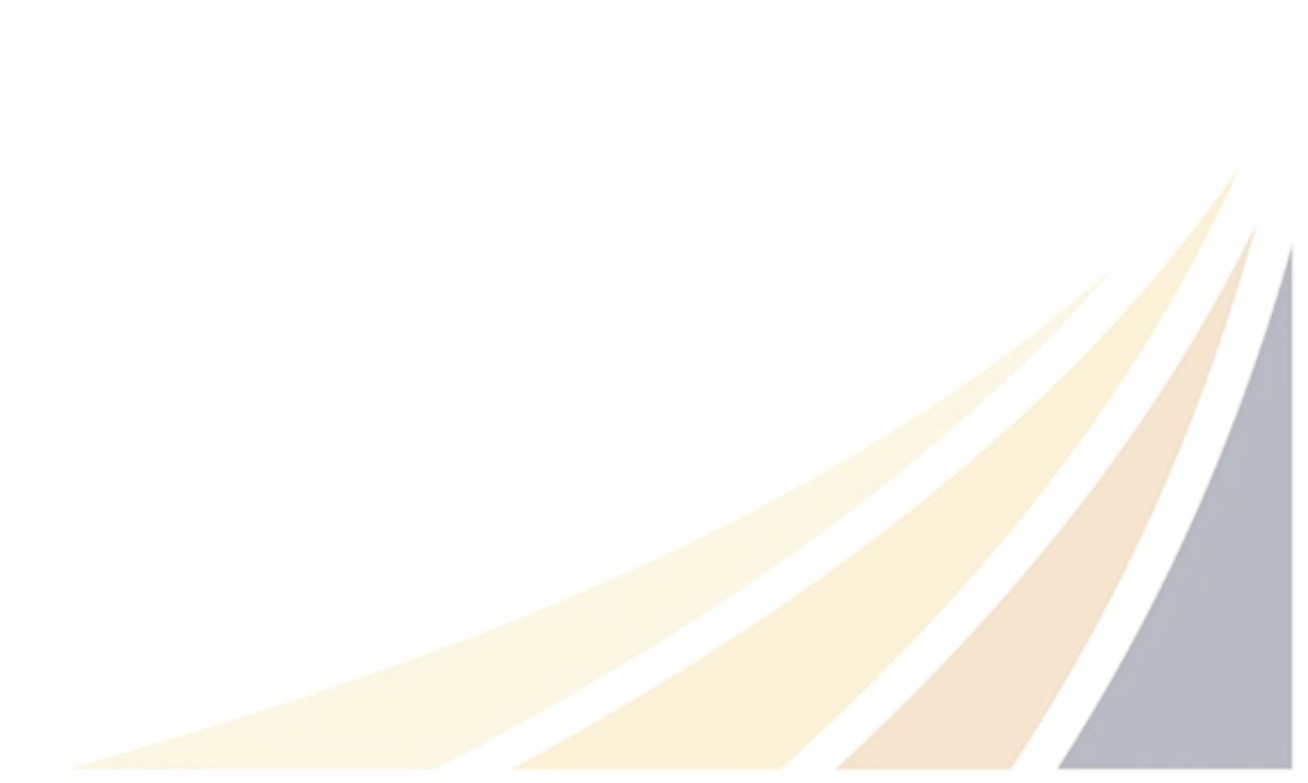 50
Пример обустройства велопешеходных дорожек
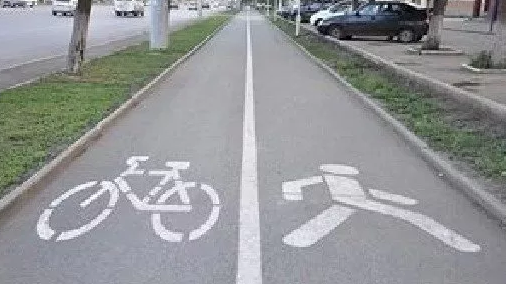 При организации велосипедной сети на территории Карабашского городского округа, а именно в г. Карабаш основным критериями по обустройство считаются: безопасность велодорожек, связанность, качество поверхности для движения и пожелания и передвижения населения городского округа (участки с наиболее частым передвижением велосипедистов).
Вариант обустройства велопарковок
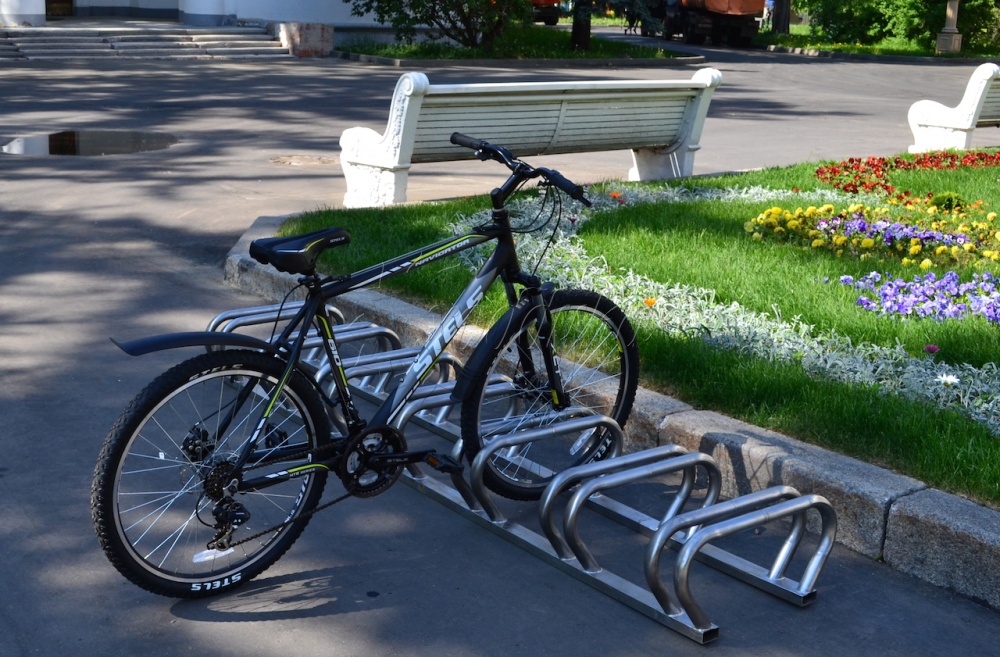 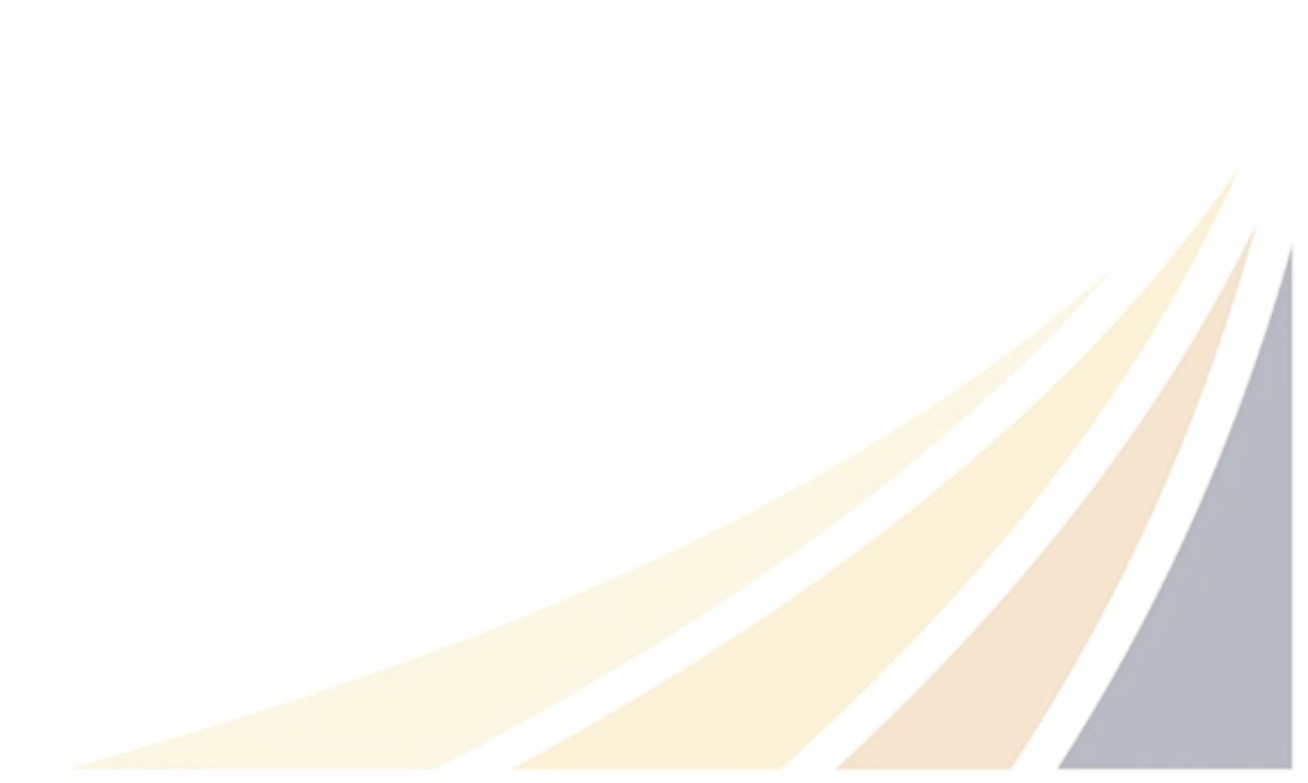 Обустройство велопарковок следует устраивать рядом с местами тяготения населения.
Местами установками велопарковок вблизи общественных мест в г. Карабаш должны быть:
- по ул. Металлургов в районе магазина «Магнит»; 
- в районе рекреационной зоны «Сада камней»;
- по ул. Металлургов в районе магазина «Дикси»;
- по Школьному проезду в районе ТРЦ.
51
Схема велодорожек и других объектов велотранспортной и пешеходной инфраструктуры
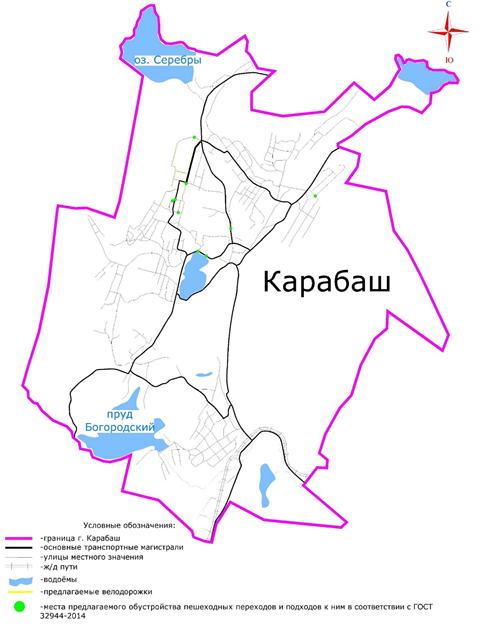 Для обустройства велопешеходных дорожек необходима реконструкция тротуаров в местах предлагаемого обустройства, согласно нормативам (ГОСТ 33150-2014 «Дороги автомобильные общего пользования. Проектирование пешеходных и велосипедных дорожек. Общие требования»). Общая протяженность велосипедной инфраструктуры составляет 2,900 км.
Предлагаемые мероприятия по организации пешеходных и велосипедных сетей должны осуществляться при помощи разработки Проектов организации дорожного движения (ПОДД).
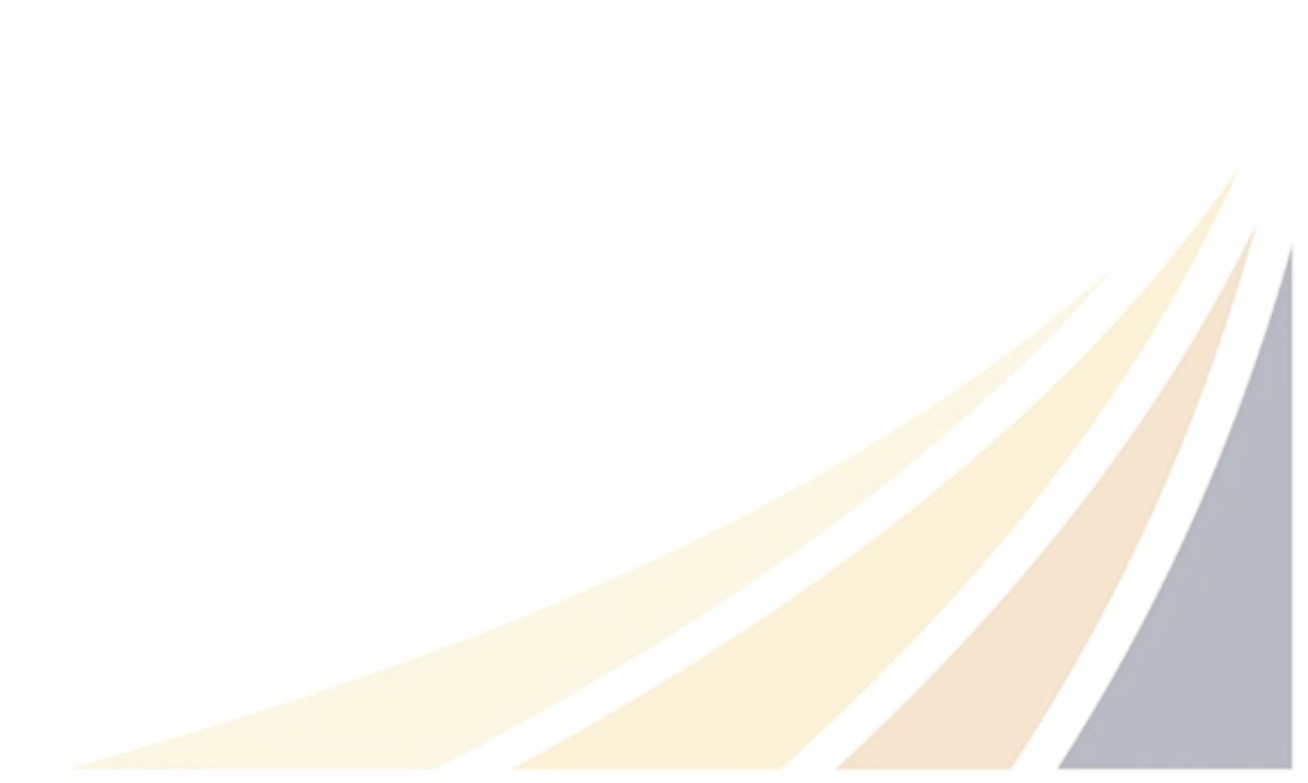 52
Разработка мероприятий по повышению общего уровня безопасности дорожного движения на территории Карабашского городского округа на краткосрочную перспективу (0-5 лет), на среднесрочную перспективу (6-10 лет), на долгосрочную перспективу (более 10 лет)
Участок по Крупской ул. является аварийным с основным видом ДТП – столкновения. Причиной такого вида ДТП – отсутствие видимости при выполнении маневра – вход в поворот и его проезда.
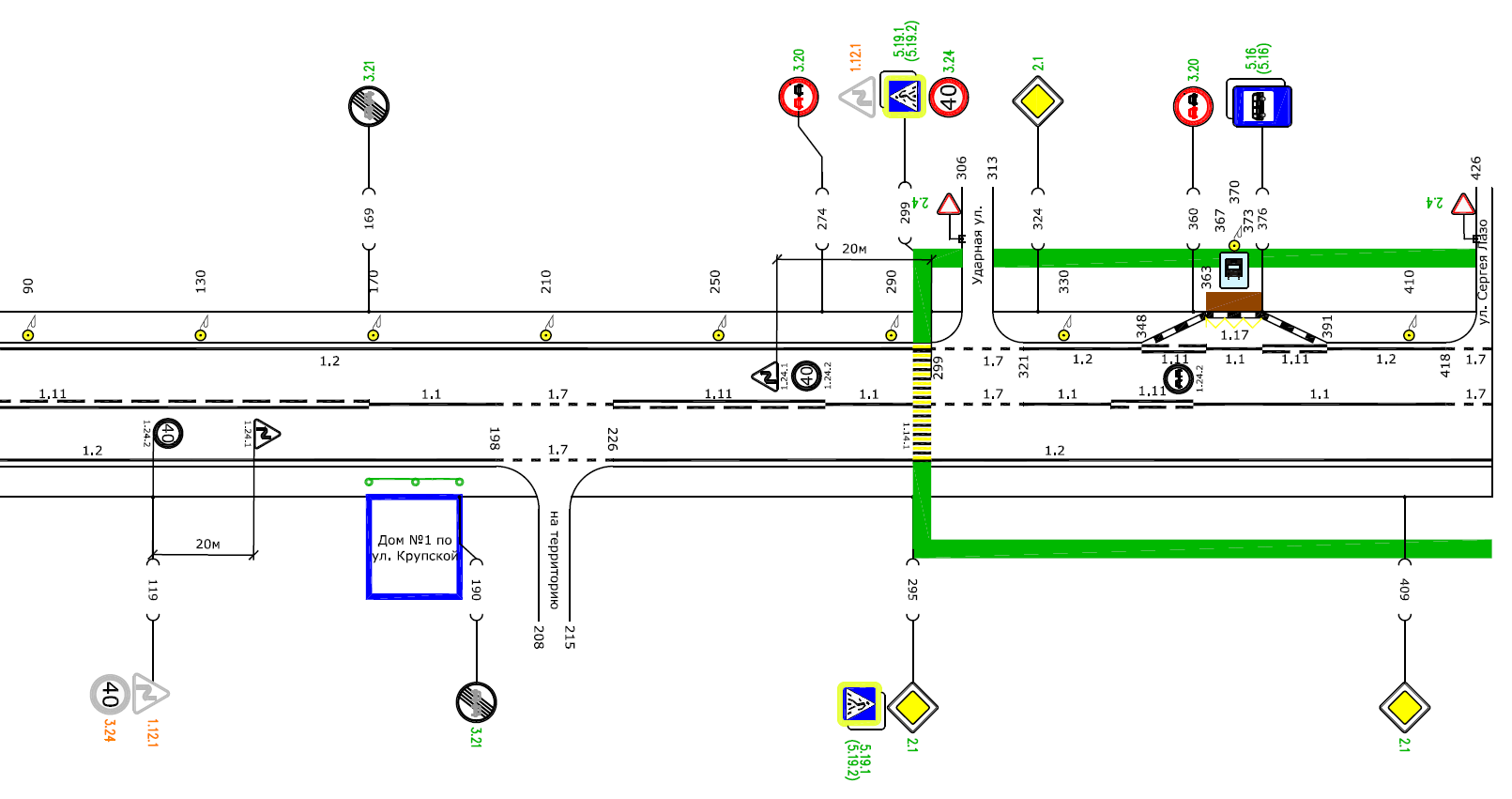 Для сокращения количества ДТП вариантом повышения БДД является обустройство ТСОДД, согласно нормативным документам (ГОСТ Р 52289-2004 «Технические средства организации дорожного движения. Правила применения дорожных знаков, разметки, светофоров, дорожных ограждений и направляющих устройств», ГОСТ Р 52290-2004 «Технические средства организации дорожного движения. Знаки дорожные. Общие технические требования»).
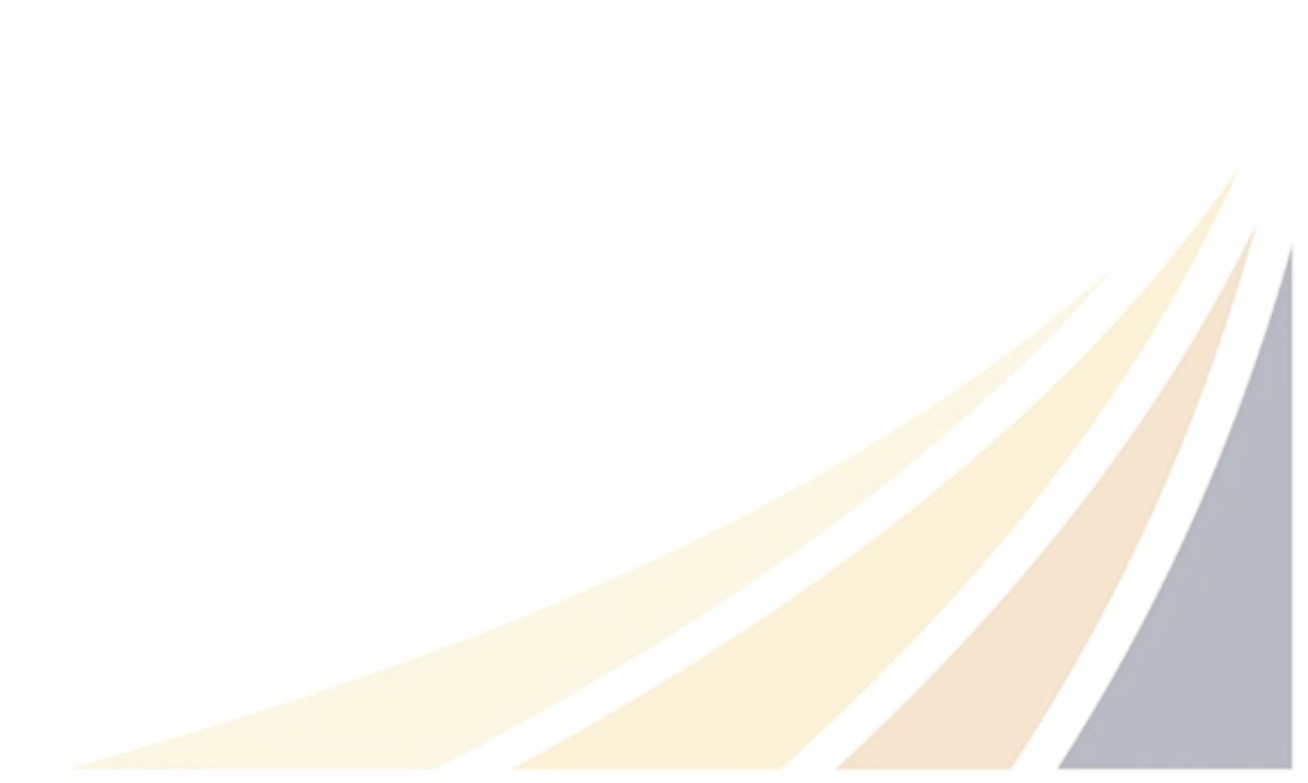 53
Мероприятия по реконструкции УДС г. Карабаш с периодами реализации
Для поддержания УДС г. Карабаш и Карабашского городского округа необходимо проводить мероприятия по содержанию дорог с разделением на периоды реализации
Данный перечень автомобильных дорог устанавливался на основе разработанной макромодели из дорог, входящих в транспортный «каркас» и внедрения мероприятий с целью повышения ОДД на участках УДС.
Поддержание состояния проезжей части автомобильных дорог позволит обеспечить оптимальную интенсивность и пропускную способность на прогнозные периоды без образования транспортных заторов. Данный перечень может изменяться в зависимости от состояния проезжей части автомобильных дорог на момент прогнозного периода.
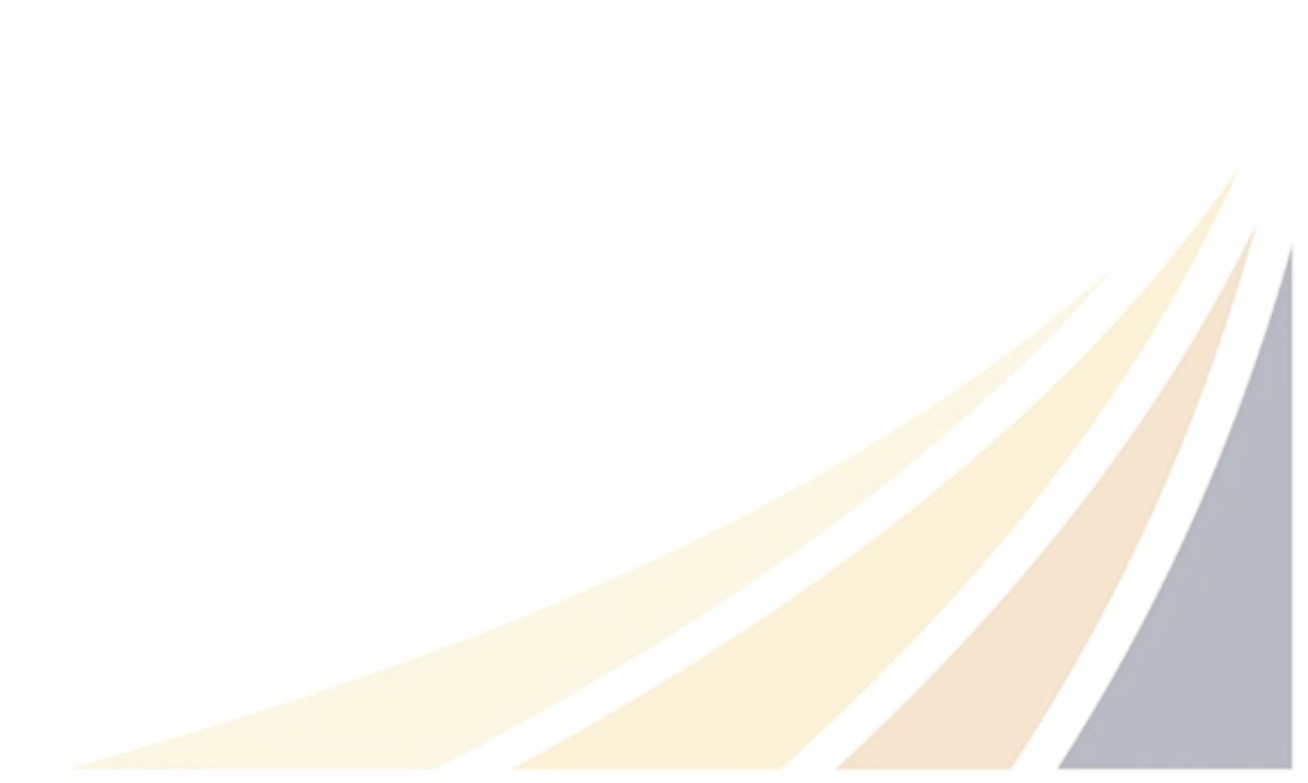 54
Мероприятия по оптимизации парковочного пространства на УДС и развитие внеуличного парковочного пространства
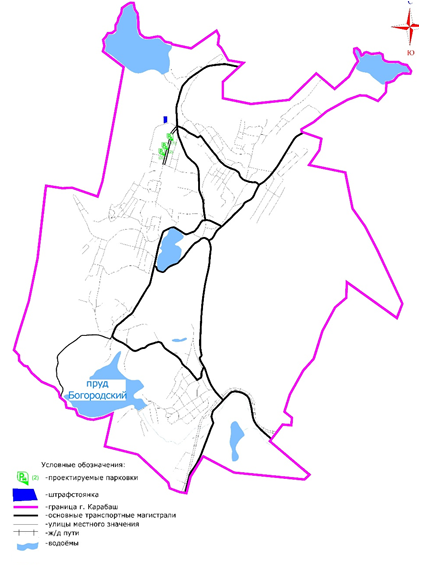 Для прогнозных периодов, организация временного хранения автотранспорта позволит поднять безопасность жизнедеятельности населения и повысить уровень дорожного движения.
Среди предлагаемых вариантов по организации парковочного пространства на территории городского округа: 
– увеличение количества парковочных мест на существующих парковках;
– увеличение парковочных мест на придомовых территориях.
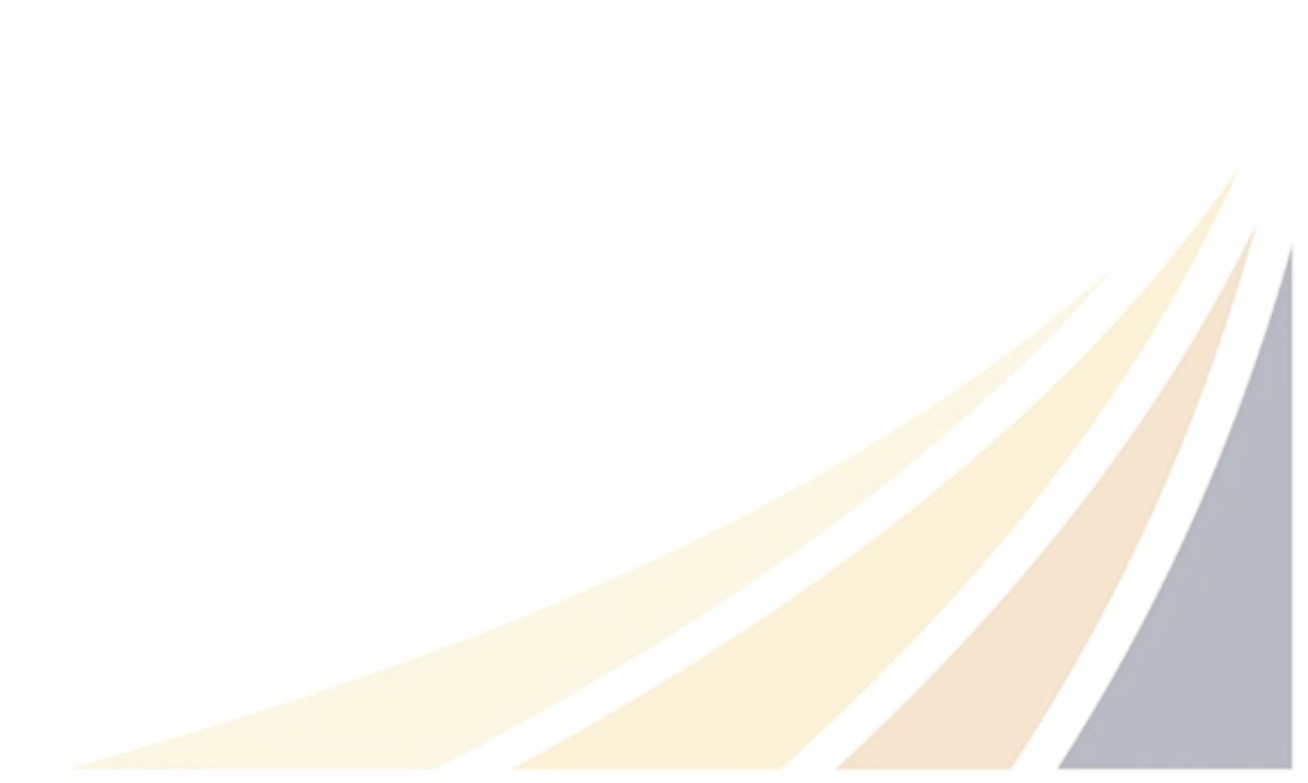 55
Пример выполнения экопарковок и конструкции покрытия
Обустройство внеуличного парковочного пространства в селитебной зоне (жилой застройке), следует предусмотреть в виде экопарковки. 
Экопарковки – это территория для парковки транспортных средств, засеянная газонной травой и укрепленная газонной решеткой, которая предотвращает повреждение корневой системы растений автомобильными шинами, сохраняя эстетичный вид участка.
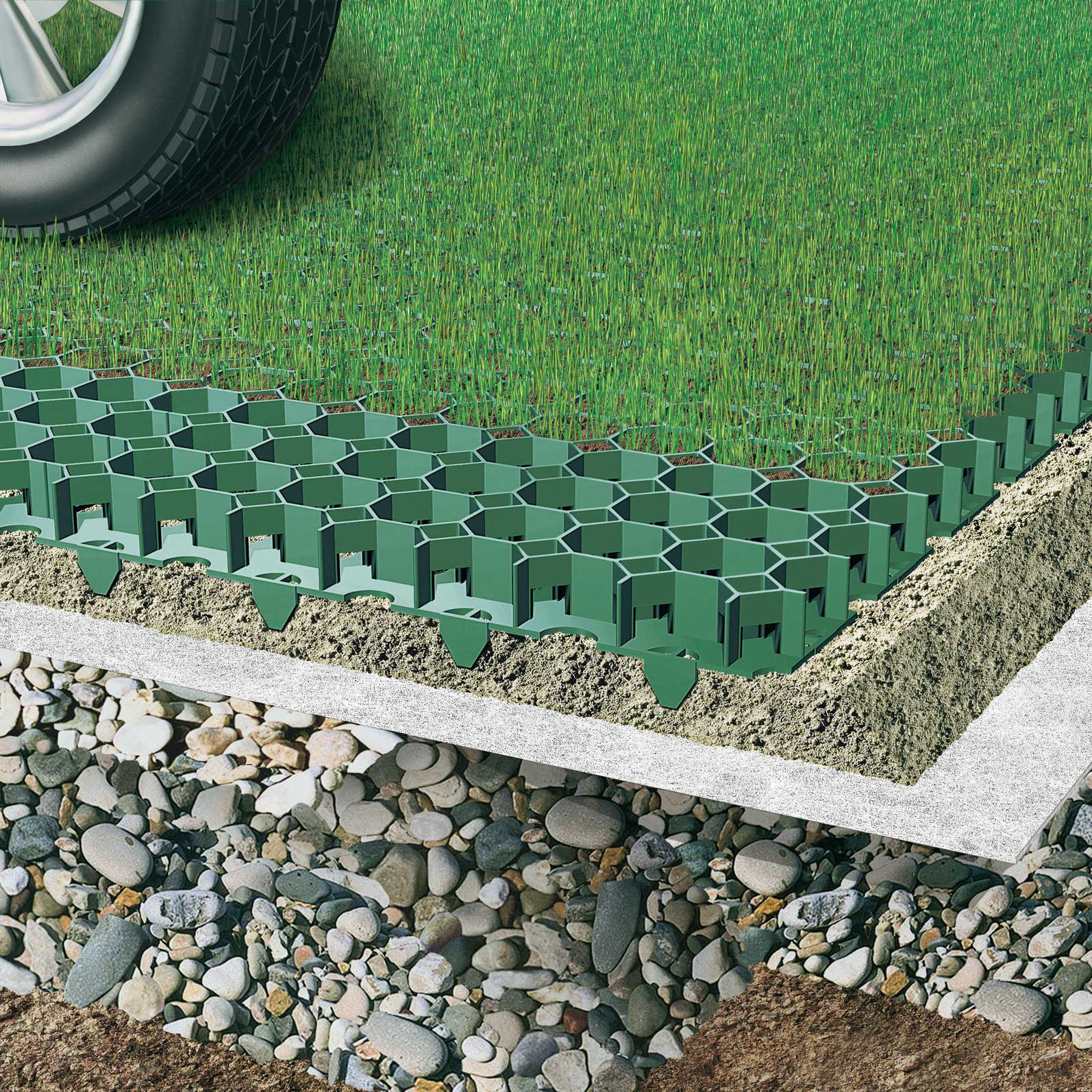 Пример обустройства экопарковки на придомовой территории
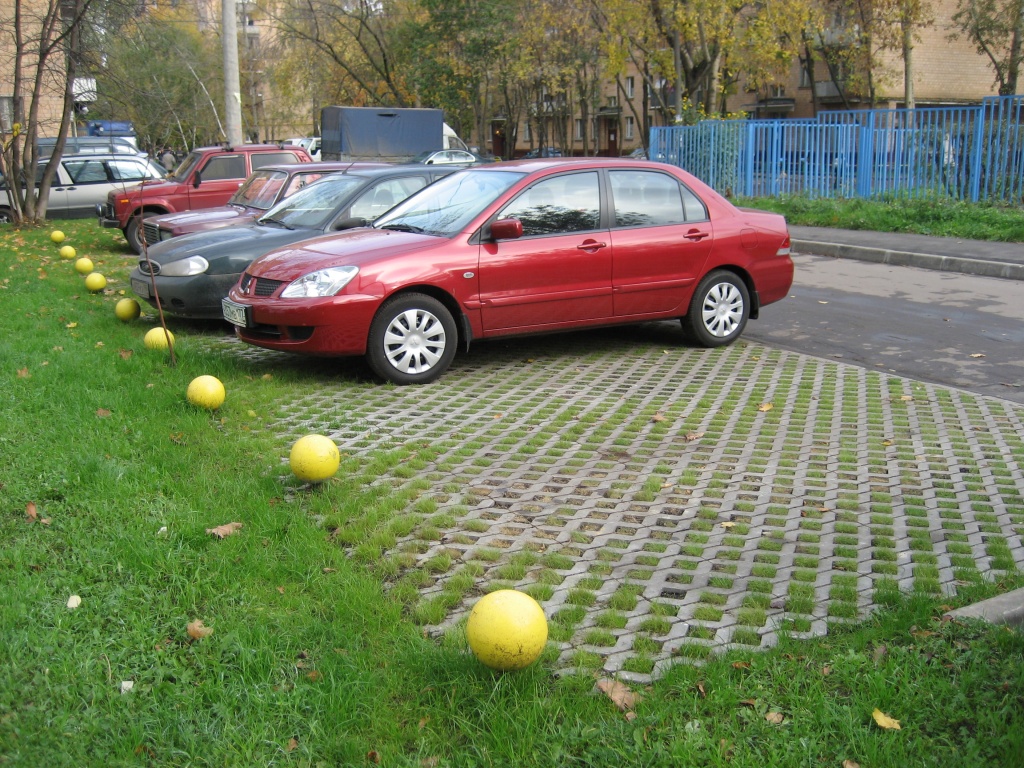 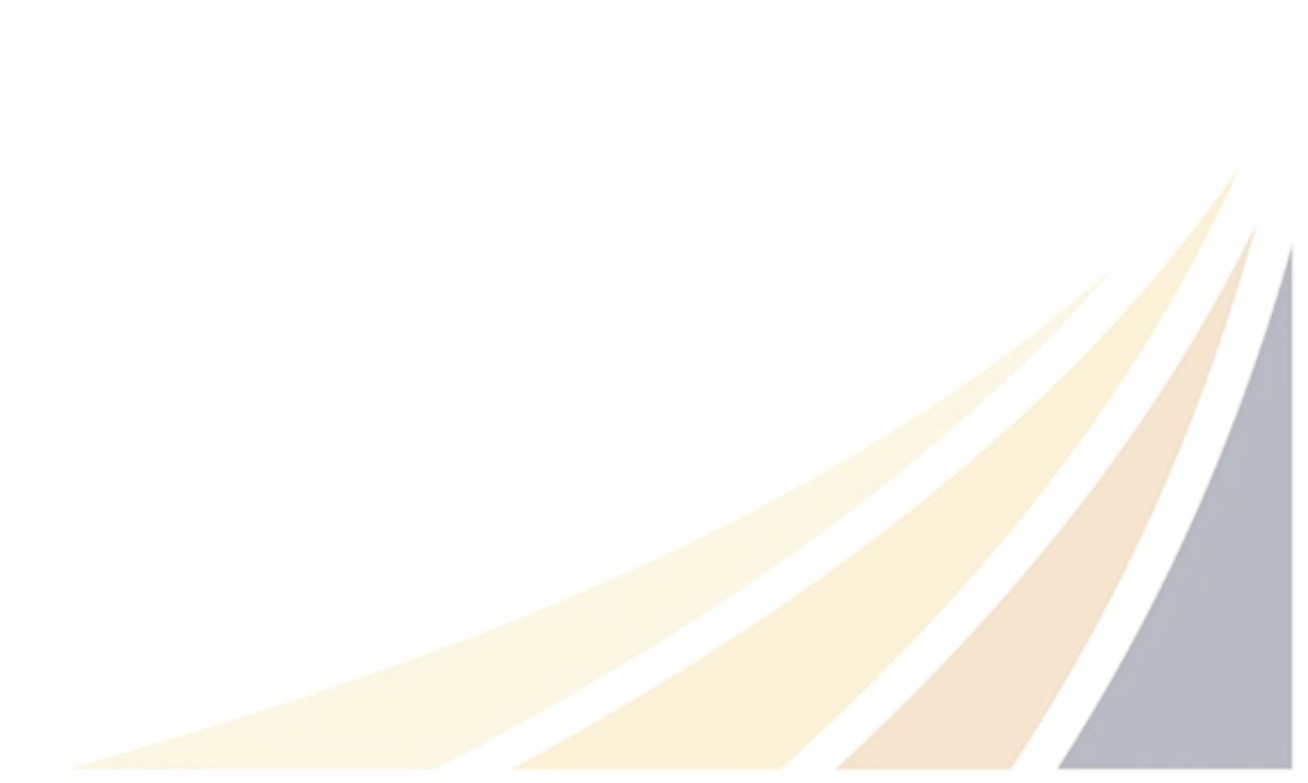 Местом обустройства экопарковки станет участок в районе здания №20А по Ключевой ул. Данное решение позволит обеспечить жителей жилого комплекса парковочными местами и сохранить озеленение используемой территории с периодом реализации в краткосрочный период на 20 авт./мест.
56
Разработка системы показателей и прогнозная оценка эффективности Программы мероприятий (общих и локальных) по выбранным критериям
Целевые показатели и их индикаторы
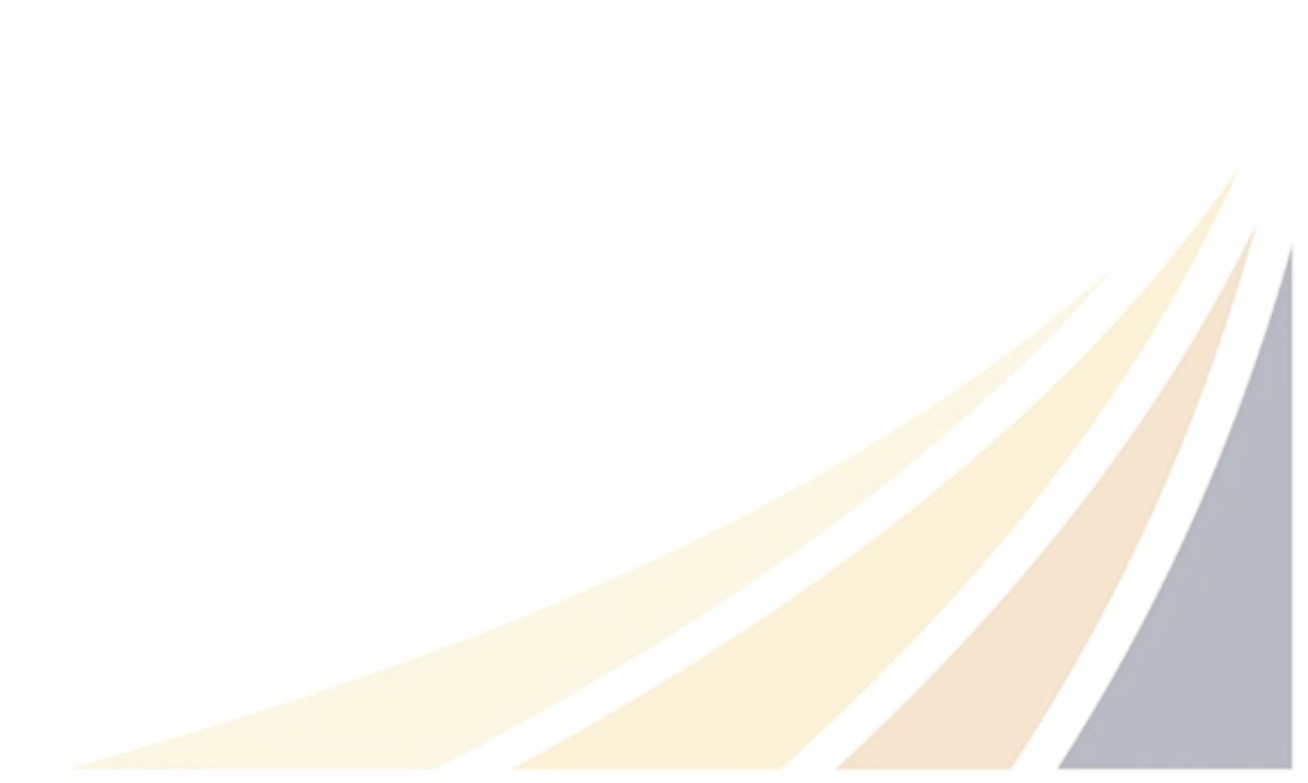 Необходима актуализация КСОДД не реже, чем каждые 5 лет
57
Результаты разработки КСОДД
В состав предлагаемых мероприятий по эффективности организации дорожного движения на периоды реализации (краткосрочный, среднесрочный, долгосрочный) вошли:
- предложения по повышению эффективности работы пассажирского транспорта, обустройство мест ожидания для пассажиров;
- введение «сезонных» маршрутов с целью расширения сети пассажирского транспорта на территории городского округа; 
- предоставление пассажирам информации о движении городского общественного транспорта на маршруте движения;
- оптимизация парковочного пространства на территории Карабашского городского округа в основных местах тяготения;
- улучшение экологической обстановки на основе «озеленения» улично-дорожной сети и введения велосипедных дорожек;
- организация велопарковок для велотранспорта;
- уделено внимания движению пешеходных потоков с обустройством наземных пешеходных переходов, пешеходных тротуаров и ограждений, ТСОДД вблизи точек тяготения (в том числе образовательных учреждений);
- устранение мест и участков аварийности за счет мероприятий по повышению БДД;
- организация парковочного пространства для большегрузного транспорта на въездах и выездах.
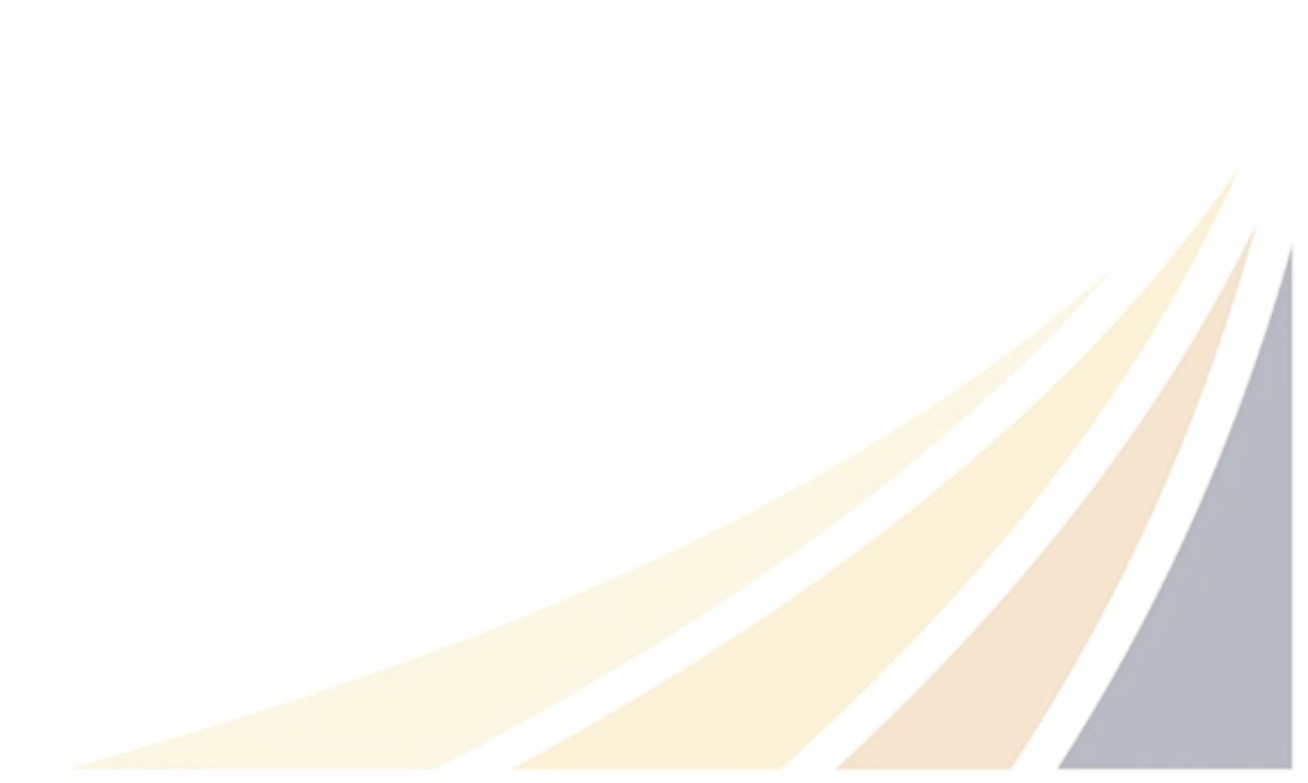 58